Organic Farming
Skill Enhancement Course (SEC)
Department of Botany
Daulat Ram College
University of Delhi
Introduction
Organic agriculture is an integrated production management system which promotes and enhances agro-ecosystem health, including biodiversity, biological cycles and soil biological activity.
It emphasizes the use of natural inputs (i.e. mineral and products derived from plants) and the renunciation of synthetic fertilizers and pesticides.
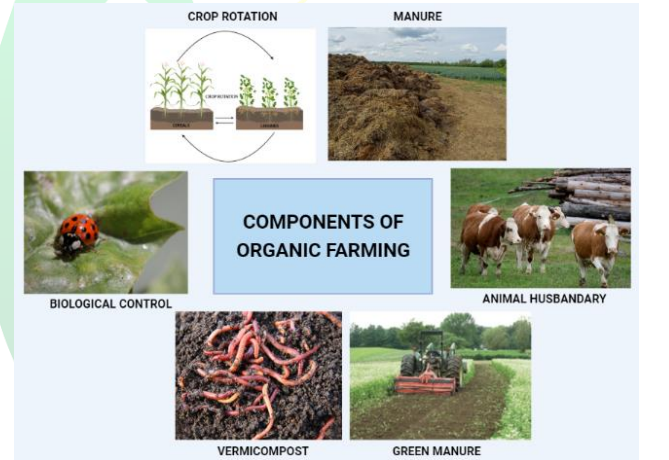 Advantages of organic farming

 Sustainable Agriculture
Reduces the cost of agricultural production
Optimum utilization of natural resources
 Maintain environment health
It improves the soil physical and chemical properties
Eligibility Criteria
Learning Outcomes:
Get opportunity to make career in developing kitchen gardens, organic fertilizers, vermicompost and organic food manufacture
Practice organic farming along with application of indigenous knowledge. 
Evaluate the organic produce as per fssai standards (government rules).
Establish entrepreneurial ventures and generate employment (organic grower).
THANK YOU
Questions are welcome!
DEPARTMENT CHEMISTRY
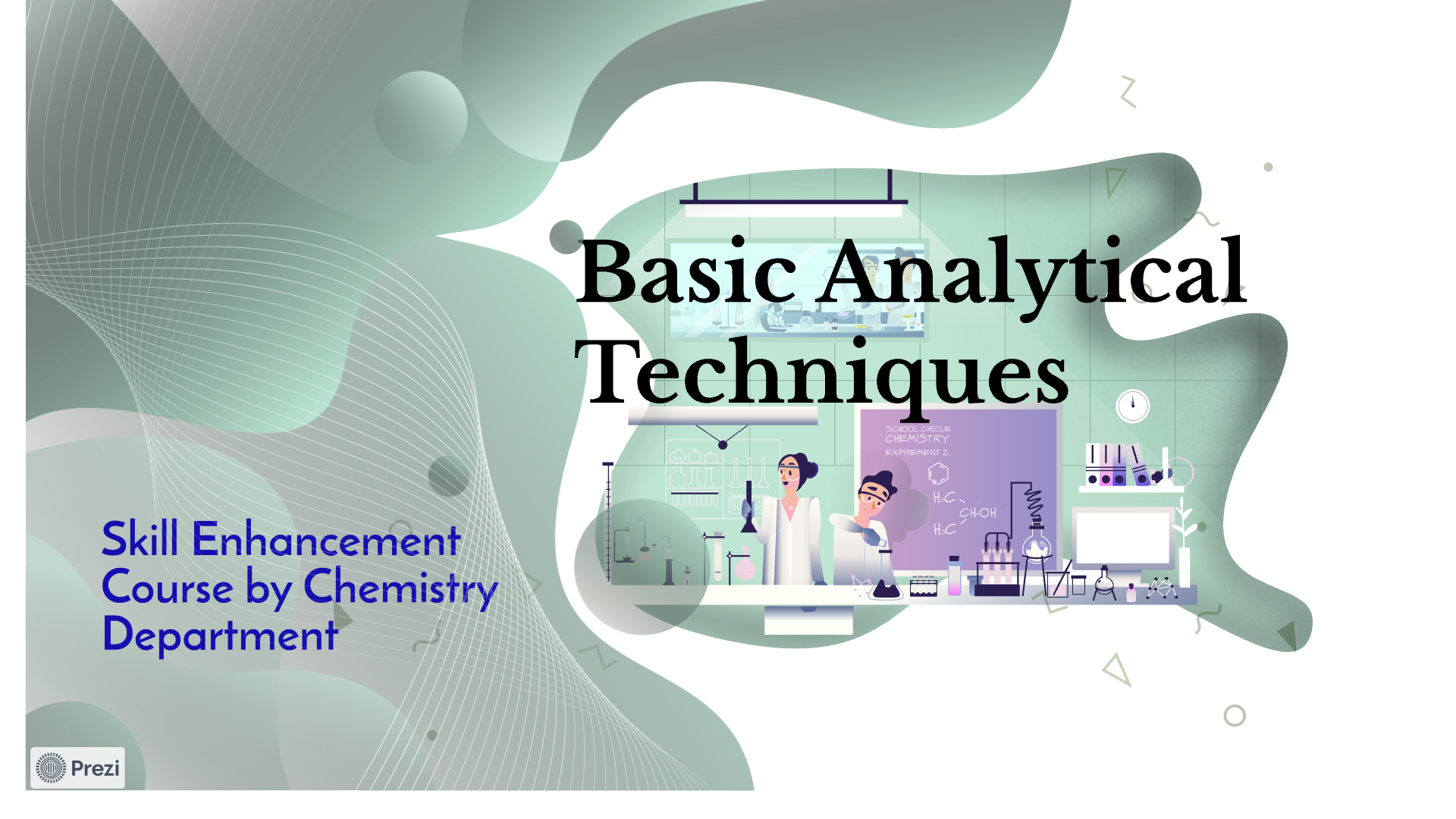 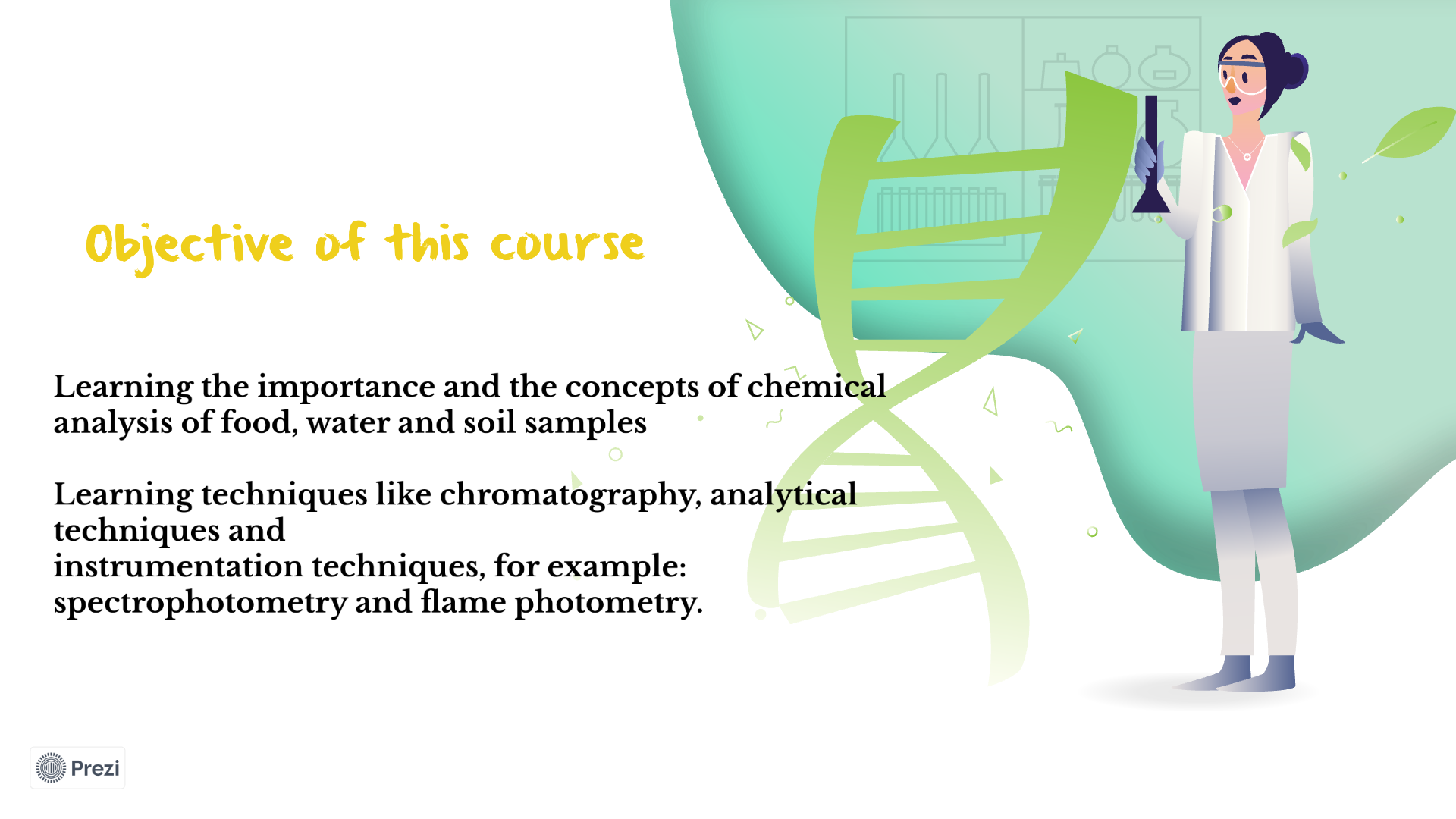 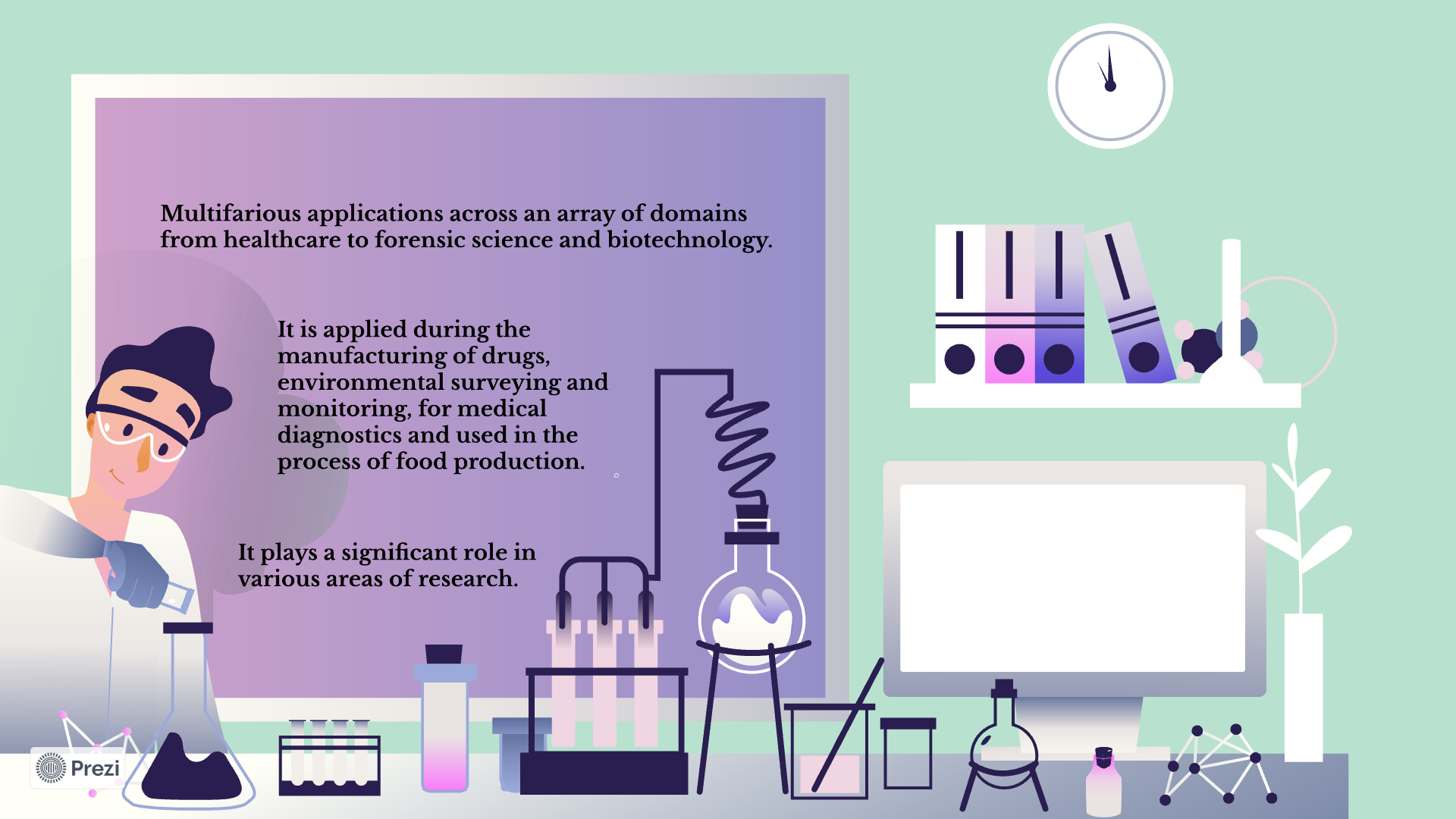 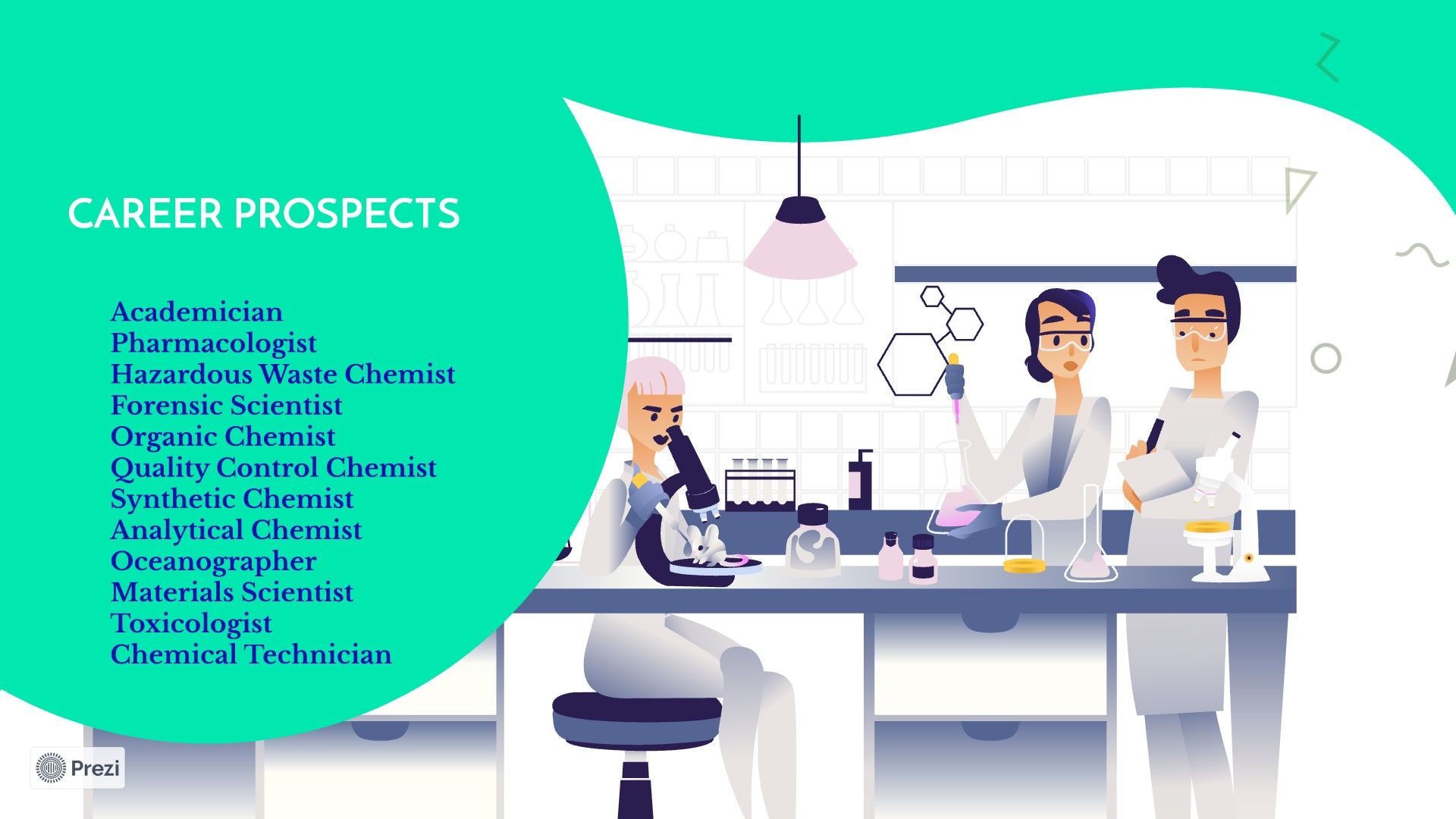 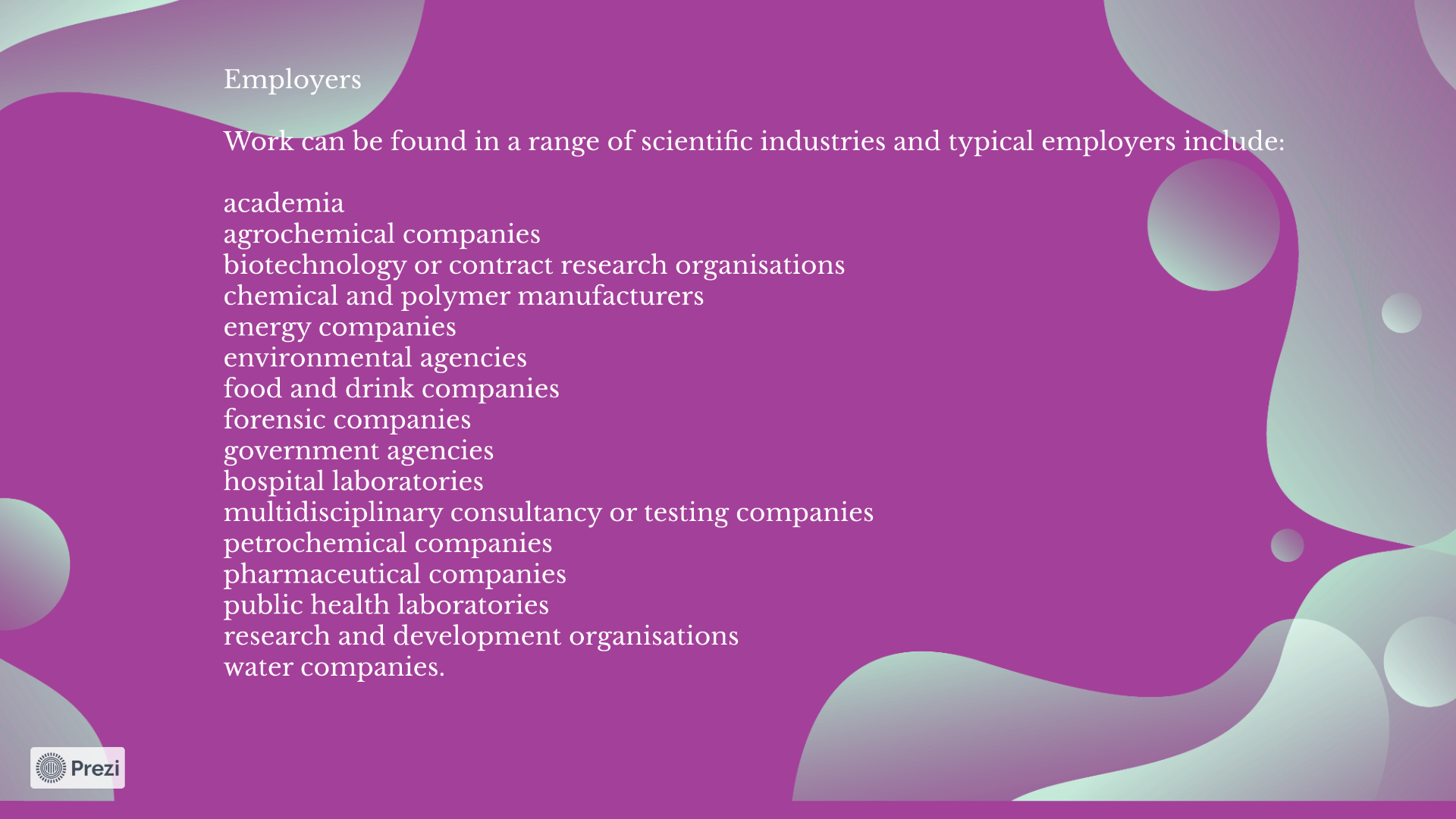 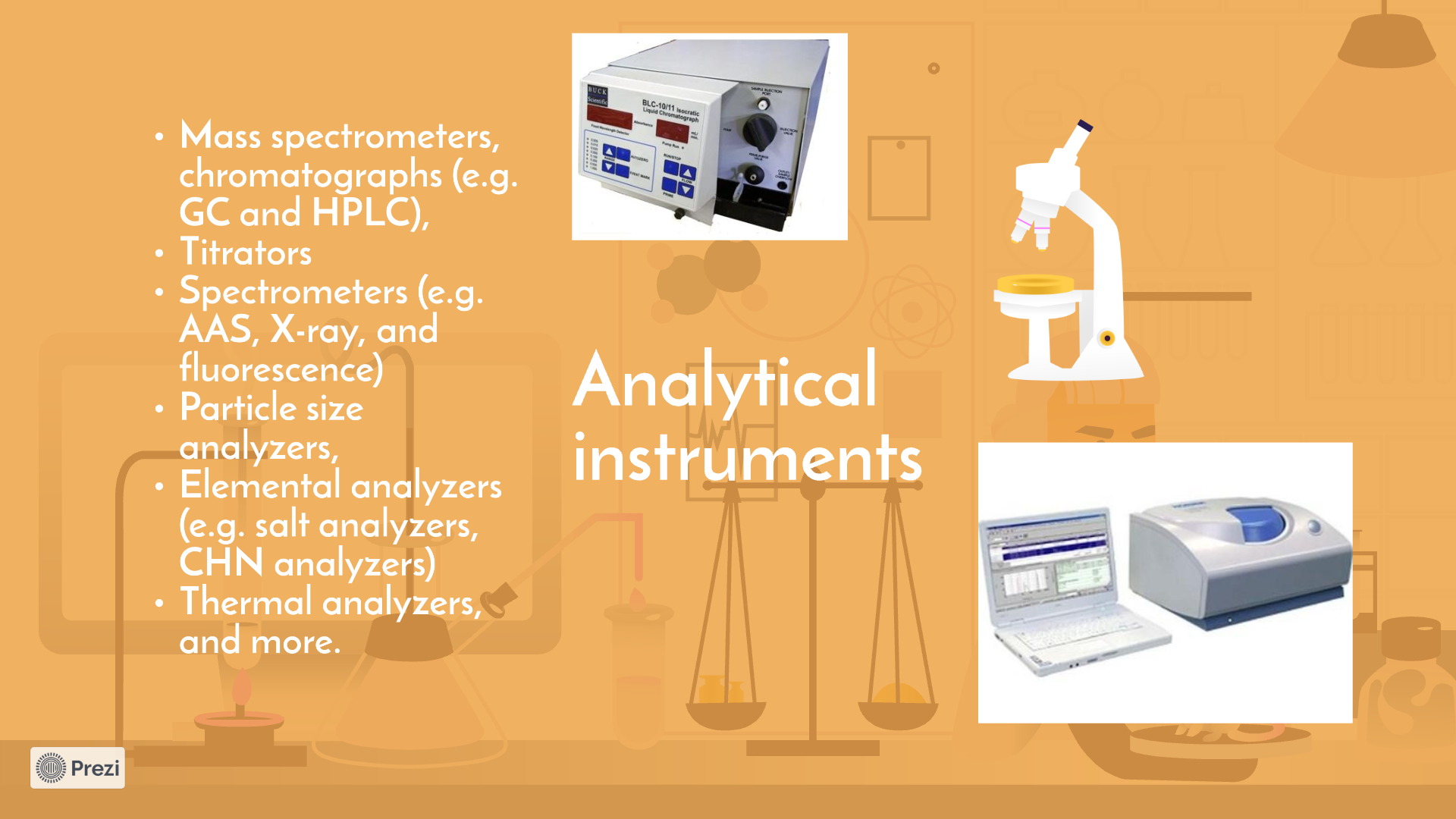 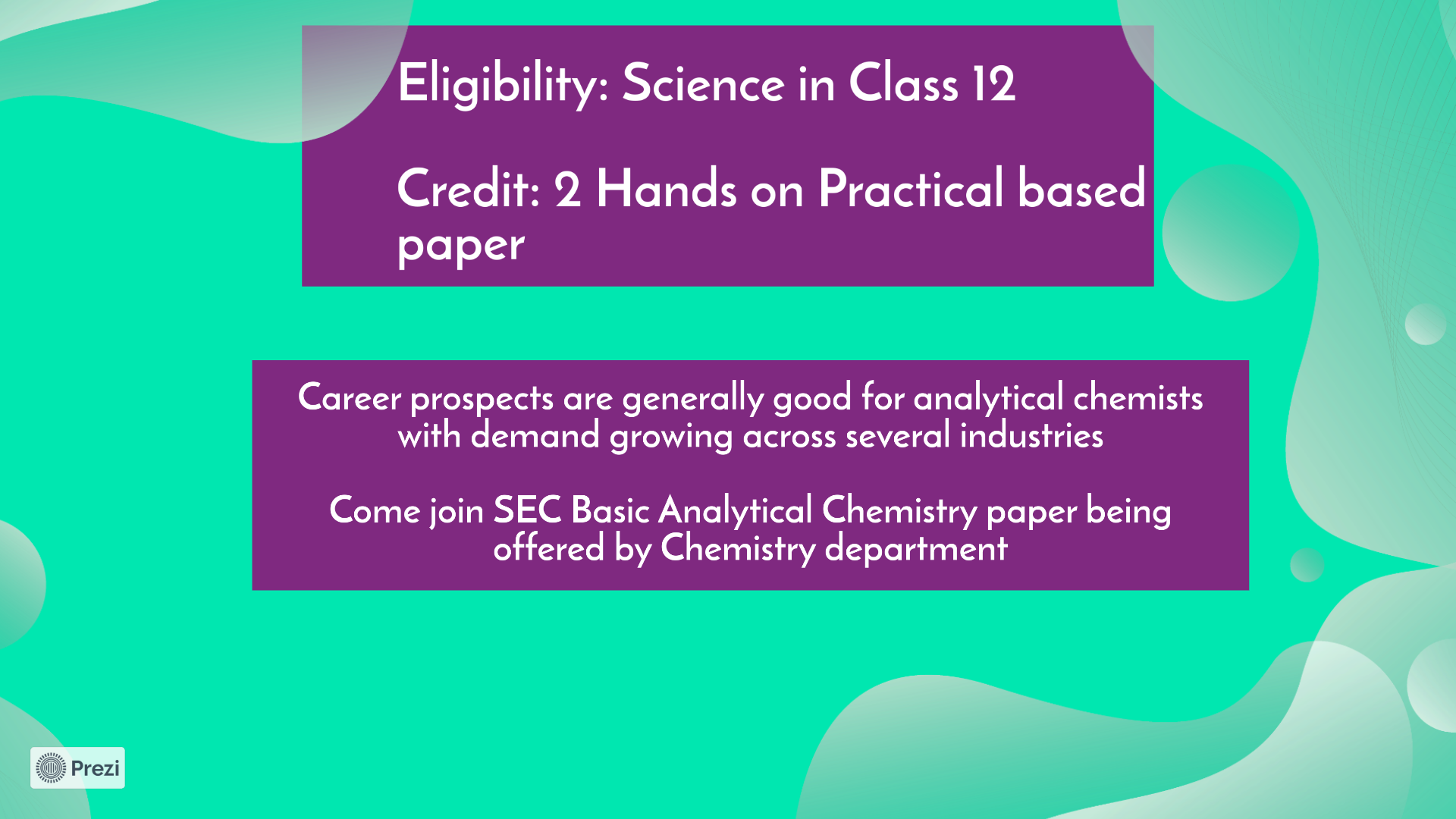 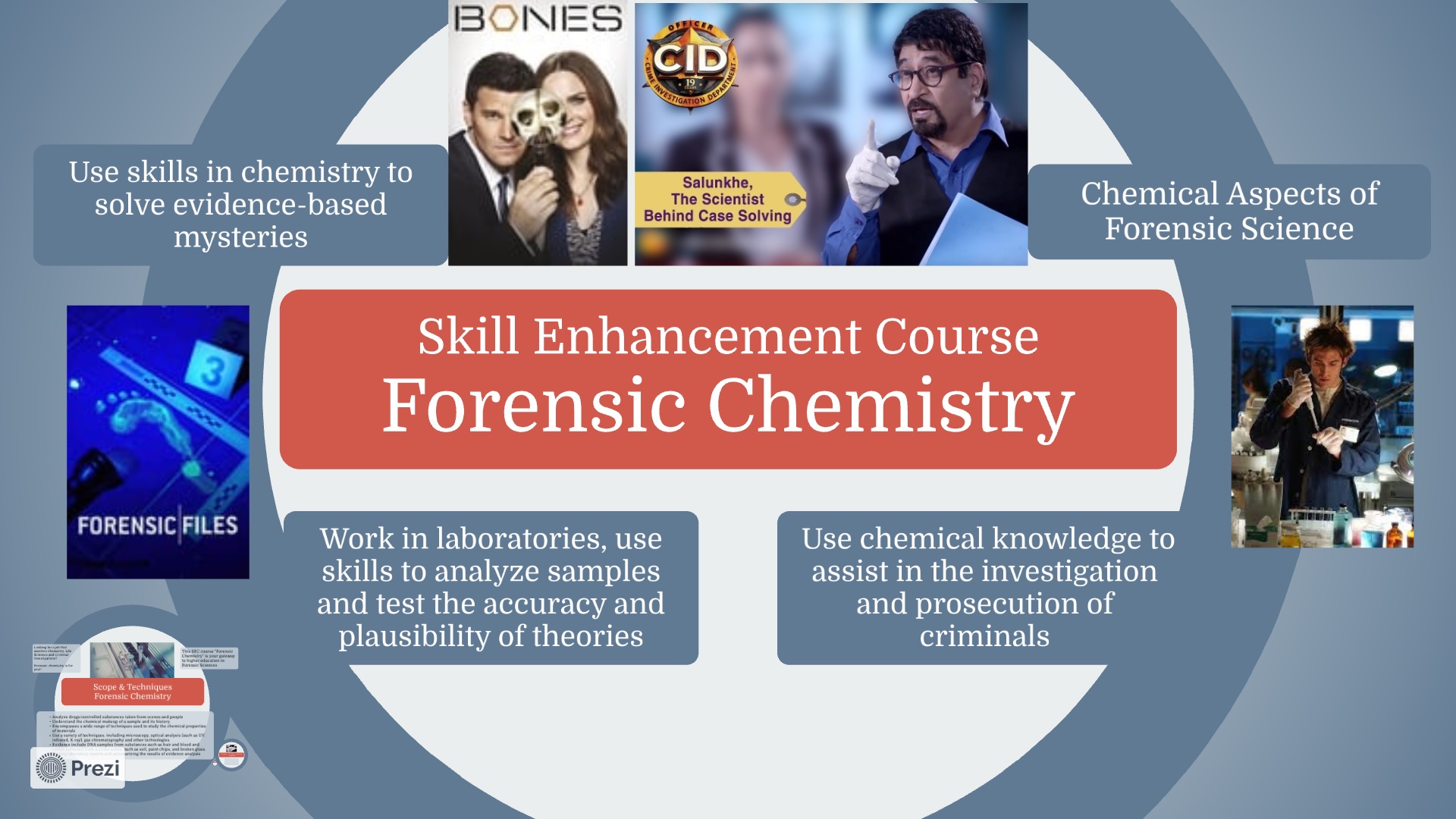 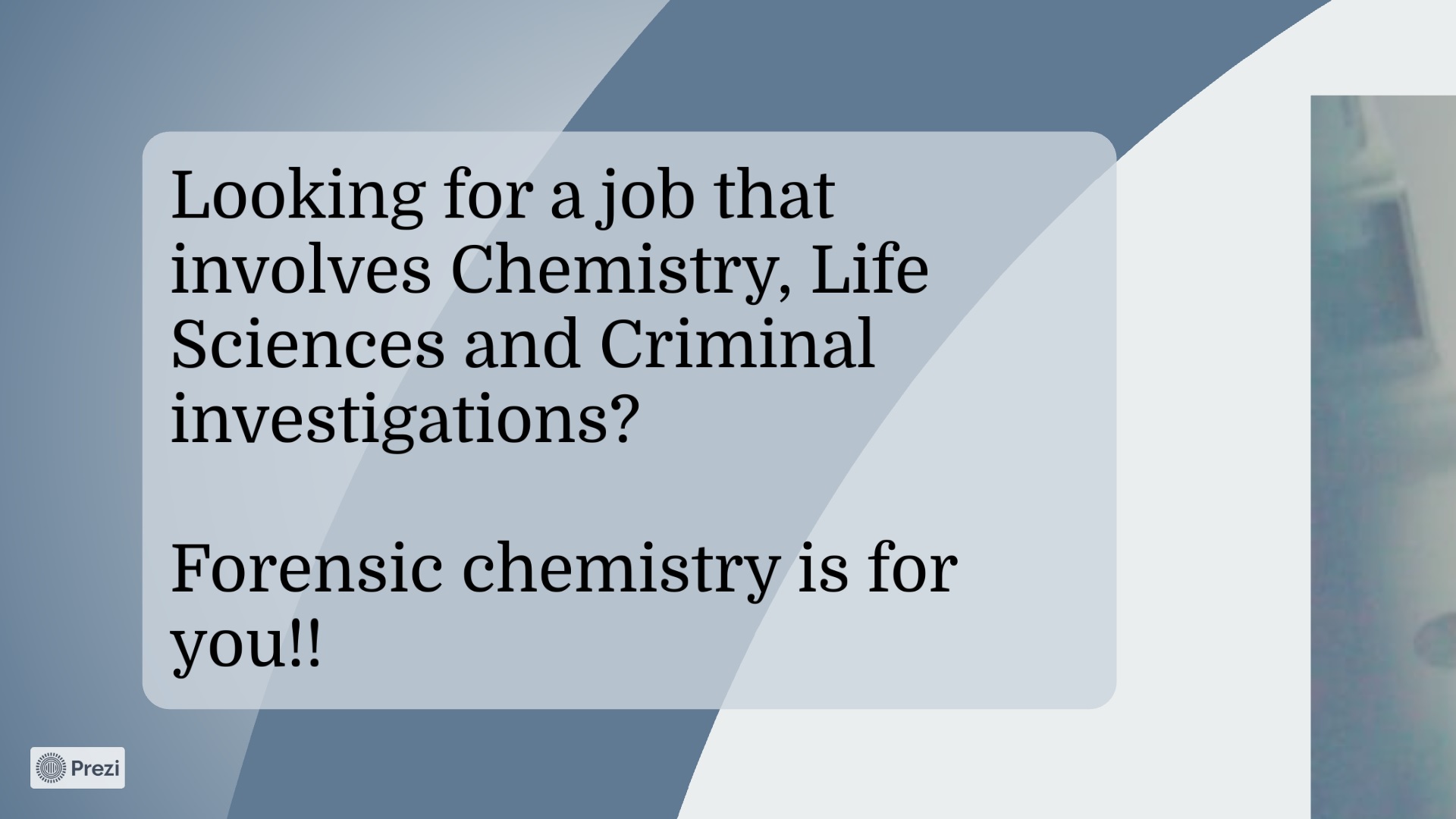 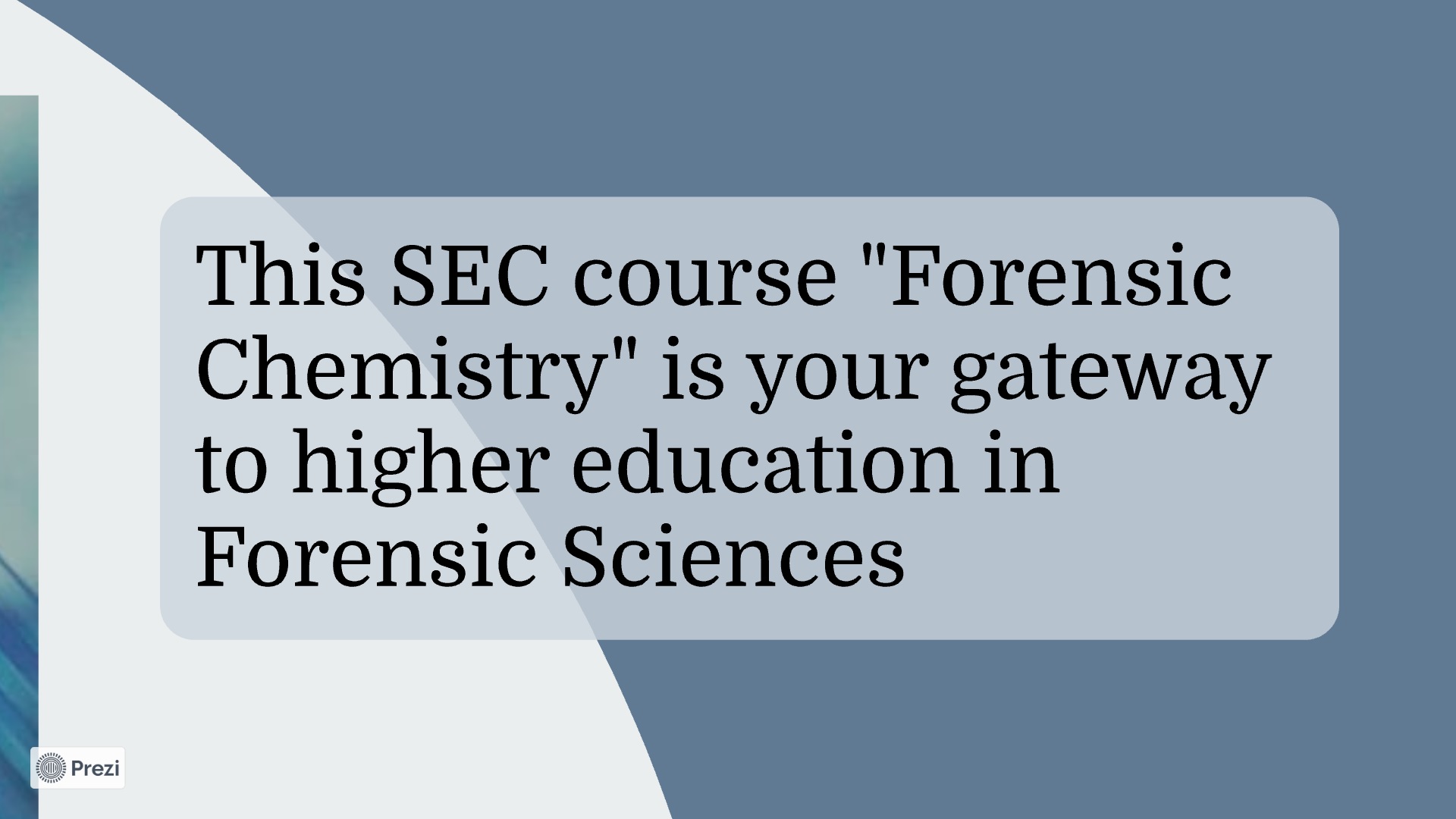 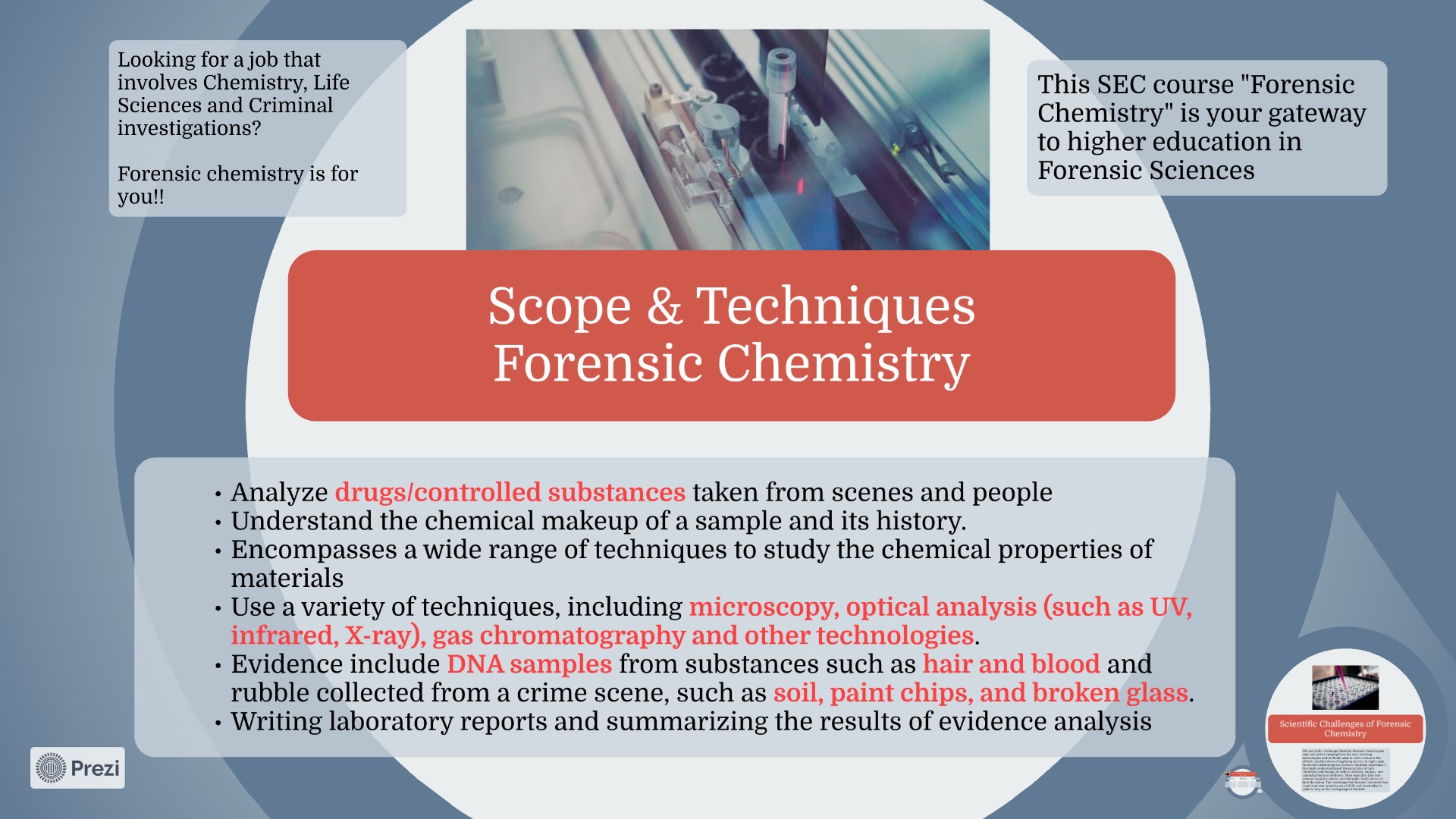 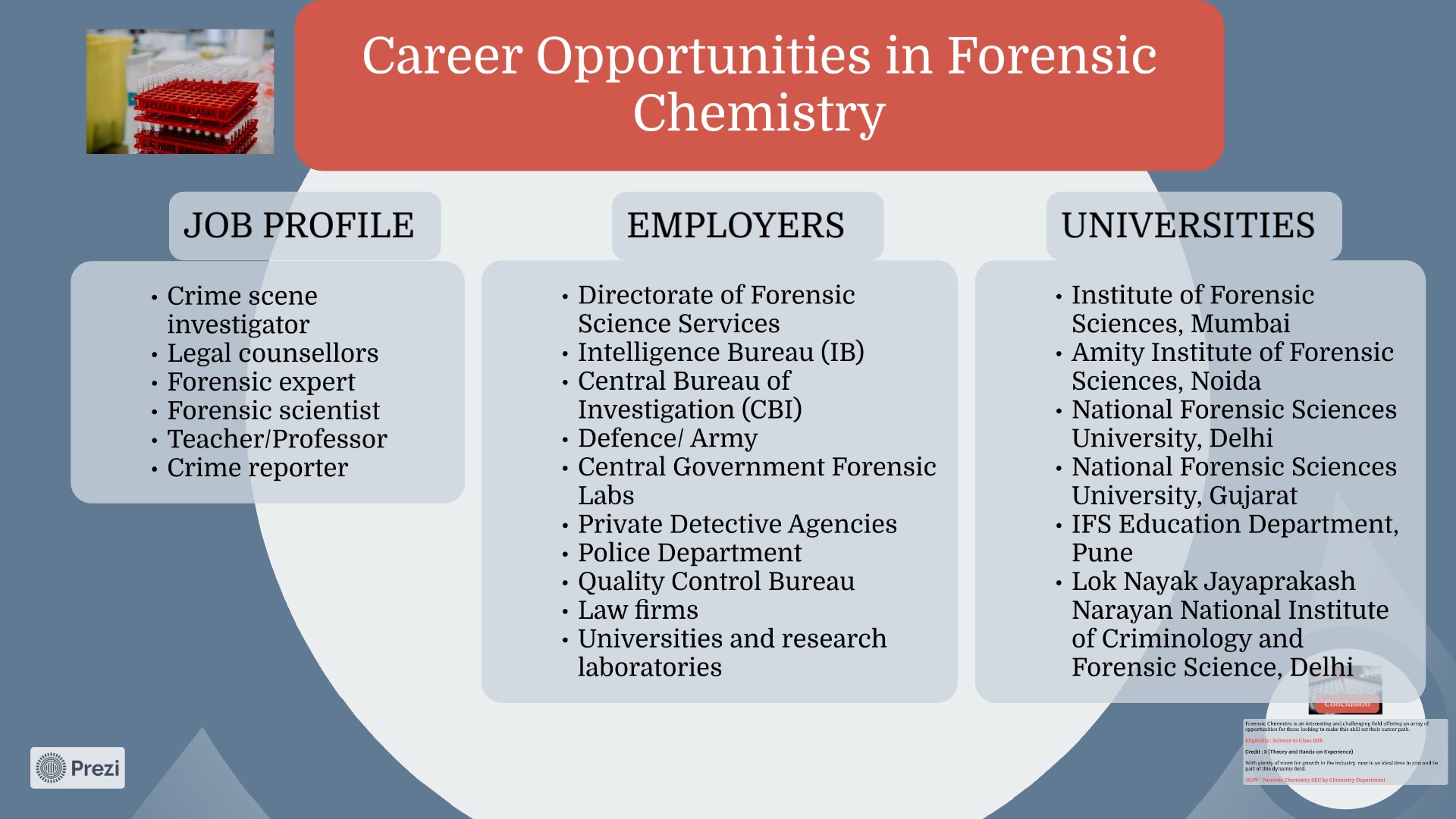 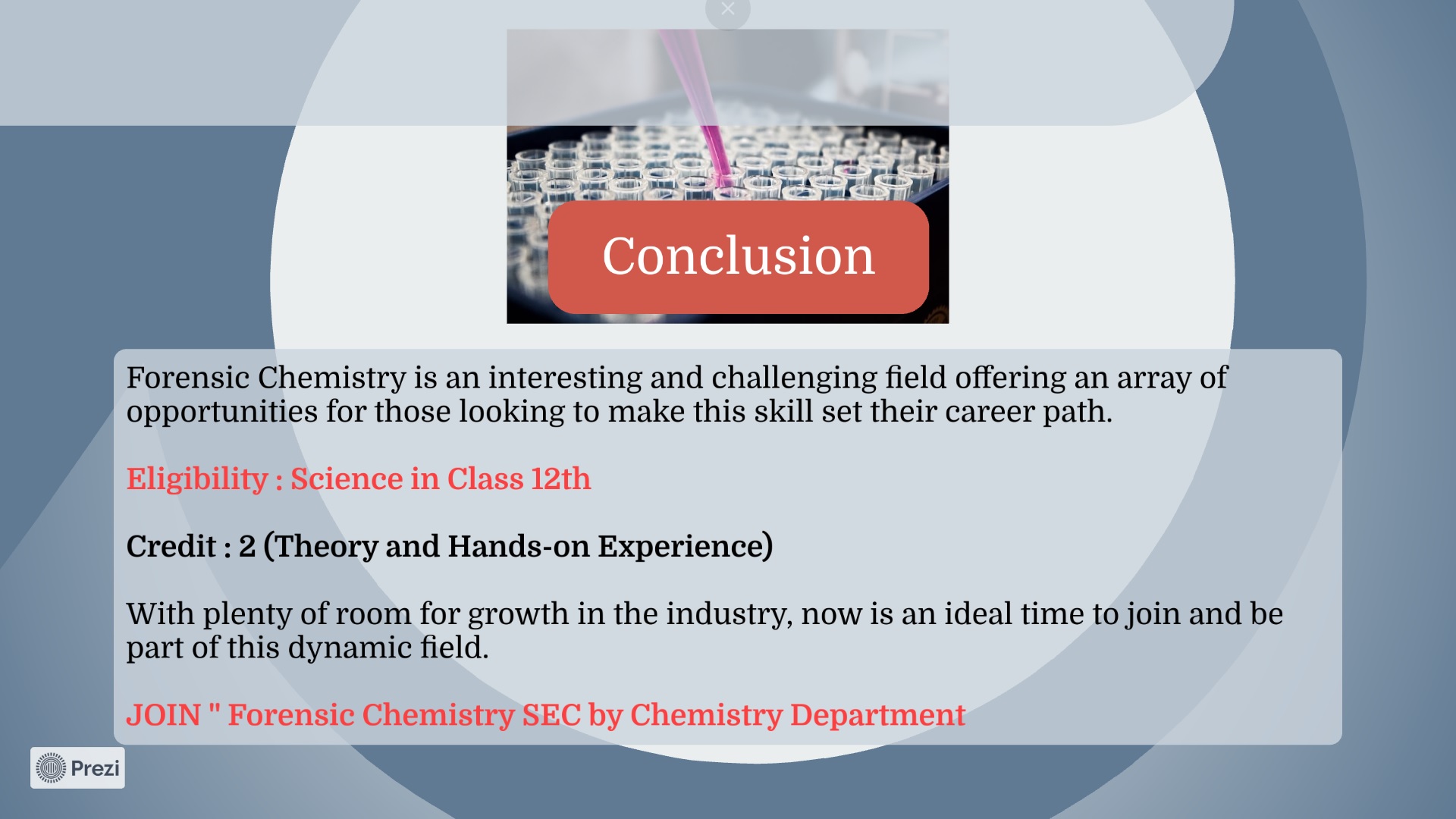 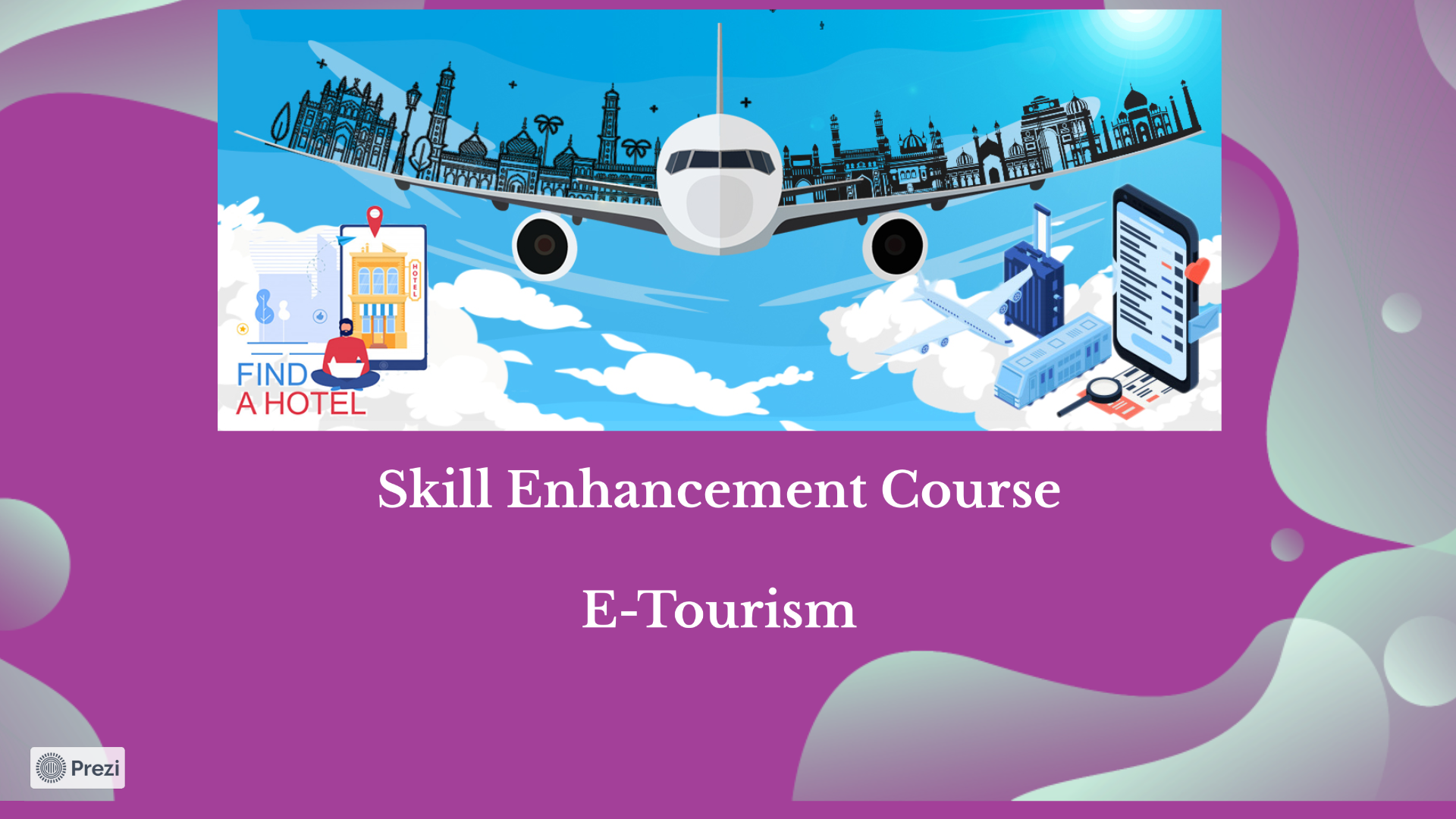 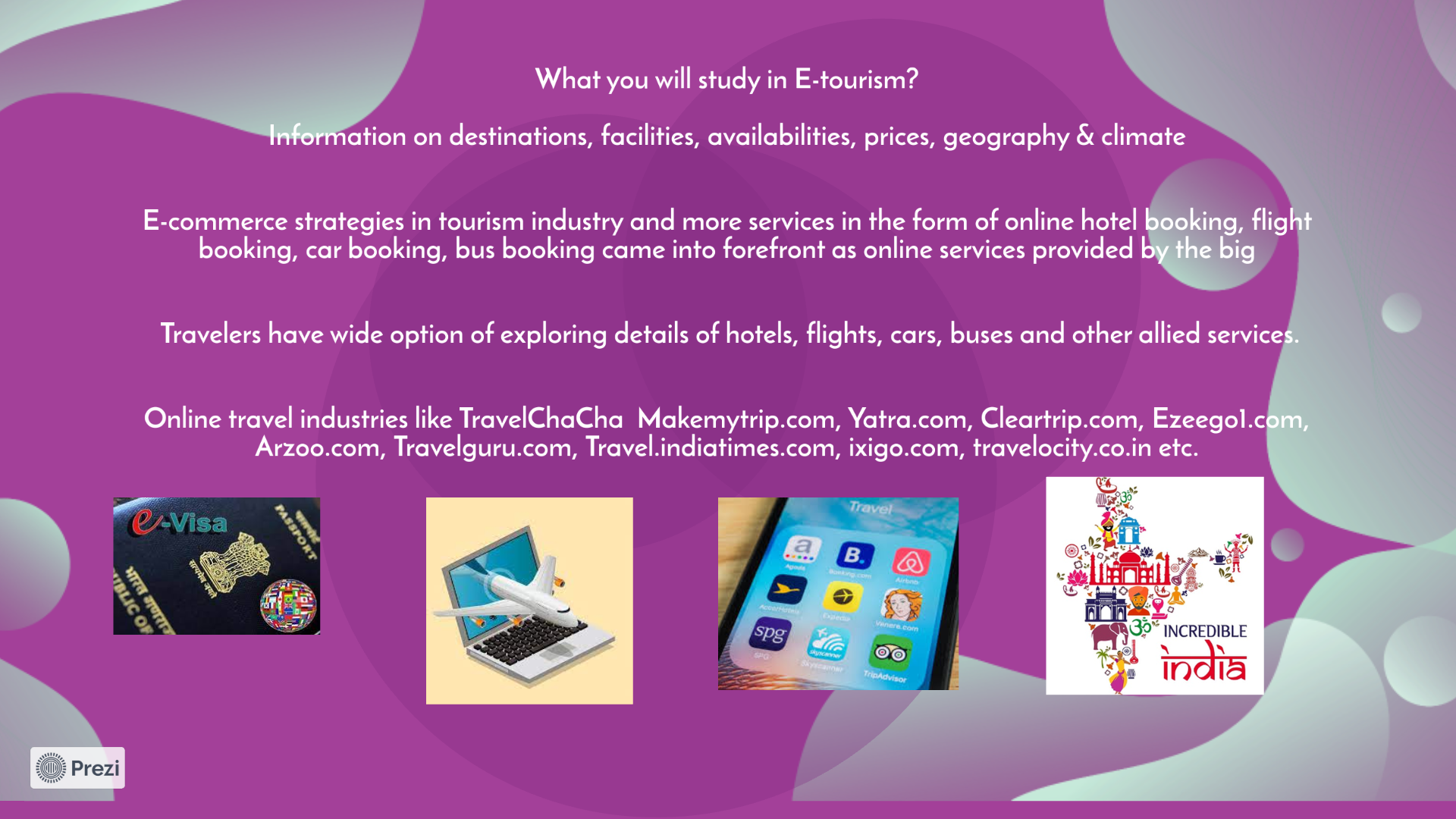 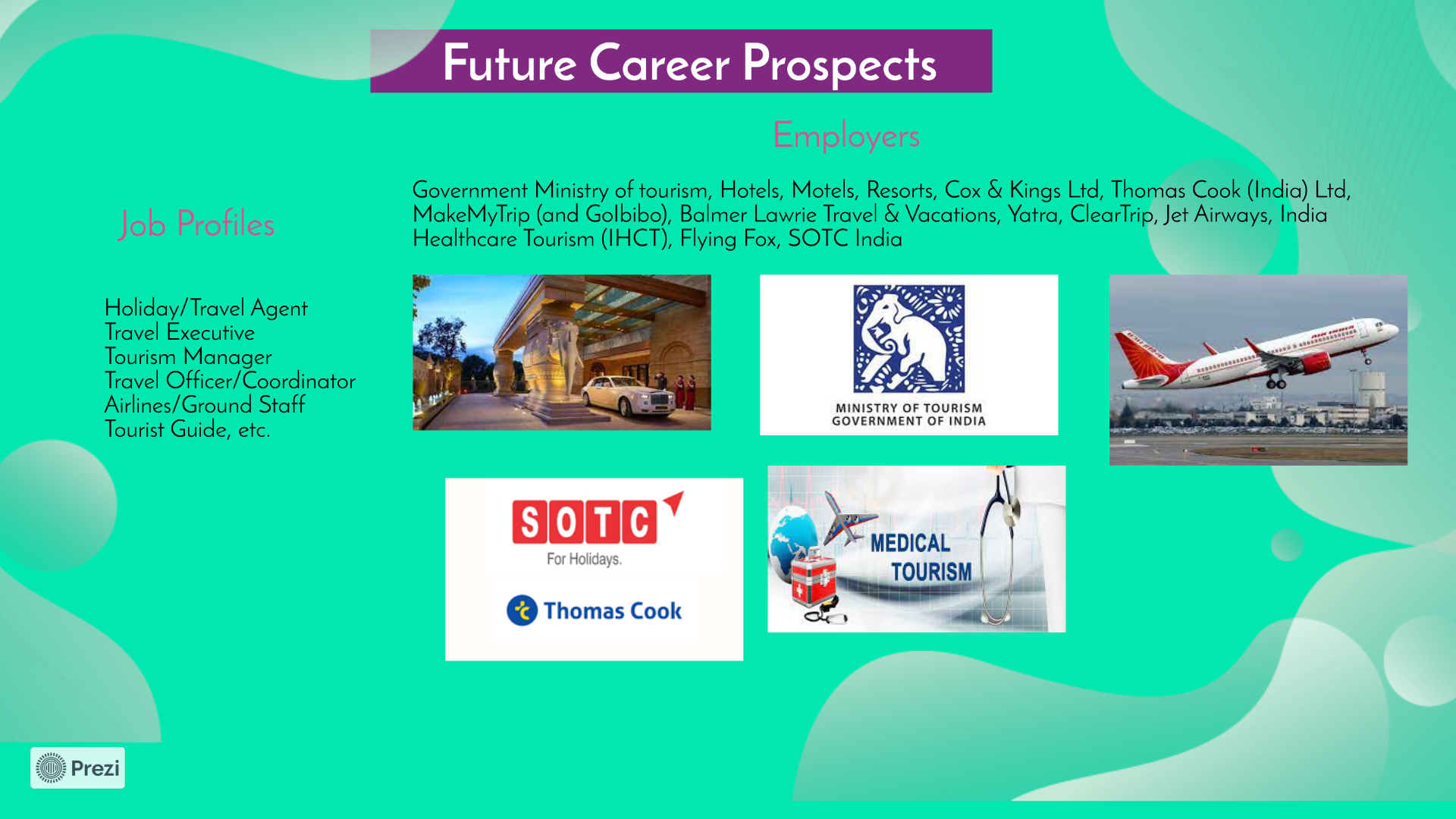 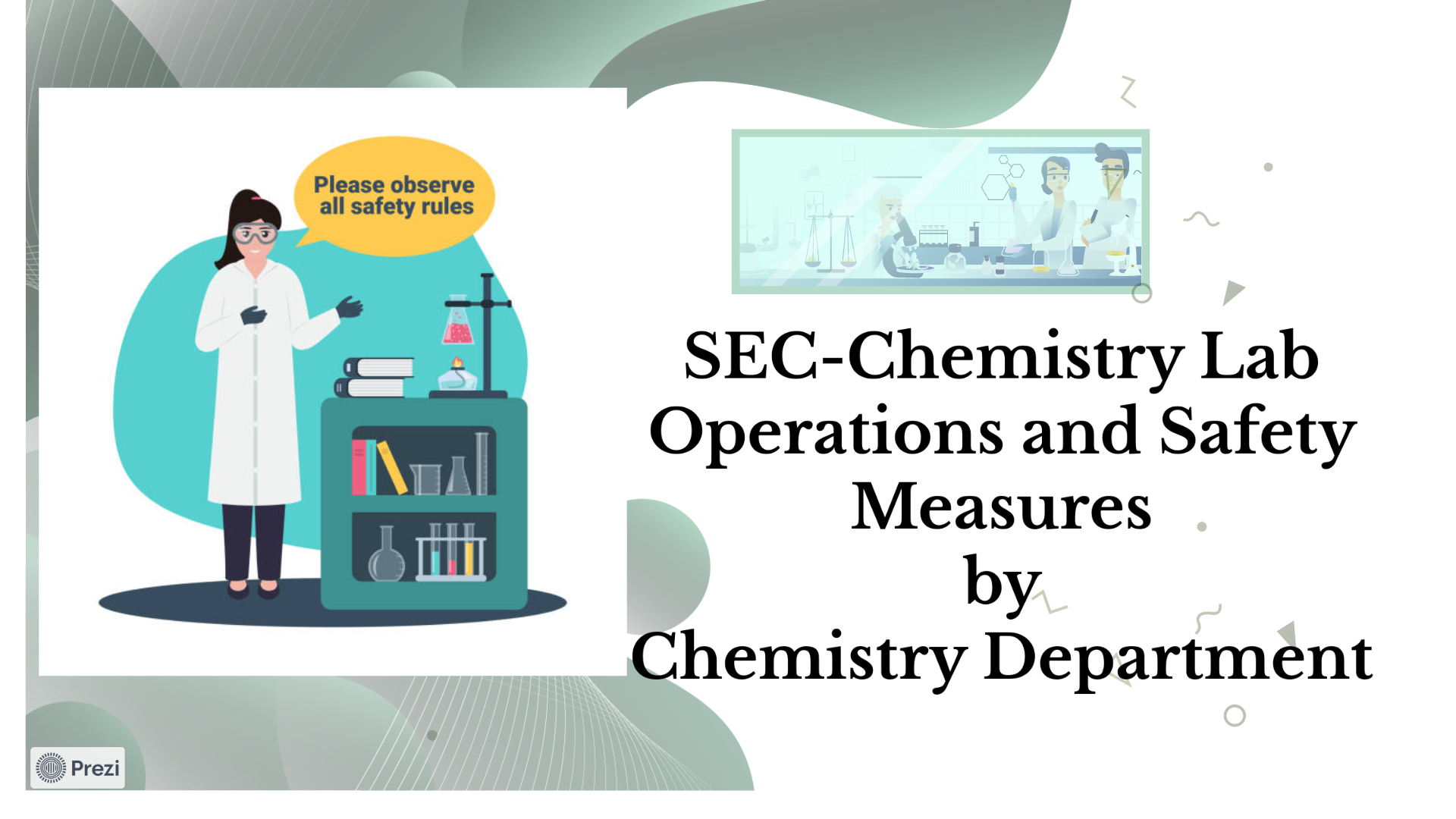 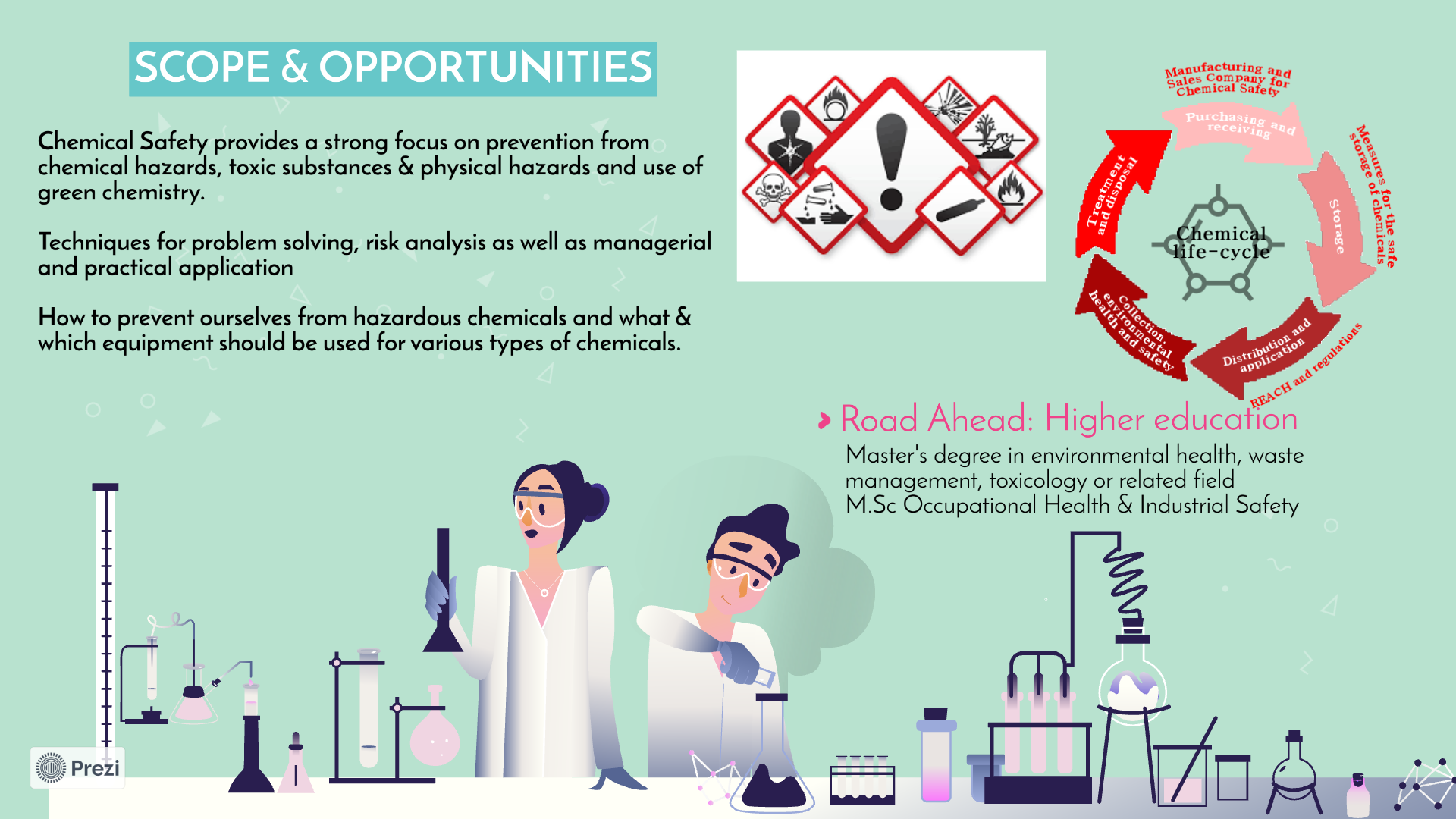 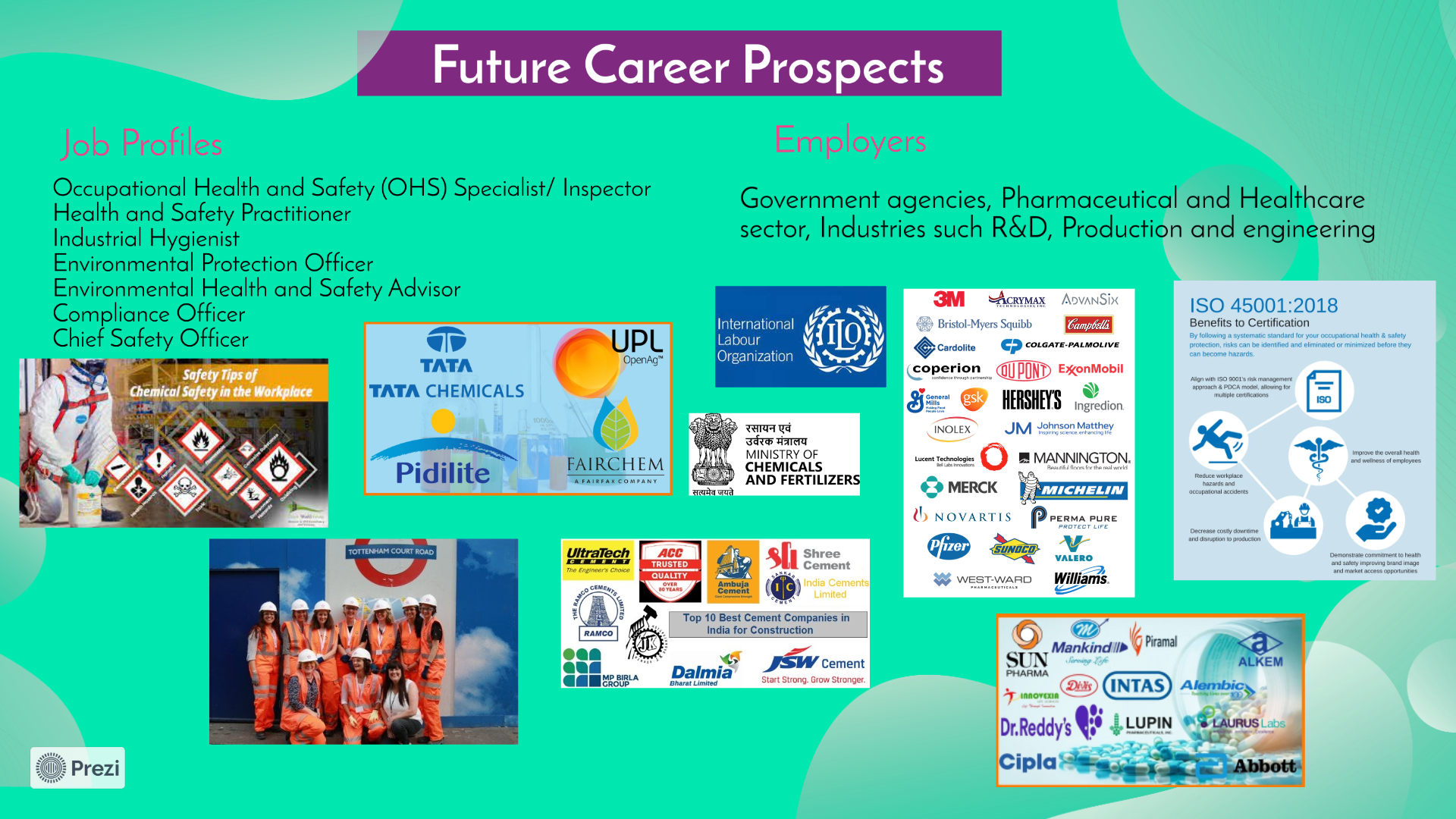 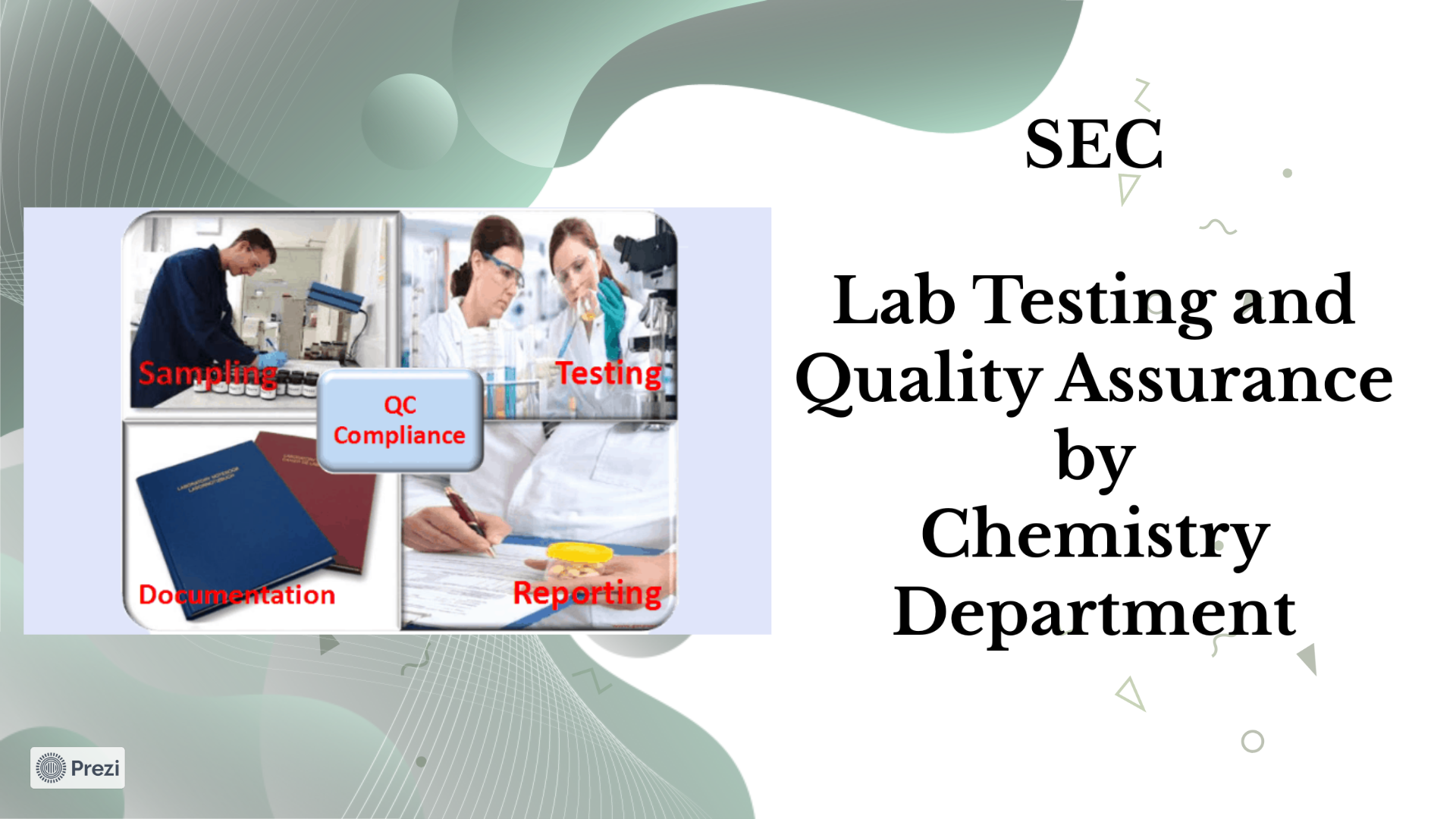 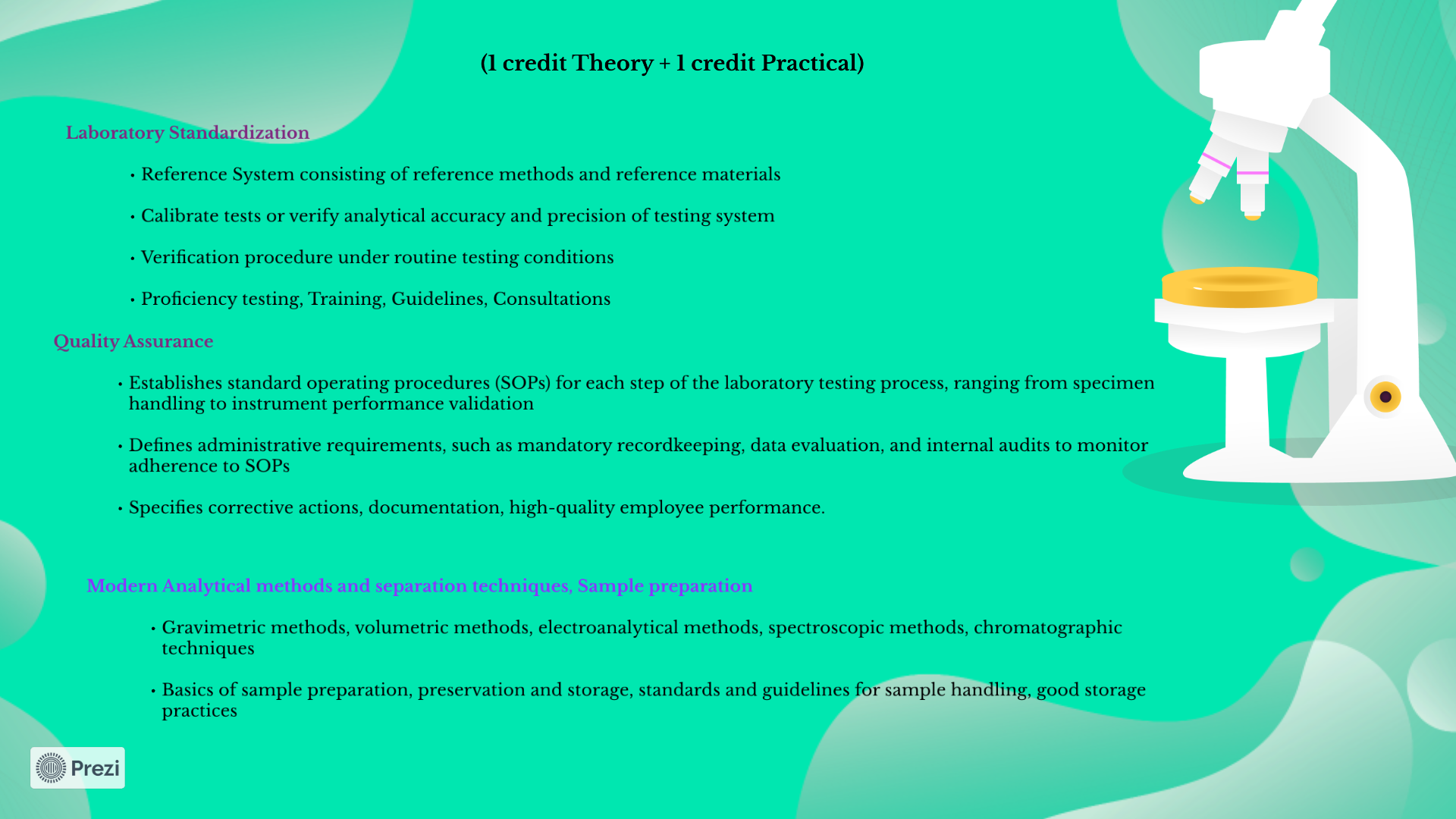 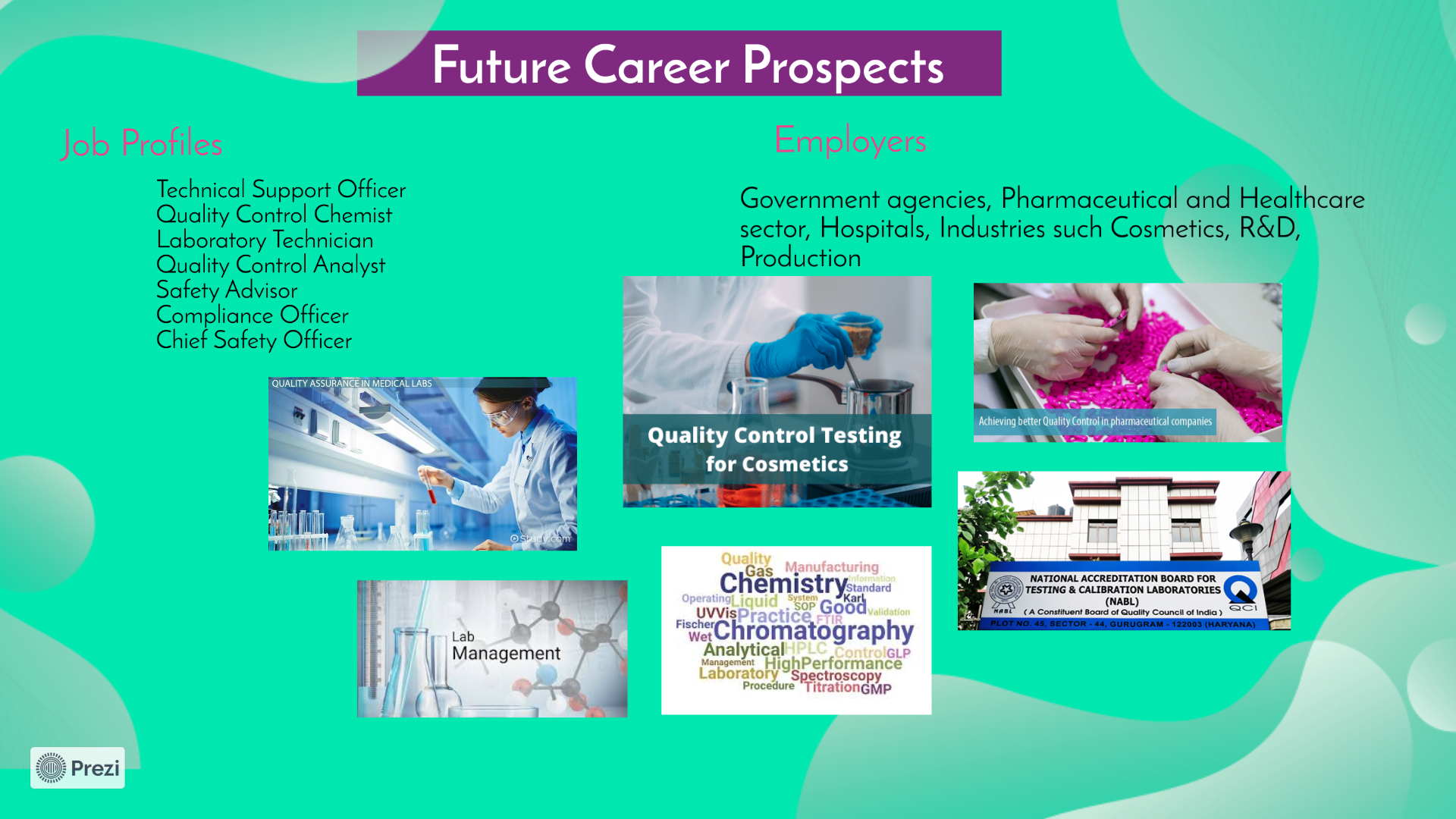 30
DepartmentCommerce
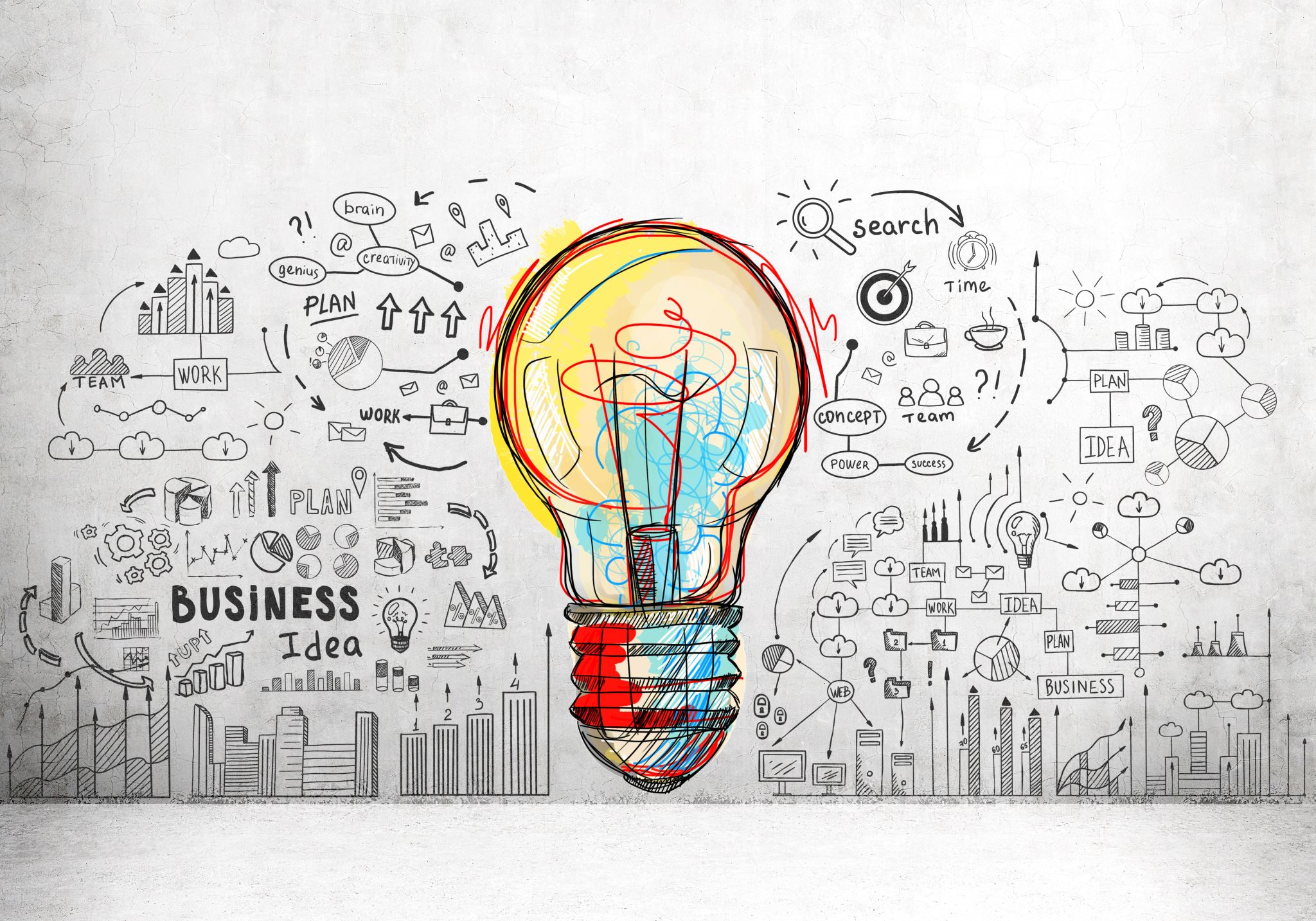 DIGITAL MARKETINGSkill Enhancement Course
Presented By
Dr Renu Yadav
Assistant Professor
What is Digital Marketing.
Digital marketing, also called online marketing, is the promotion of brands to connect with potential customers using the internet and other forms of digital communication. This includes not only email, social media, and web-based advertising, but also text and multimedia messages as a marketing channel.
It teaches you how to build, scale up, and sustain your Brand’s online reputation across all relevant Digital platforms (which is known as Online Reputation Management). Nowadays, businesses thrive on online presence, reviews, and customer testimonials.
Learning Objectives: To acquaint the knowledge of growing interaction between the traditional and digital marketing concepts and practices in the digital era.To familiarize with the tools and techniques by the digital marketers.
Learning Outcomes: 
Better understanding about the concept of digital marketing and its integration with traditional marketing. 
Understanding about customer value journey in digital context and behavior  of online consumers. 
Get knowledge about different tools and tactics for enhancing a website’s position and ranking with search engines.
Course Structure (2 Credit Course)
Unit 1: Marketing in the digital Marketing
Unit 2: Content and Email Marketing
Unit 3: Social Media marketing and Display Marketing
Unit 4: Search Engine Marketing
Digital Marketing Career Opportunities
One of the reasons a digital marketing career is so exciting is that because the field is constantly evolving as different platforms are introduced. A digital marketing manager is always scoping out trends and seeing how they impact discoverability.
Building experience in digital marketing encompasses just about every facet of a brand’s presence online. As search engines roll out new updates, digital marketing managers determine how they impact website rankings. From there, the entire marketing team works together to create a strategy.

Thank You
Presentation on Innovation and Entrepreneurship(SEC Paper)
Presented by:
Mrs .Mansi Kanojia
Assistant Professor
Department of Commerce
Syllabus
Personal Financial Planning
By Ms. Ritu Rani
Assistant Professor
Department of Commerce
Daulat Ram College, University of Delhi
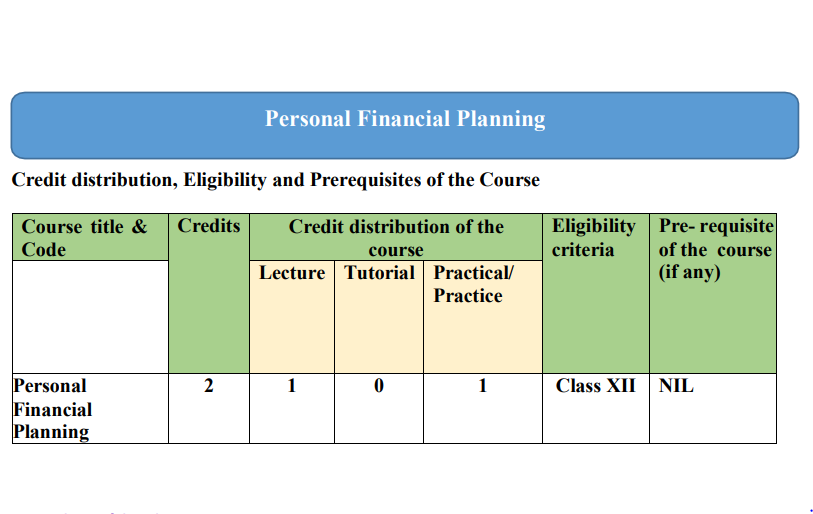 Syllabus
Unit 1: Introduction to Financial Planning
Unit 2: Investment Planning
Unit 3: Personal Tax Planning
Unit 4: Insurance Planning
Unit 5: Retirement Benefits Planning
Personal Financial Planning
It is the process of planning your spending, financing and investing to optimize your financial situation.
An understanding of personal finance is beneficial to you in many ways :
Make your own financial decisions :-
The specific advantages of personal financial planning include

Increased effectiveness in obtaining, using and protecting your financial resources throughout your lifetime.
Increase control of your financial affairs by avoiding excessive debt, bankruptcy and dependence on others for economics security.
Improved personal relationship resulting from well-planned and effectively communicated financial decisions.
Essence of freedom from financial worries obtained by looking to the future, anticipating expenses and achieving your personal economic goals.
Enhance the quality of your life and increase your satisfaction by reducing uncertainty about your future needs and resources.
Judge the advice of Financial Advisors
The personal financial planning process will enable you to make inform decisions about your spending, saving, financing and investment.
Neverthless, you may prefer to rely on advice from various types of financial advisors.
An understanding of personal finance allow you to judge the guidance of financial advisors and to determine whether the advice is in your best interest (or in their best interest).
Become a Financial Advisor
An understanding of personal finance may interest you in pursuing a career as a financial advisor.
Financial Advisors are in demand because many people lack an understanding of personal finance or are not interested in making their own financial decisions.
Objectives
The Learning Objectives of this course are as follows: 
To familiarize with different aspects of personal financial planning like
 Savings, 
 Investment, 
 Taxation, 
 Insurance, and 
 Retirement Planning 
To develop the necessary knowledge and skills for effective financial planning.
Outcomes
After studying this course, 
You will be able to understand the meaning and appreciate the relevance of financial planning. 
You will be able to understand the concept of investment planning and its methods. 
You will be able to examine the scope and ways of personal tax planning. 
You will be able to analyse insurance planning and its relevance. 
You will be able to develop insight into retirement planning and its relevance.
THANK YOU !!
SKILL ENHANCEMENT COURSE (SEC)PAPER OFFERED BYCOMMERCE DEPARTMENT
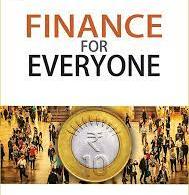 SCOPE OF PAPER
I. Introduction, Financial Planning and Budgeting
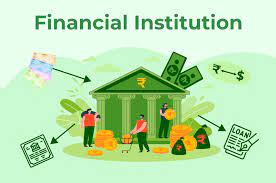 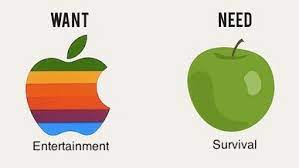 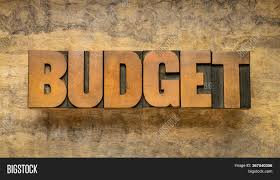 II. Banking Services
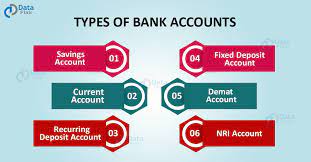 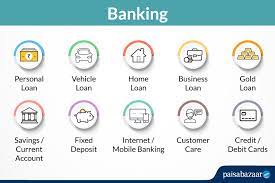 III. Services Offered By Post Offices
IV. Insurance Services
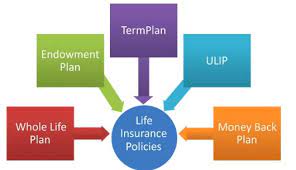 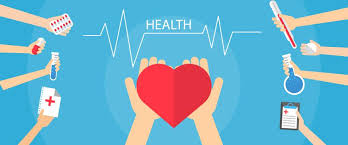 V. Stock Markets- Basic Concepts
Teaching Learning Process
Case Study
Movies and Shows
Study Material
Practical Approach
Bilingual
Outcome and Prospects
Finance Is Ubiquitous  as it complements various disciplines such as Science, Economics, Political Science etc.
Finance Will Help Your Resume Stand Out 
Financial education is essential for a successful life as Finance Industry is Constantly Evolving eg: payment technology, cryptocurrency
Knowledge of Finance helps in adapting  and conquering in global market 
Finance teaches you the difference between price and value
It helps to analyse understand and the benefits of various finacial schemes for tax saving purposes
It provides an edifice for careers in Finance such as Portfolio Management, Risk Management, Banking Jobs etc. which are well paid and in-demand
Fosters the pace of Financial Inclusion
THANK YOU
Advanced Spreadsheet TOOLSUPC: 2346000001
Dr. Shivani Bansal
Assistant Professor
Daulat Ram College
University of Delhi
60
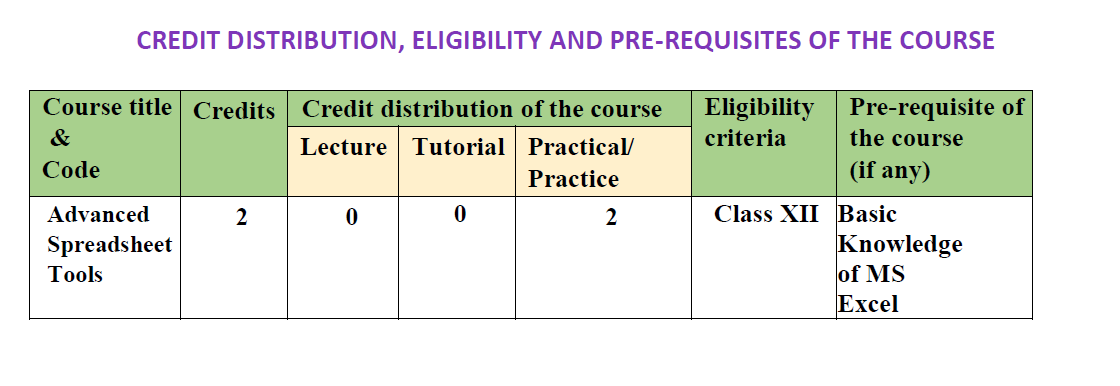 > Basic Ms- Excel knowledge is needed.
> 2 practicals translate to 4 hours of hands on practice class.
61
Learning Objectives and Outcomes
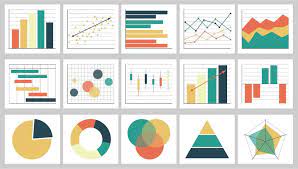 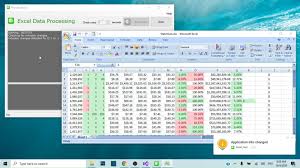 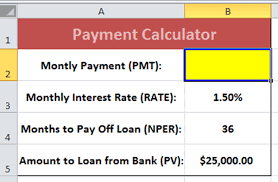 WHAT WILL YOU LEARN? …………………….a few examples
62
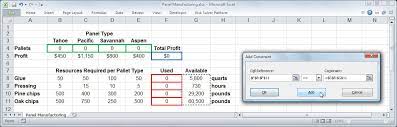 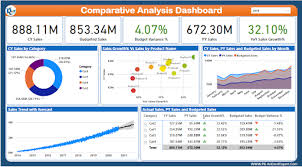 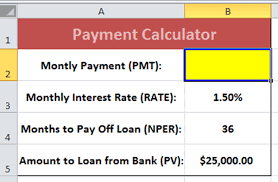 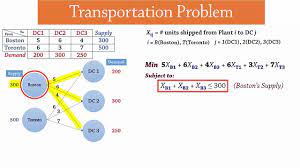 Practical usage….where to apply the knowledge
Excel is quintessential in all industries/ business
Improves efficiency of work
Quick Problem solving in business
Automating routine work
Creation of better and interactive/dynamic presentations
Statistical and financial analysis
Assessment Scheme
64
( As per Latest University Guidelines)
1. Continuous evaluation: 20 marks(CLASS PARTICIPATION, PROJECT WORK, PRESENTATIONS, DASHBOARD PREAPRATION, ASSIGNMENT QUESTIONS FOR PRACTICE)2. end term practical exam: 40 marks3. viva VOCE: 20 marks
THANK YOU
Questions are welcome!
YOGA IN PRACTICE
DEPARTMENT OF COMMERCE
DR. GEETA CHAUHAN
YOGA - Meaning
The word YOGA has been derived from the Sanskrit word “YUJ” which means “TO YOKE” or “To JOIN”  or “To UNITE” the spirit and physical body together.
As per the Yogic scriptures the practice of Yoga leads to the union of individual consciousness with that of the Universal Consciousness, indicating a perfect harmony between the mind and body, MAN & Nature.
SYLLABUS & LEARNING OUTCOMES
Broad topics covered are:
Yoga: Types of yoga; Ashtanga Yoga; Chakras
Asanas and their advantages
Pranayama
LEARNING OUTCOMES
Understanding the concept and various aspects of the science of yoga.
Theoretical & practical knowledge os asanas and pranayama
Understanding the ways to harmonise the body and mind
Understanding the consciousness and disciplining the mind through practicing yoga
CAREER PROSPECTS
By seeing the benefits of Yoga, career opportunities in fitness field are increasing in India as well as abroad. Job opportunities as a Yoga Practitioner; Yoga & Aerobic Instructor; Yoga Therapist; Yoga consultant or Advisor in the given fields such as Research; Management; Hospitals; Academic, Administrative; consultation etc. 
Examples:-
Schools and Yoga & Naturopathy Colleges/Institutions
Health Clubs/ Hospitals
Yoga & Pilates Studios 
Special Needs Centre
Hotels & Resorts
Private Gym
THANK YOU
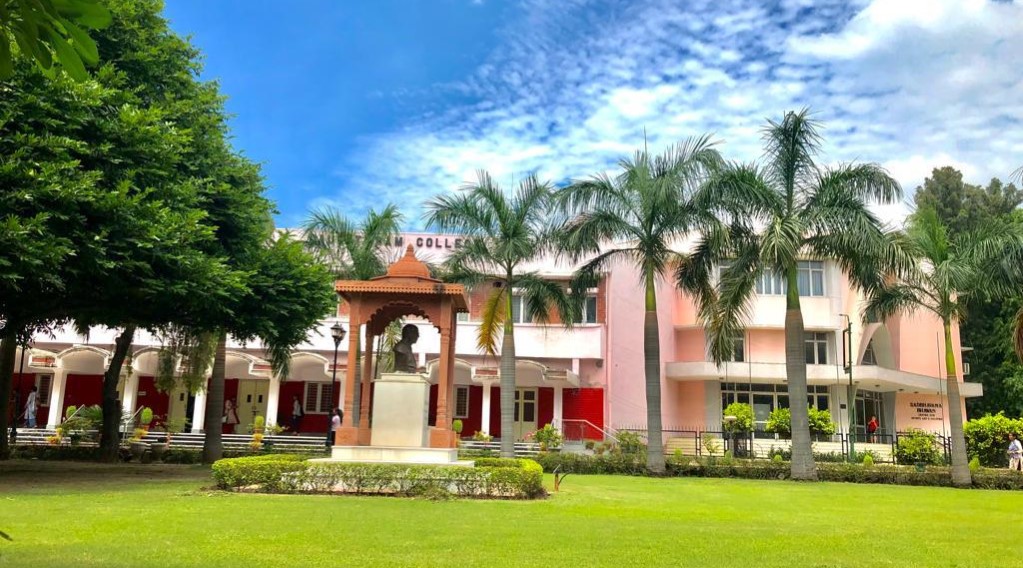 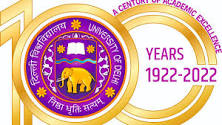 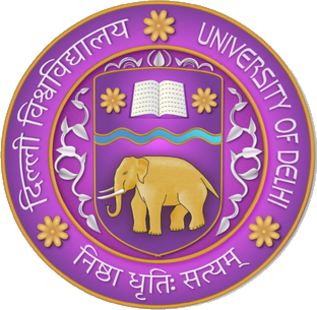 Daulat Ram College
University of Delhi 
SEC Orientation 2023
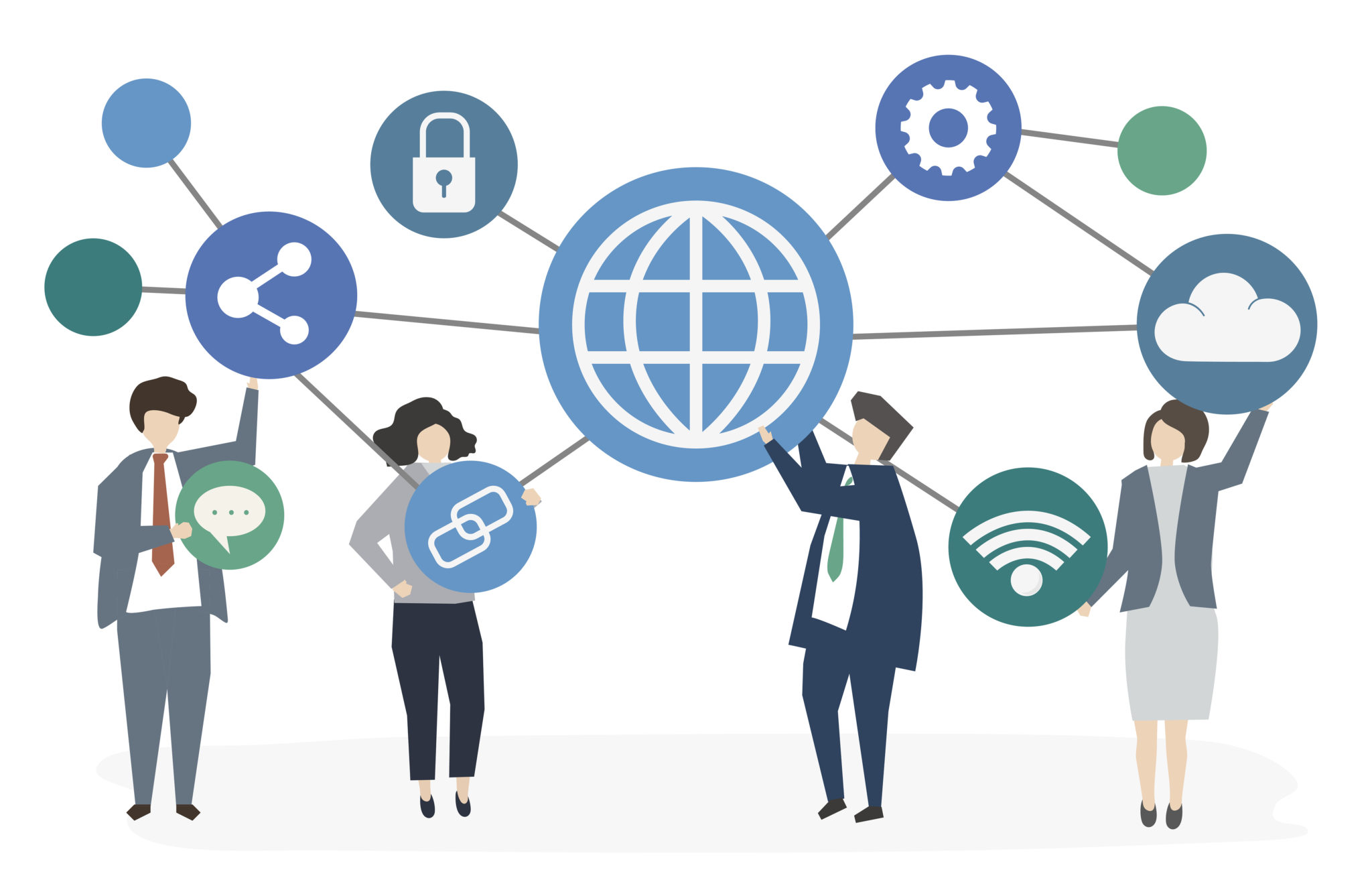 SEC PAPER 2023-2024

Business Communication
Presented By: 
Jyoti Mahlawat
Assistant Professor 
Department of Commerce
Daulat Ram College.
TIC 2023-24: 
Dr. Reema Dehal
Associate Professor
Department of Commerce
Daulat Ram College.
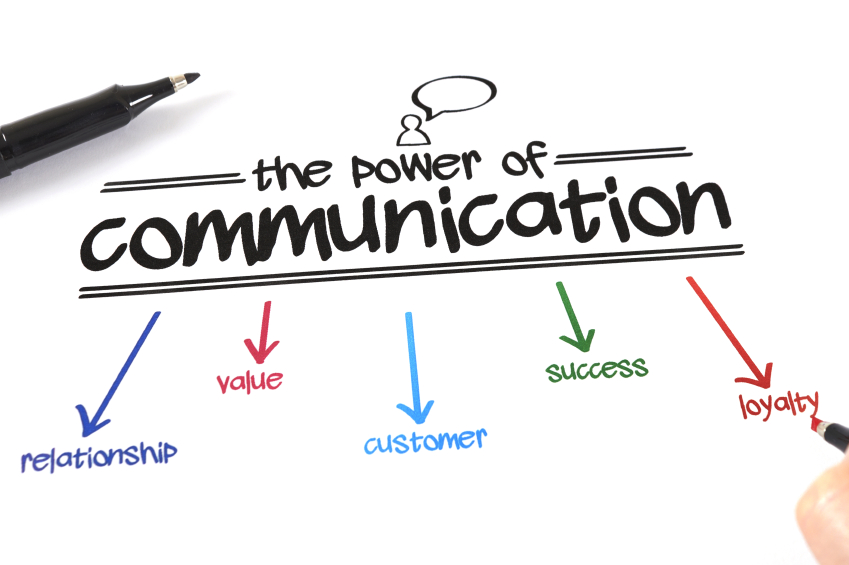 Content of the Course:
Introduction to the essentials of Business Communication
 Effective Writing
 Report Writing
Business Correspondence and E-Correspondence
Spoken English and Oral 
Presentation
Significance of the course
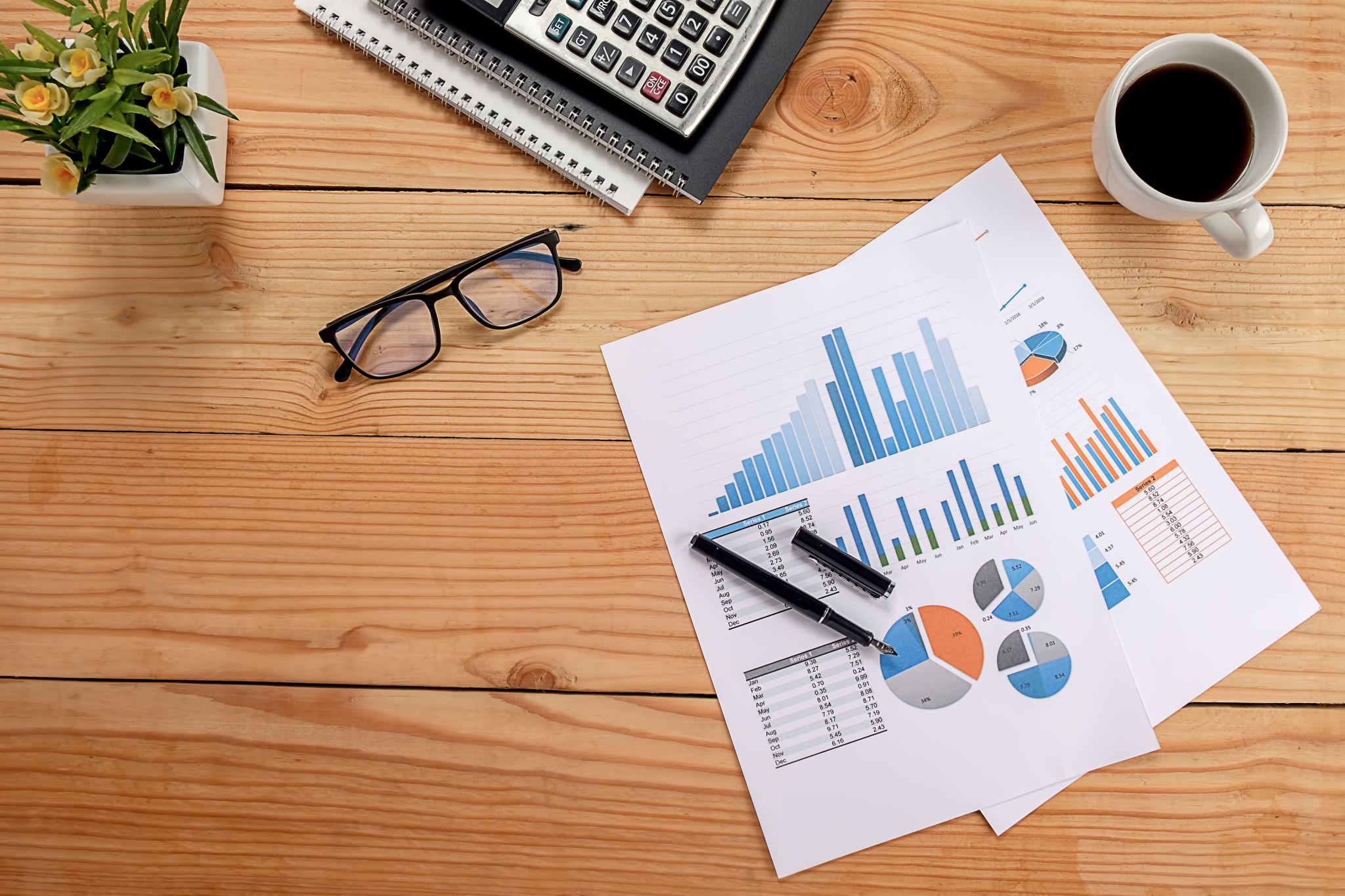  Explain the need for communication in 
management. 
 Appreciate the need of effective writing 
for communication. 
 Demonstrate the skill of effective report 
writing and summarizing annual reports. 
 Analyze business correspondence and  e-correspondence. 
 Appreciate oral presentations. prepare a 
financial plan, budget and manage 
personal finances
Takeaways:
Thank You!!
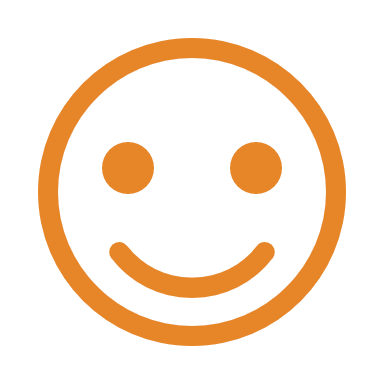 DEPARTMENtECONOMICS
BASIC IT TOOLS
Course Outcome
Hands-on training and in-depth knowledge of Microsoft Office Softwares: MS Word, MS Excel and MS Access.
IMPORTANCE OF THIS PAPER
MS word is essential for submission of assignments and projects in higher education.
Learning MS EXCEL is vital for data analysis, interpretation and visualization,
Database management (MS ACCESS) has direct linkage with your future prospects in the job market as we all know “data is the new oil”.
LEARNING OUTCOME
Enhanced knowledge about the tools used In every Sector for Maintaining Data Files, Documenting Information, Formatting, Protecting, Presenting And Analyzing Data.
The aura of Information Technology (IT) can be seen in almost all fields including work, learning, leisure, and health. This paper will enhance the employability skills of the students.
WHO SHOULD STUDY THIS PAPER
This course is essential for students who have no or very less knowledge about the MS Office Suites.
Basic understanding of MS Excel and Word is a pre-requisite for studying some of the other advanced SEC papers.
JOB OPPORTUNITIES
Department English
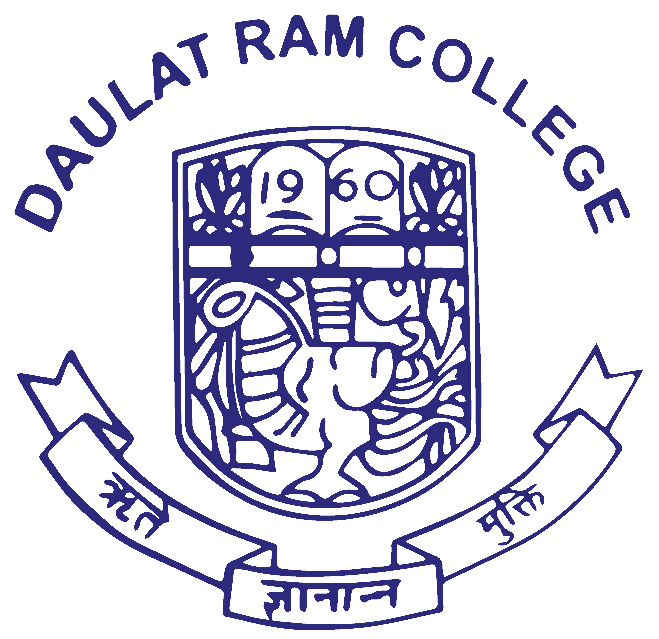 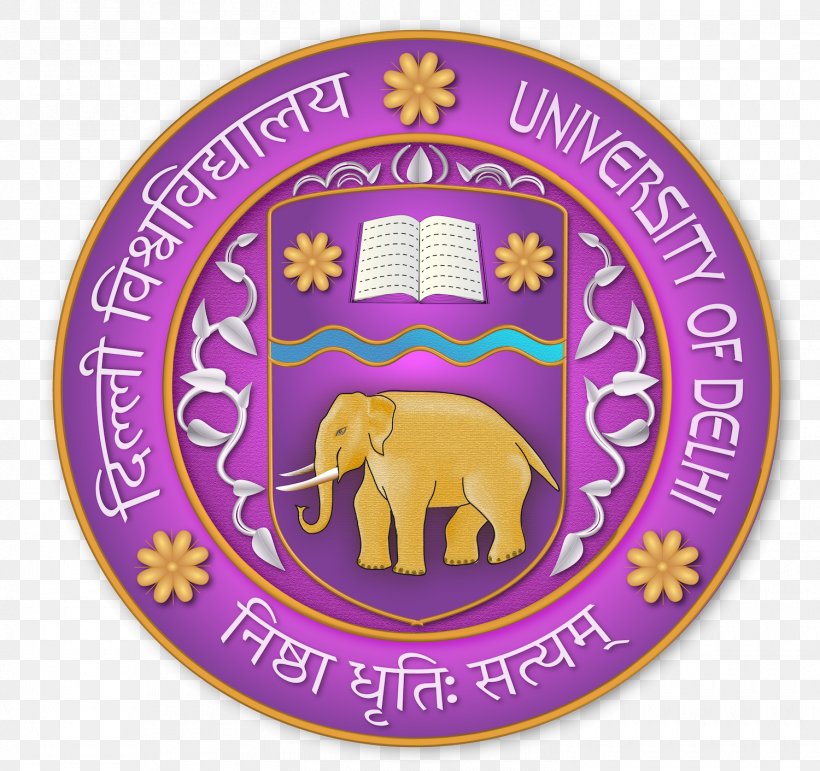 Skill Enhancement Course (SEC)
PERSONALITY DEVELOPMENT AND COMMUNICATIONDepartment of English, Daulat Ram College
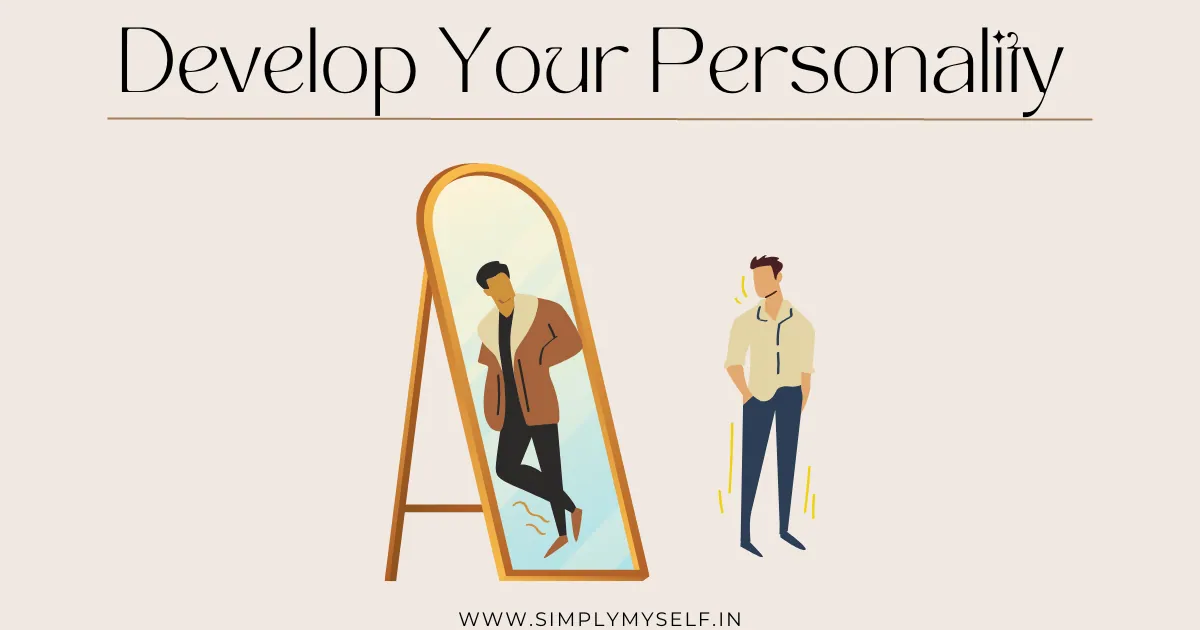 CREDIT DISTRIBUTION, ELIGIBILITY AND PRE-REQUISITES OF THE COURSE
Course Contents
Unit 1
Introduction
Communication- Need, Process, and Types
Business letter writing
Silence as a mode of communication
Communication through questionnaire
Unit 2
Business Cases and Presentations
Letter Writing
Circulars and Memos
Report writing
Use of audio-visual aids
Unit 3
Barriers to Communication
Non-verbal communication- Body language, body posture, gestures, value of time.
Listening skills
Emotional Intelligence
Leadership skills, teamwork, and team building
Conflict Management
Unit 4
Negotiation skills
Selling skills
RESULTS
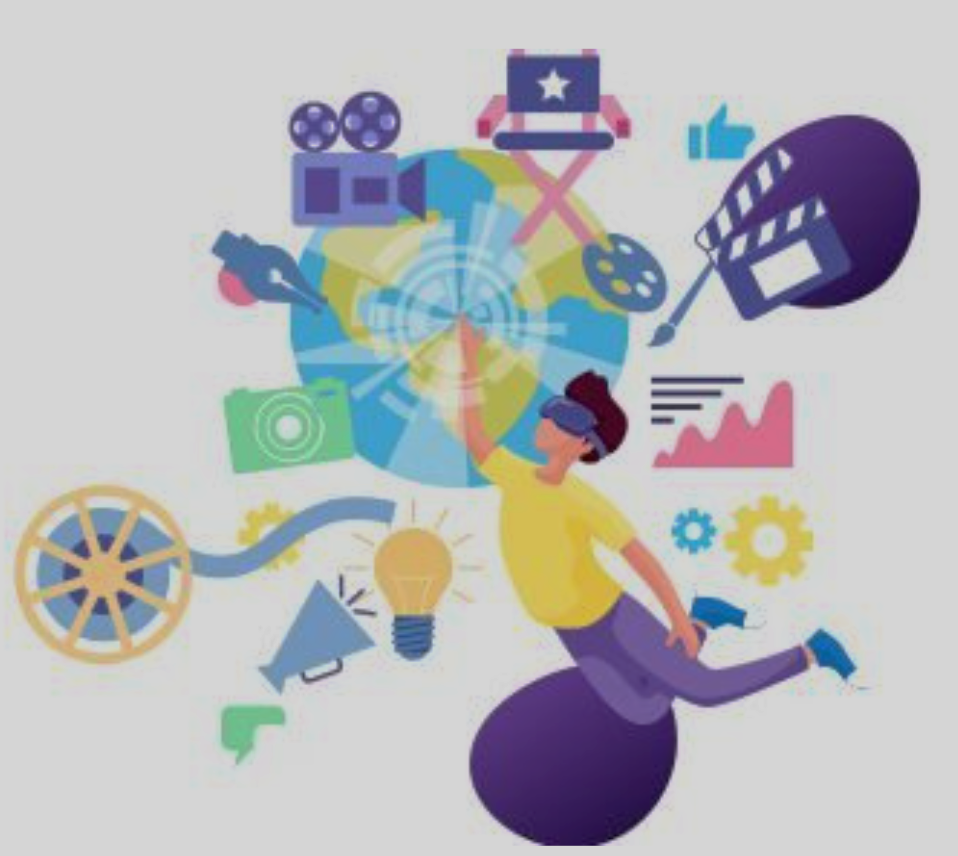 Skill Enhancement Course

Visual Communication and Photography


Department of English
Daulat Ram College
University of Delhi
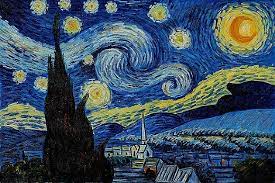 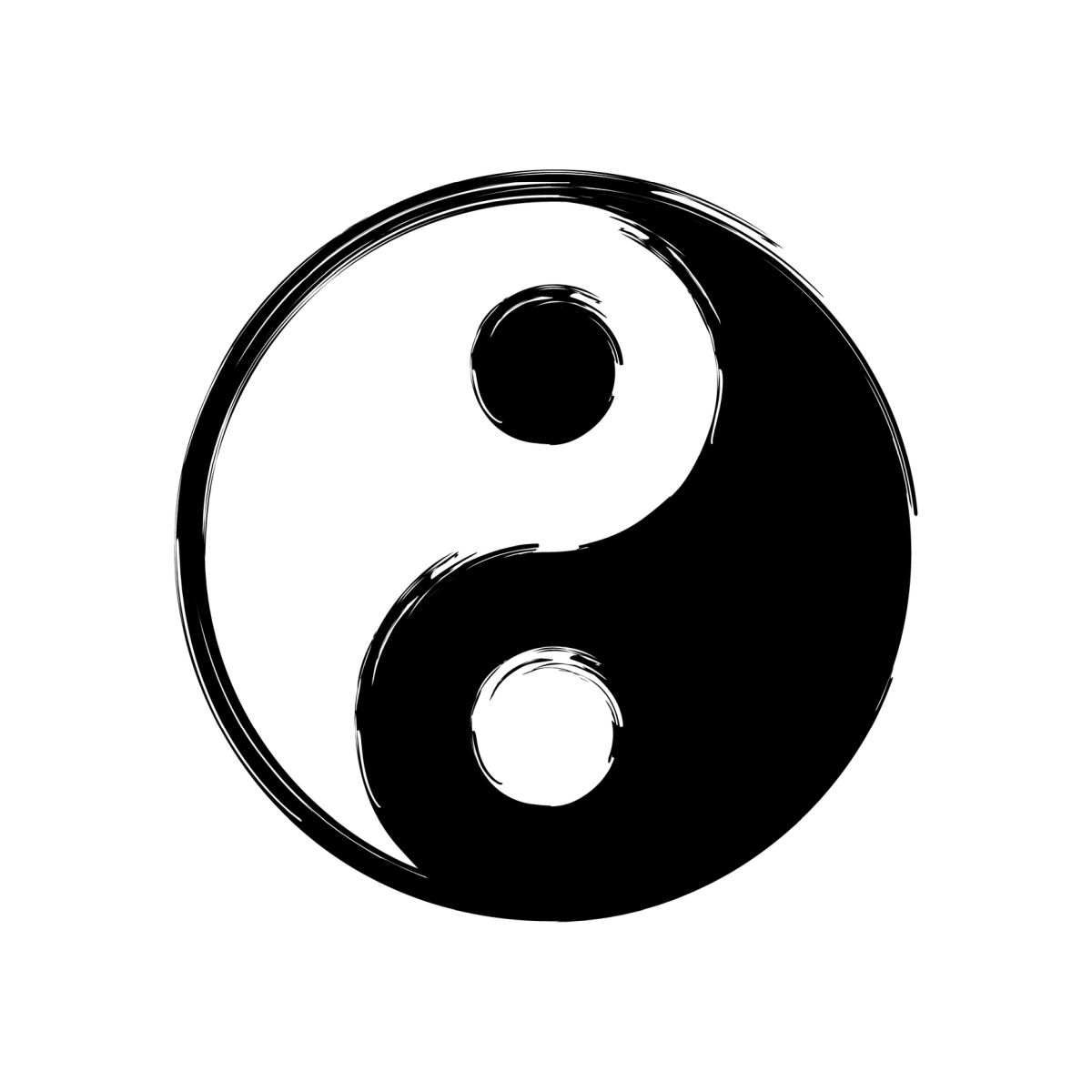 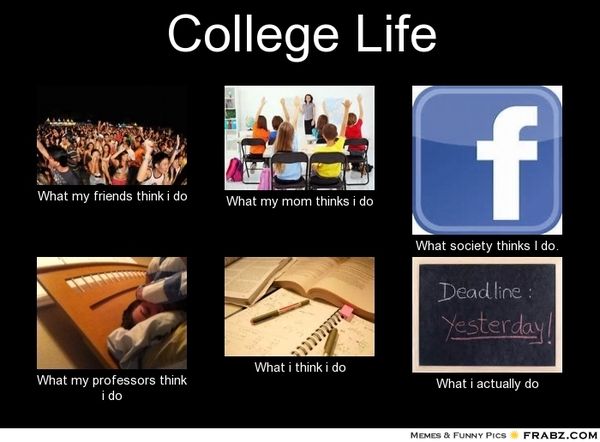 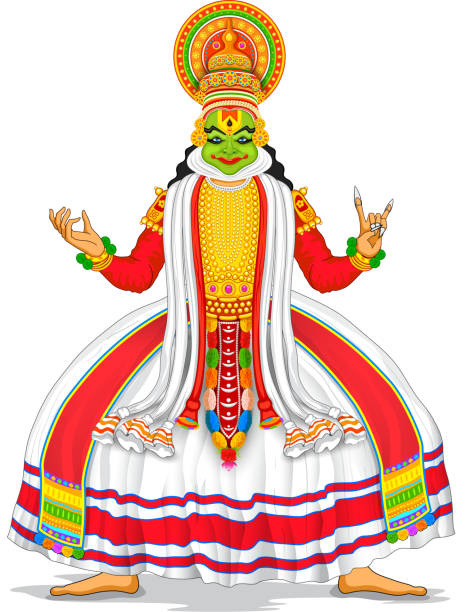 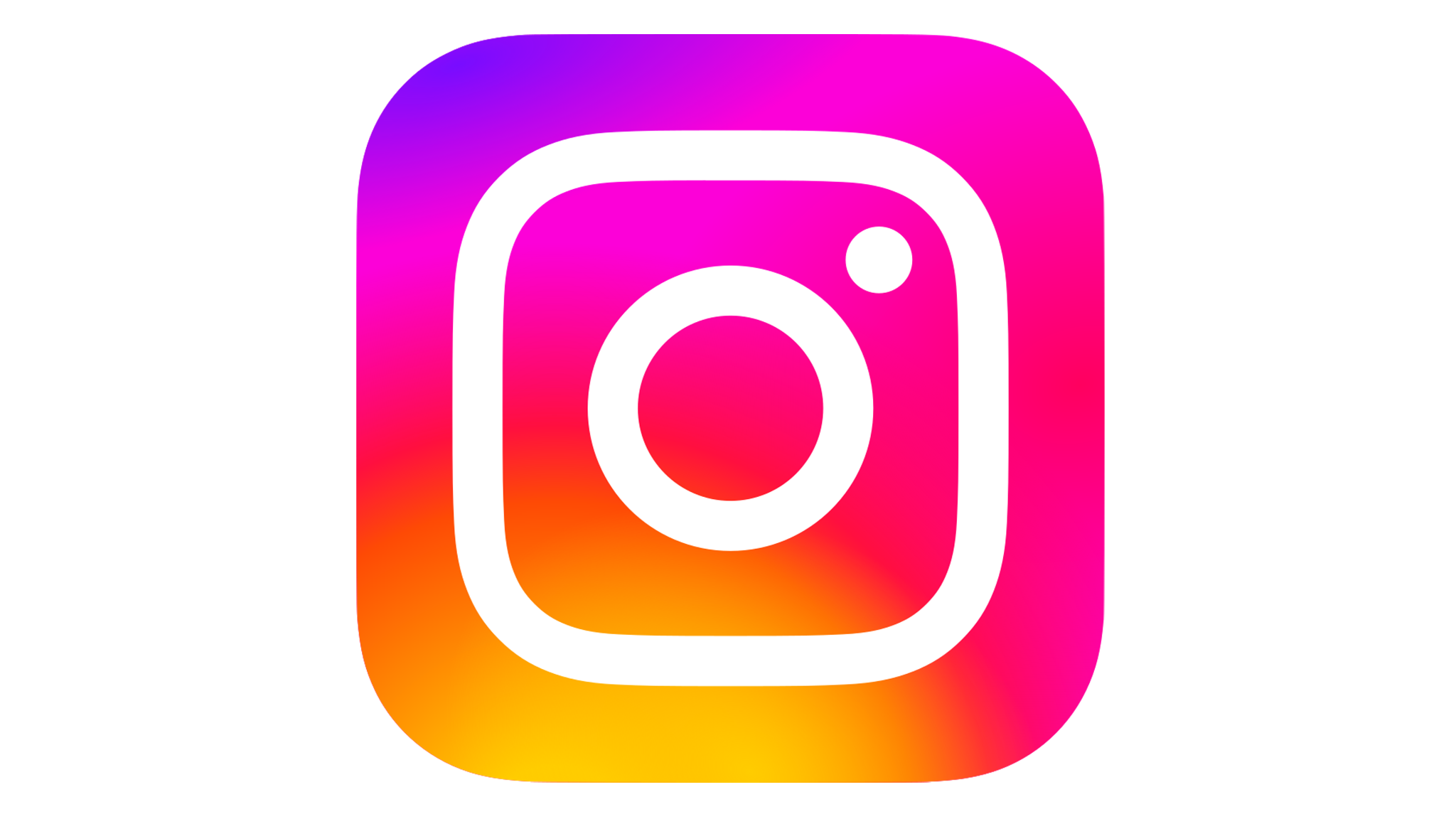 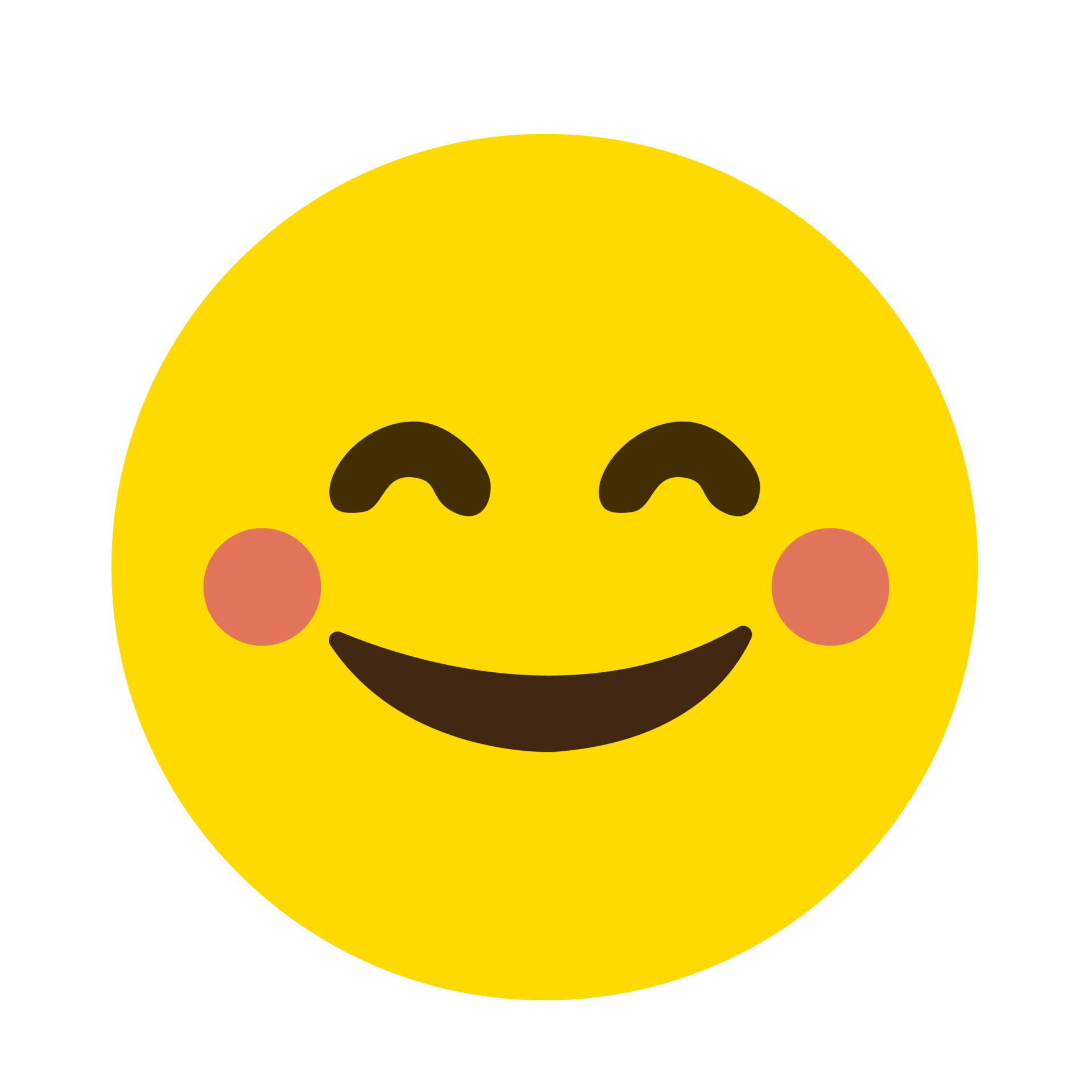 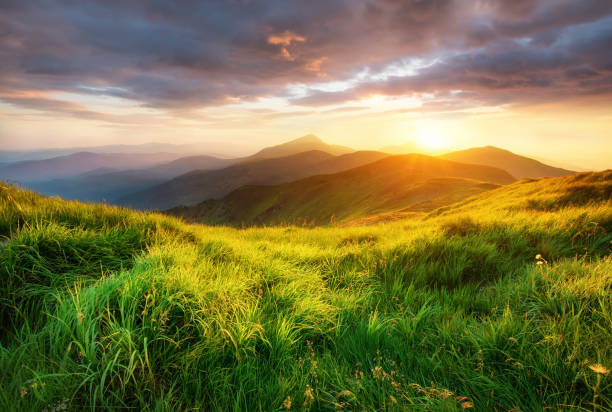 Course Objectives
To synthesize a comprehensive view of principles involved in Visual Communication.   
To appreciate and express the cultural significance of photography as visual art and understand its evolution and purposes.  
To develop an awareness of compositional and organizational strategies for the effective deployment of formal elements of visual art.  
To read visual texts with a deep knowledge of visual history and theory.   
To create an ability of situating the content and form of the visual representation of thematic context.
Learning Outcomes:
After studying this course, students will be able to :
Acquire knowledge of the cultural and historical importance of the visual medium.   
Explore the fundamentals and underlying theories of Visual Communication.   
Develop a thorough knowledge of concepts, and skills in creating photographs.   
Learn to identify and analyze semiotics in photographs.  
Develop a craftsmanship in creating aesthetically pleasing photographs.
Syllabus
Unit 1: Historical Background and Basics of Visual Communication
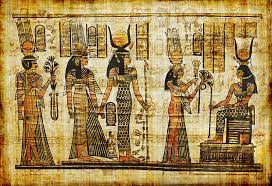 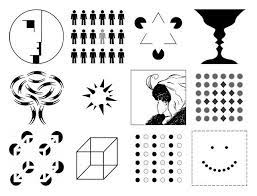 Topics- Concept and History of Visual Communication, Human Eye and Visual Process, Visual culture and Information Education Communication, Theories of visual communication  - Gestalt Theory of visual communication, Perceptual theory of Visual communication, Semiotics and cognitive approach in visuals
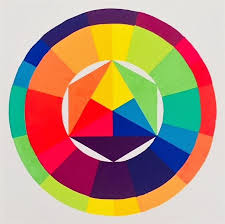 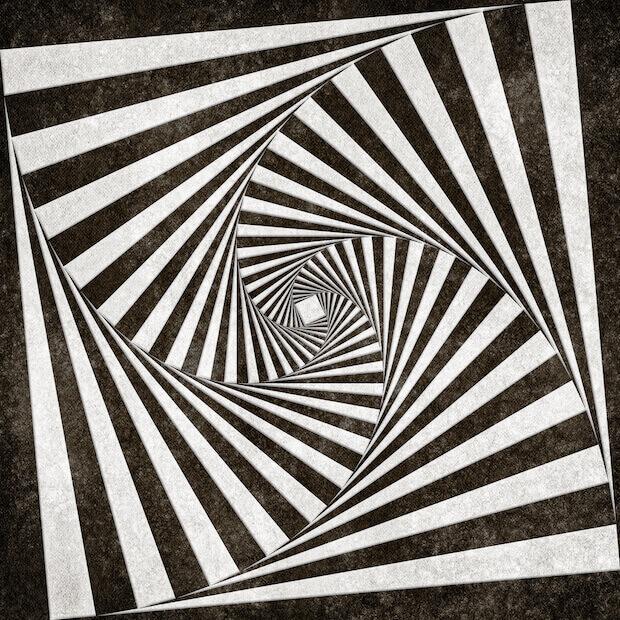 Unit II: Theories of Visual Communication
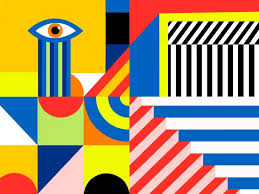 Topics: Fundamentals of Design: Definition. Approaches to Design, Centrality of Design, Elements of Design, Principles of Visual and other Sensory Perceptions. Colour psychology and theory (some aspects), Definition, Optical / Visual Illusions, etc., Various stages of design process, Learning skills to read signs and signifier in visuals for social messaging
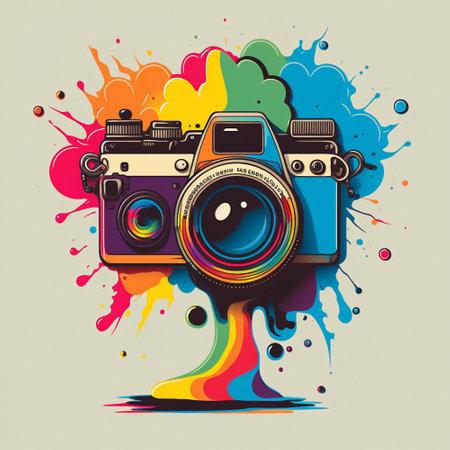 Unit III: Photography as Visual Communication
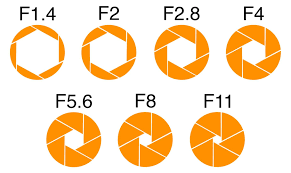 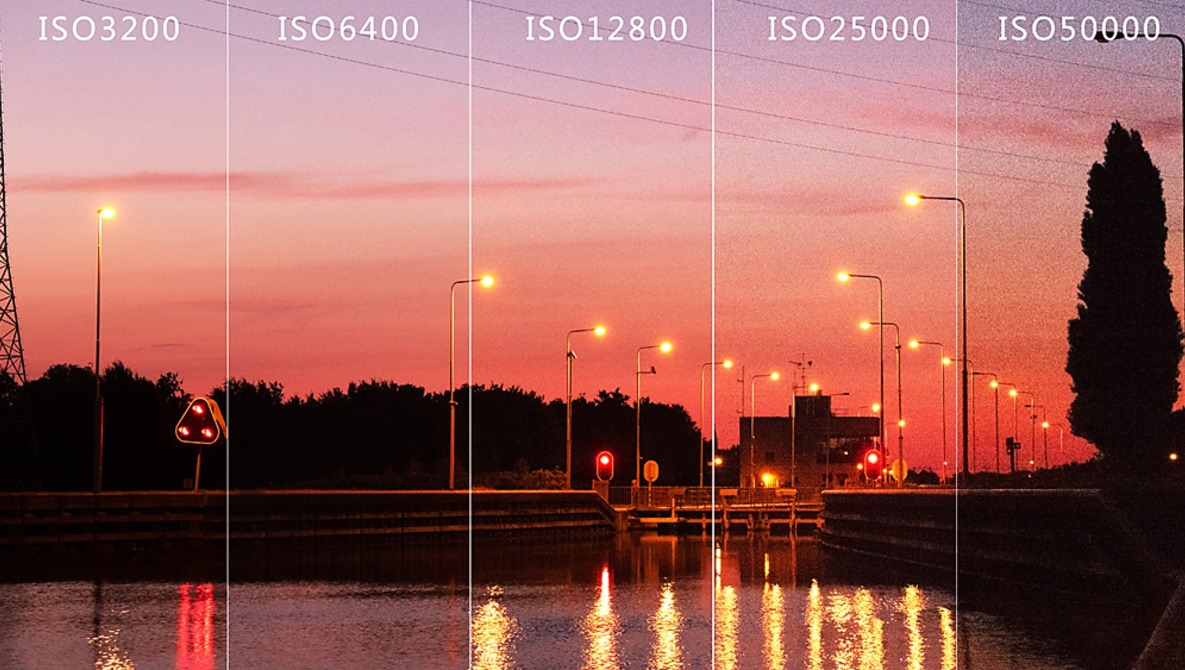 Topics: Introduction to photography, Camera – structure and function of camera , Characteristics of light, Sources of Light – Nature, Artificial and Available, Lighting techniques – three-point lighting, Exposure – focusing, aperture, shutter speed, Depth of field. , Kinds of light indoor and outdoor – Electronic flash and artificial lights, Light meters
Unit IV: Camera Compositions and Accessories
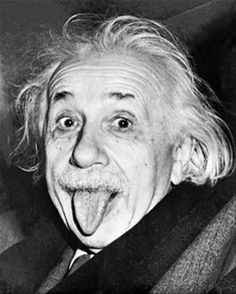 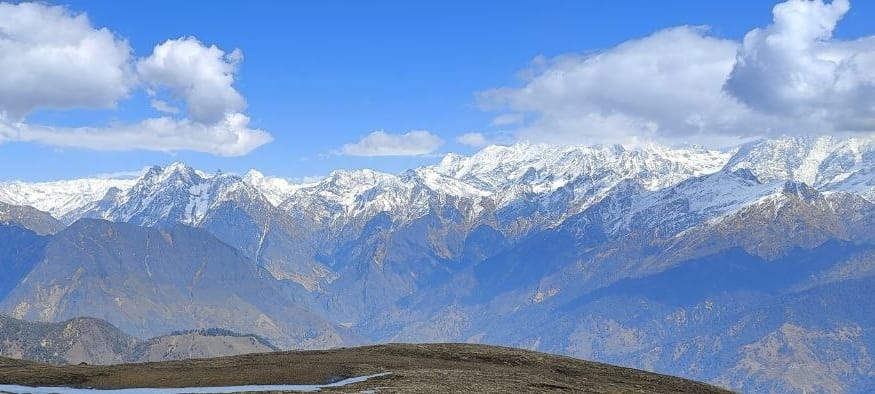 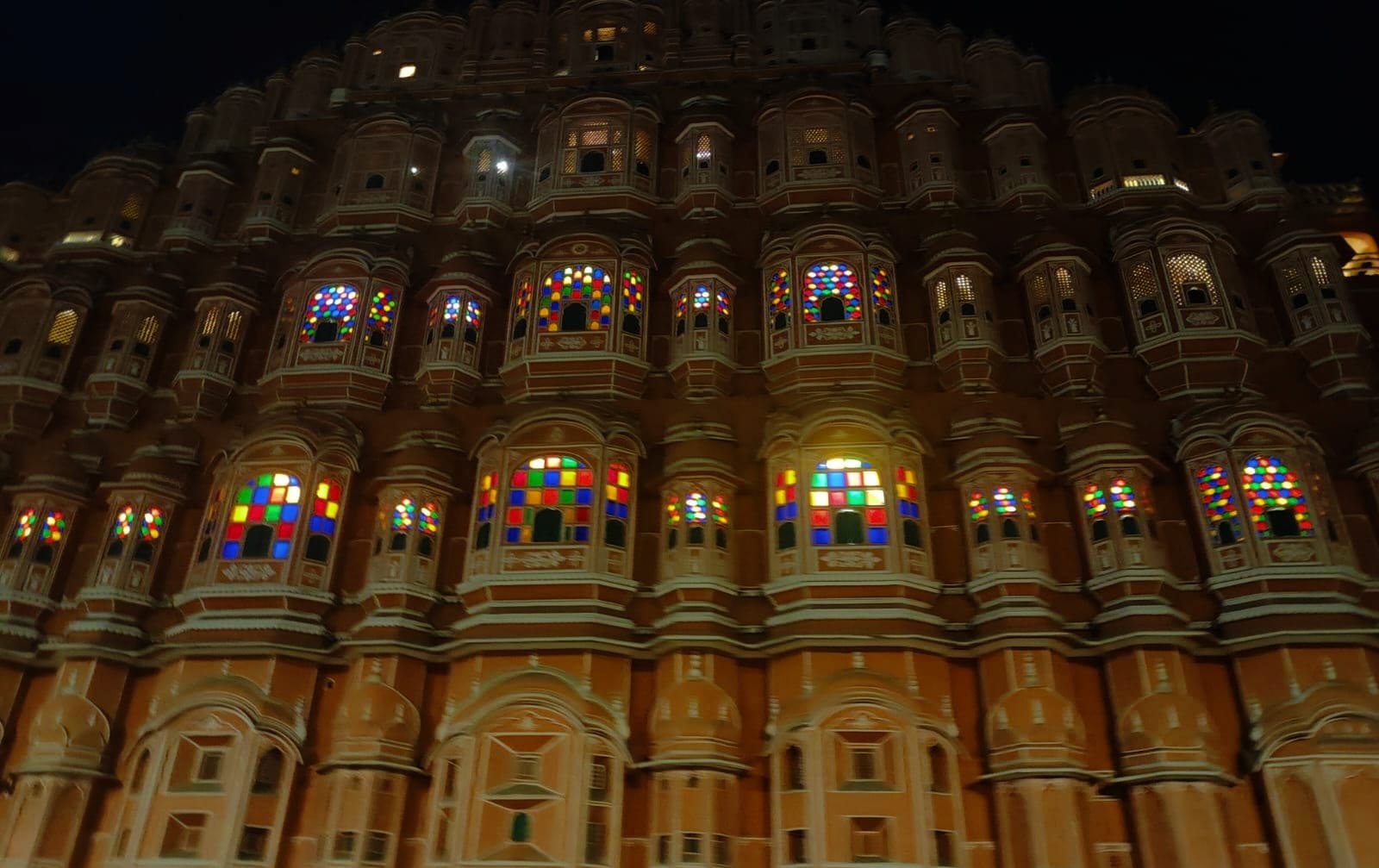 Topics: Camera lenses and accessories, Basic shots, angle, and view, Composition, Role of photographic image in visual communication, Basics of photojournalism, photo-features, photo - essays, writing captions, visual storytelling.
Evaluation
Continuous Assessment - 20 marks
End Term Practical/Written Exam - 40 marks
Viva -  20 marks
Job opportunities: Photographer, Graphic Designer, Web Designer, Advertising and marketing specialist, photojournalist and many more..
Enhanced visual literacy enabling you to interpret and create visuals with greater meaning and impact
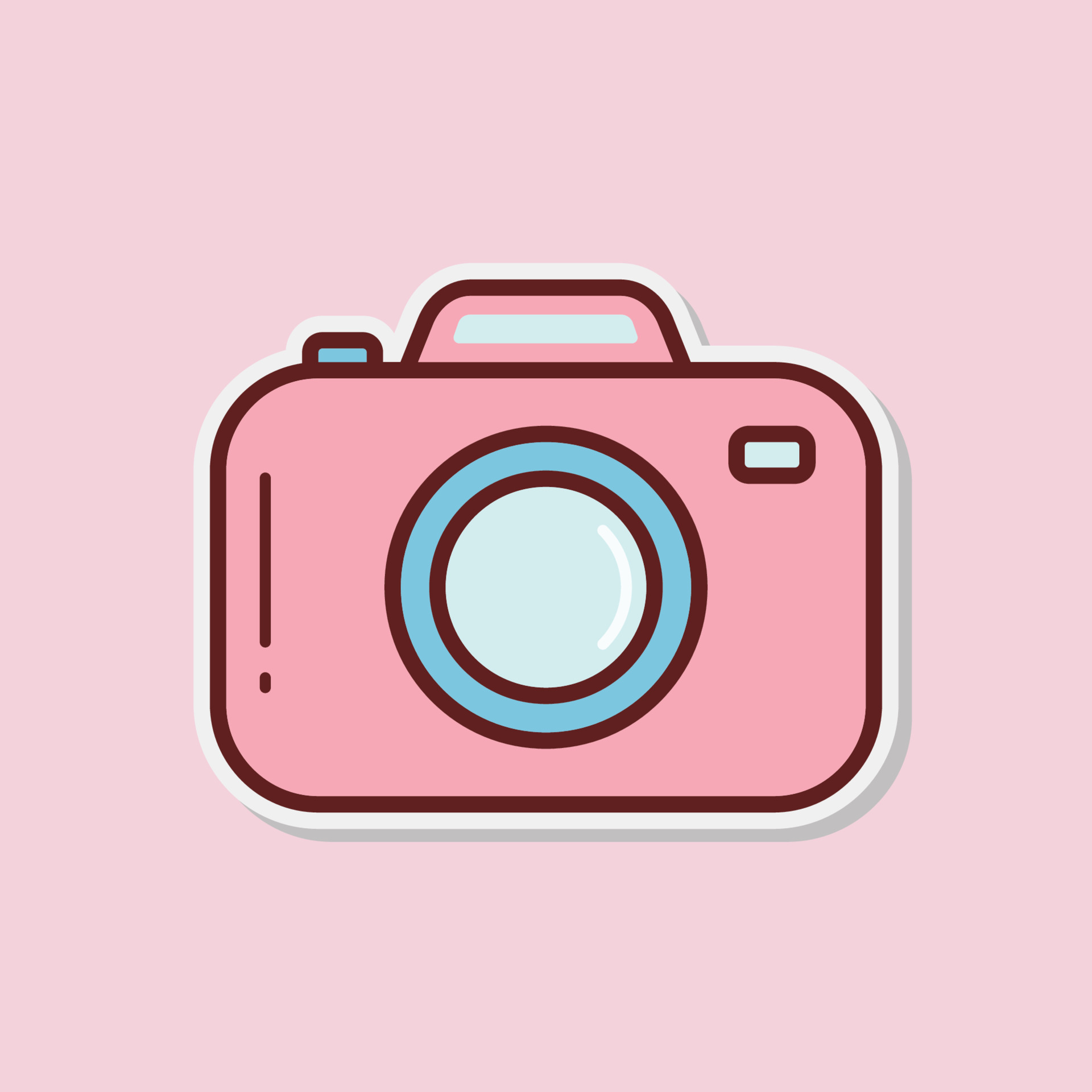 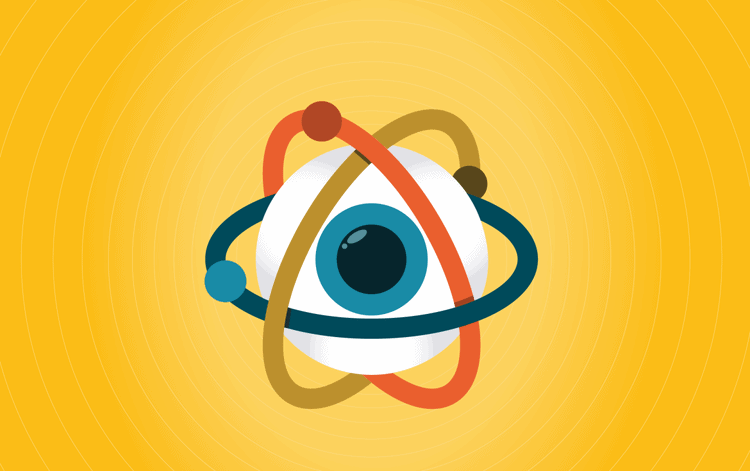 Benefits
Skill to create captivating content for social media and craft visually compelling presentations for college assignments and future professional endevours
Artistic expression and creative problem-solving through visual designs and photography in personal and professional scenarios
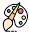 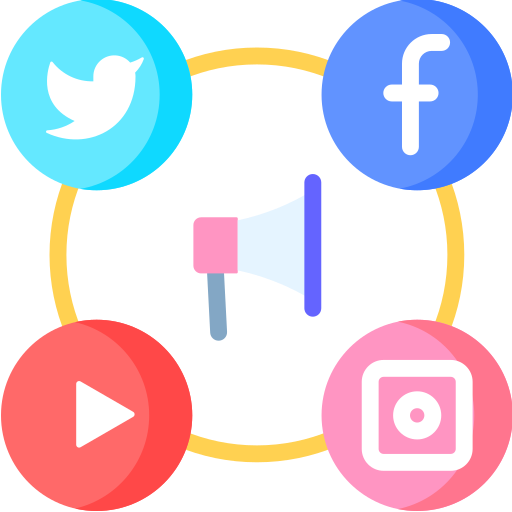 Creative Writing
Skill Enhancement Course (SEC)

Department of English
Daulat Ram College, University of Delhi
Course Objective
To build creative writing skills of students in the main modes of creative writing viz poetry, fiction (novel, short stories), non-fiction (life narratives, autobiographies and biographies) and drama.

To inculcate practical skills in students by mapping their creative talent which be beneficial for employability too.

To perform hands-on-activities to students to develop their creative skills through practical sessions.
Learning Outcomes
To be sensitive to the texture of literary language.
To develop craft in creative writing. 
To be able to develop sense of expression through poetry/short story/biography. 
To develop an understanding of the relationship between an individual and society.
 To develop an understanding of theatre and performance through drama will also help them to develop observatory and behavioural skills. 
To develop a critical thought process
Skills: Editing, Proof-reading, formulation of draft (s) etc.
UNIT- I
Introduction to Creative Writing- Meaning, Importance

Imagination & Writing- Peer-interaction, Activities on Imagination

Tropes, Motifs and Figures- Learning tropes, motifs and figuresthrough videos, Discussion on the findings

Craft of Writing- Figure of Speech, Word Play, Character Creation
Character Creation- Dialogue Enaction, Learning Characters through discussion on famous writings, Character Analysis, Writing activities on creating different types of characters (gender/social background/ethnicity etc.)
UNIT II
Close Reading

Analysis and Interpretation- Reading different works in Literature, Discussion in small groups, Practice Writing Session

Proofreading & Editing- Practice sessions on Proofreading & Editing of different types of writing
UNIT III
 Steps of Creative Writing- Pre-Writing, Writing, Post-Writing/Final Draft
Types of Creative Writing- Poetry, Fiction, Non-Fiction (Life Narratives), Drama
Creative Writing & Media- Film Review, Book Review, Other Writings in Media, Submission, Publication
Learning to write Poetry- Reading & understanding Poetry; Practising tone, rhyme, metre, verses; Writing sessions
 Learning to write Fiction- Reading & understanding Fiction; Practicing different elements of fiction (Short story, Novella, Novel); Writing sessions
 Learning to write Non-Fiction- Reading & understanding Non-Fiction (Biographies & Autobiographies); Practicing different elements of non-fiction; Writing sessions
Learning to write Drama- Reading & understanding Drama; Practicing different elements (plot, character, climax, verbal & non-verbal cues) of Drama; Writing sessions
Submission & Publication (in Print & Digital) - Discussions over how & where to submit and publish (online/offline), Hands-on activities
EVALUATION
CONTINUOUS ASSESSMENT- 20 MARKS
WRITTEN/PRACTICAL EXAM- 40 MARKS
VIVA VOCE- 20 MARKS
Benefits of Creative Writing:
Creativity helps one in excelling in all fields and careers.
The Art of Articulation is a skill integral to our career advancement.
Learn how to Structure your Imagination and Express yourself Cohesively.
Observing the World through your Mind’s Eye can take you places!
An important Aid to Enhancing you Emotional Intelligence. 

Possible Career Paths: Writers/Poets/Dramatists, Editors, Proof-Readers, Literary Agents, Creative Developers (Advertisement, Business Proposals), Virtual Artists, Social-Media Influencers, Content Creators, Social Platform Developers etc.
“The world is full of magic things, patiently waiting for our senses to grow sharper.”

W.B. Yeats
Skills Enhancement Course-Public Speaking in English Language and Leadership
2 Credits Paper
80 Marks: 20 Marks- Continuous Evaluation
	     40 Marks- Practical Exam
	     20 Marks- Viva Voce
Daulat Ram College, University of Delhi
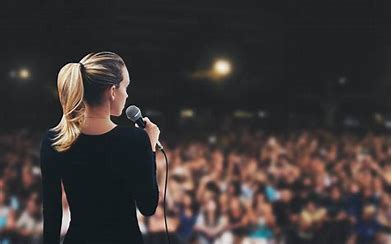 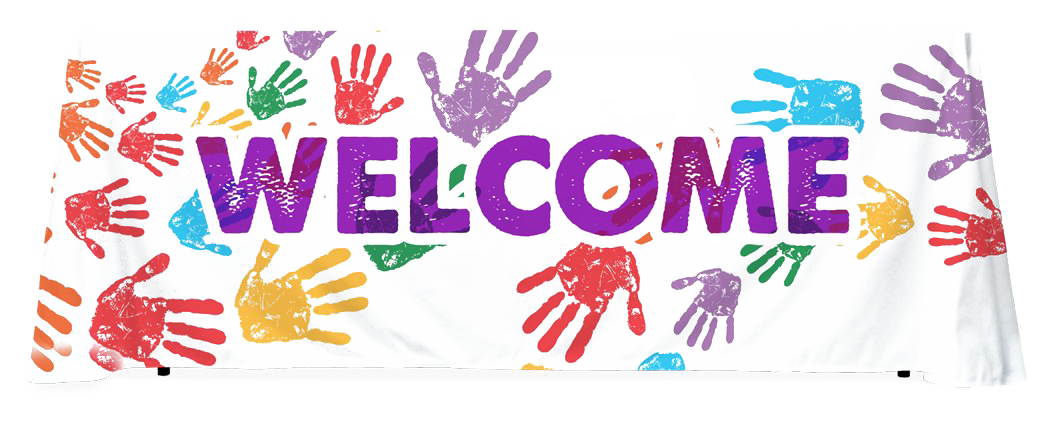 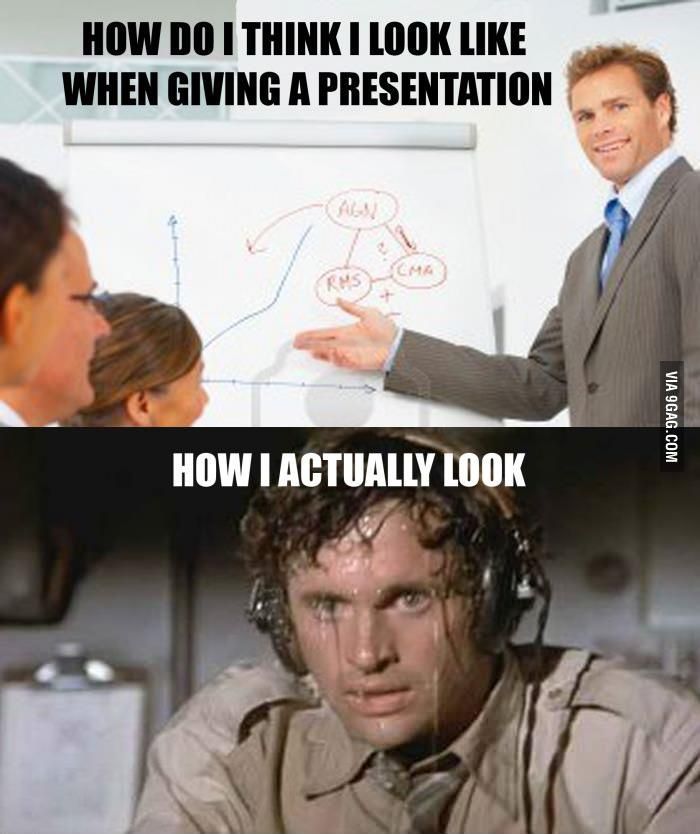 Why PSELL?
Humans are social animals
Builds Confidence
Personality Development
Attaining Fluency in English language
Encourages Leadership qualities
Learning Multiple Skills through one paper
Instils Teamwork
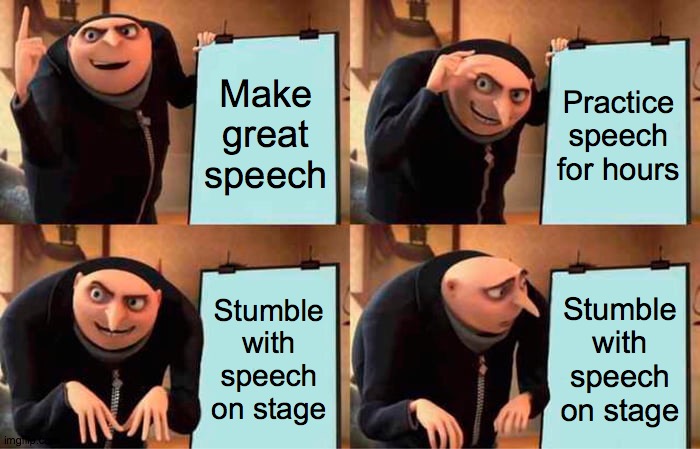 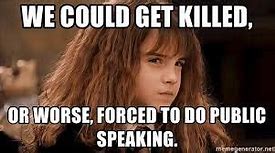 Syllabus:
Learning through Activities:
Group Discussions
Turncoat Events
Campaigns
Public Speeches
Pictionary
Introduction Sessions
Structuring Speeches 
Word associations
And many more…
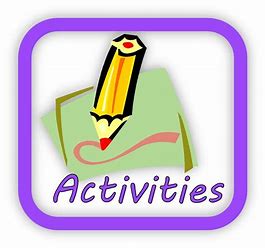 Pattern of Assessment for Continuous Assessment (20 Marks)
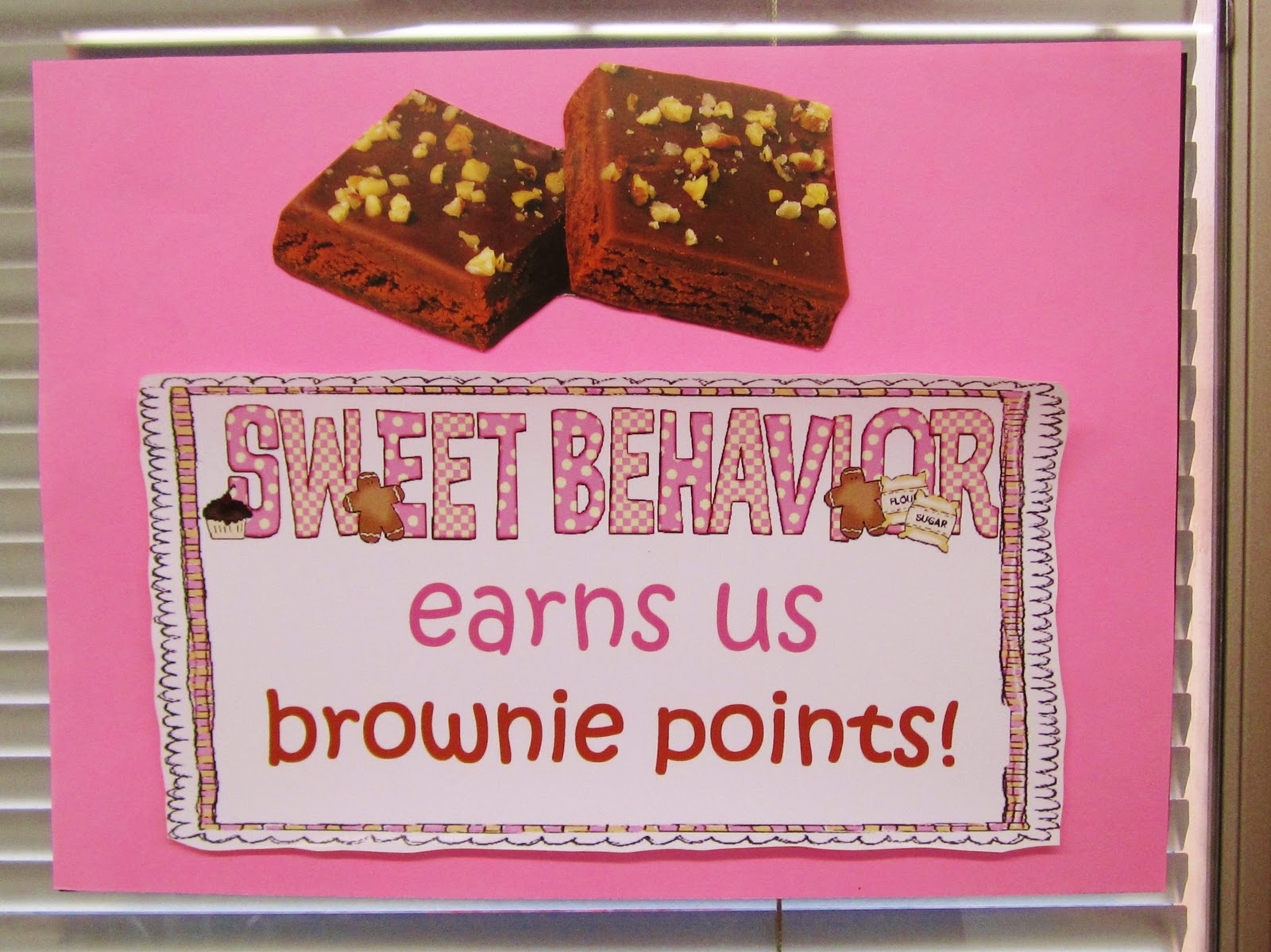 The first few classes will be introduction to the paper and understanding the basics of PSELL.
Subsequently, each class will have 1 activity that will be graded out of 5 marks. 
Students need to necessarily participate in 4 activities to complete their 20 marks grading. 
They can participate in more and the Best 4 marks will be taken into account. 
Attendance does not carry marks but regular students will be given brownie points in the end of the Semester.
Practical (40 marks) and Viva (20 Marks):
These two components form 60 Marks out of 80 Marks for this paper.
They will be conducted together and an External Examiner will be called to conduct your Viva. 
If any student misses both these components, they will fail. 
Practical Exam will be in a written format while Viva Voce will be oral.
A community whose voice has been confined to private spaces for centuries, a community whose voice is not viewed as ‘impactful’ or ‘informed’ or ‘rational’ enough, this paper offers an opportunity for you to learn how to present that insightful, holistic, and impactful voice of yours to the public sphere. 
Let us help you become adept at Public Speaking and become Leaders who are not afraid to voice their opinions, concerns, and ideas; who help others achieve their goals; and who are cognizant of the ethical aspect of leadership, public speaking, and human existence.
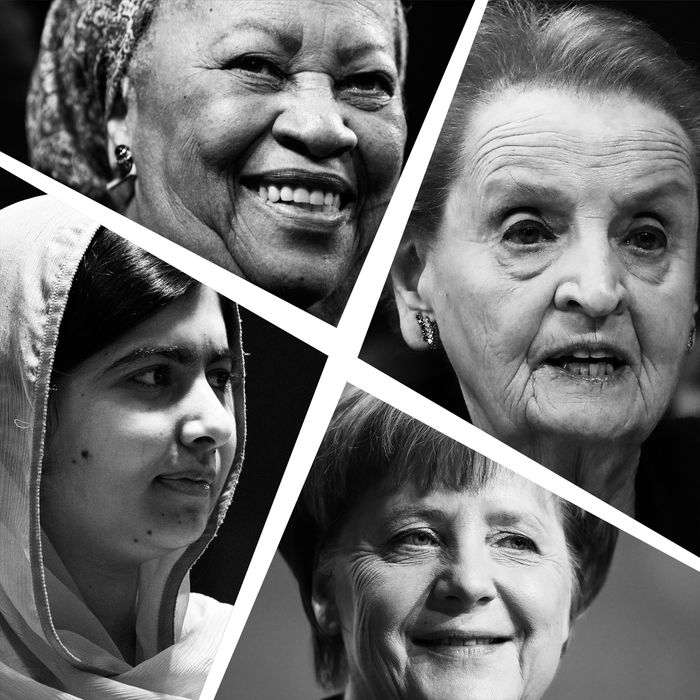 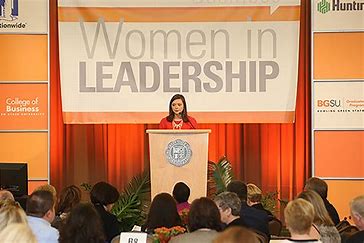 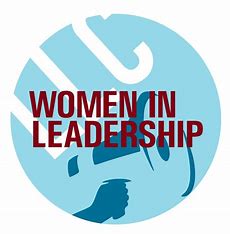 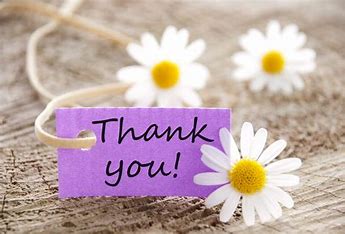 Skill enhancement Course:Communication in Professional Life
2 Credits Paper(2 P)
80 Marks
Continuous Assessment
(20 Marks)
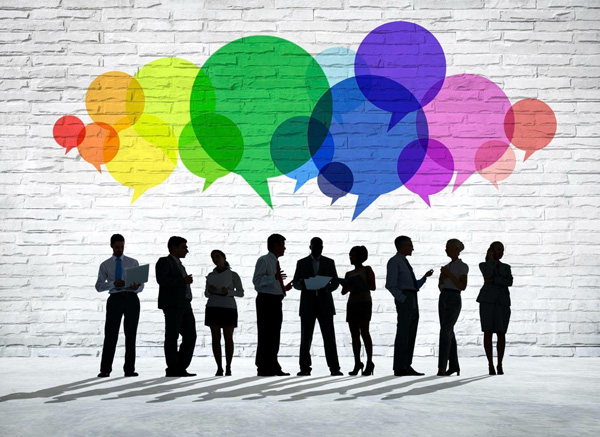 Viva Voice
(20 Marks)
Practical/Written Exam
(40 Marks)
Presented by-
Ms Suman
Assistant Professor
Department of English
Daulat Ram College
University of Delhi
Learning Objectives
To prepare students for their upcoming Professional fields.
To inculcate the fundamentals of Professional and business communication.
To learn aspects of global communication.
To enhance employability skills of the learners by enabling them to write effective Resume and face Interviews with Confidence.
Syllabus
Theory
UNIT 1 
Theory of Business Communication (1 hr.) -  Introduction  What is Business Communication?  Language of Business Communication  Cultural Components – Cross-Cultural Communication, Cultural Shock, Stereotyping, Ethnocentrism  Miscommunication & Effective Communication (1hr.)
UNIT 2 
Listening Skills (5 hrs.)  Netiquettes (1 hr.)  Audio-book Listening & Discussions (3 hrs.)  Note-taking (1 hr.)
Unit-3
Speaking Skills:  Presentation Skills- Oral Presentation, Ppt. Preparation, Ppt. Presentation (3 hrs.)  Group Discussion (3 hrs.)  Talks- Domain-specific, Ted-Talks, Business Meets, Motivational Talks (2 hrs.)  Telephonic Skills (1 hr.)  Persuasion Skills (1 hr.)  Meeting & Negotiation (1 hr.)  Interview- Promotion Interview, Job Interview, Business Interview (2 hrs.)  Functions and activities of PR (1 hr.)
Unit4
Writing Skills
  Summarising & Paraphrasing (1 hr.)  Job-Oriented Skills- CV, Resume & Bio- Data, Job Application Letter (1hr.)  Documentation (1)  Advertisements & Invitation (1 hr.)  Letter Writing- Applications, Business Letters (1 hr.)  Report- Analytical Report, Project Report (1 hr.) Digital Communication in Social Space- Social Media Posts (Twitter, Facebook), Blog Writing, Review Writing (2 hrs.)  Advertisement/Invitation/Poster Designing- Canva/MS Word/Coral (1 hr.)  Memo, Office Order, Minutes (1 hr.)  Making Online Academic/Work Profile- LinkedIn (1 hr.)
Activities
Group Discussion 
Presentation 
Interview
Debate Competition
Public Speeches
Book Review
Movie Review
Report Writing
Learning Outcomes
Improve presentation skills by effective use of verbal and non-verbal communication for the professional field. 
Acquire practical employability skills to be disseminated through focused sessions on practical employable knowledge.
Students will be able to enhance professional communication. 
Improve persuasion and negotiation skills which will be useful for the professional field.
Daulat Ram College
Skill Enhancement Course 
 Communication in Everyday Life (CEL)
Orientation Plan
Information about Communication in Everyday life 
Course Content
Course Objectives
Learning Outcomes
Evaluation Criteria
Course Content
What is Communication
3 Forms of Communication
Written, Oral, Sign Language
Use of the forms in Everyday Life- Oral and Written
Four skills- Listening, Speaking, Reading, Writing
Course Objectives
At the end of the course, students will be able to: 
Effectively communicate with confidence
Understand and Use Communicative Language Teaching (CLT)
Smoothly transit from monologue to dialogue to multilogue (Group Discussion)
Learning Outcomes
Develop speaking skills through listening skills
Enhance writing skills through reading skills
Develop intra and inter personal speaking skills
Communicate opinions politely and firmly
Communicate in formal and informal everyday environment
Enhance cooperative learning through group discussions
Understand the importance of peer group interaction
Evaluation Criteria
Continuous Assessment with LSRW – 20 Marks
End Semester Practical Assessment – 60 Marks
Internal Assessment (Oral & Written) – 40 Marks
External Assessment (Viva) – 20 Marks
Thank you
R. Rajeshwari
Department Hindi
SEC
रंगमंच 
2066000002
इकाई - 1 
भरतमुनि का नाट्यशास्त्र 
(संक्षिप्त परिचय)

हिन्दी का पारम्परिक रंगमंच 
(संक्षिप्त परिचय)
इकाई - 2  प्रस्तुती प्रक्रिया
आलेख का चयन
अभिनेताओं का चयन
दृश्य परिकल्पना (ध्वनि, संगीत, नृत्य, प्रकाश इत्यादि)
पूर्वाभ्यास
इकाई - 3 अभिनय की तैयारी

वाचिक
आंगिक
आहार्य
सात्त्विक
इकाई 4 
आशु अभिनय
थियेटर गेम्स
संवाद-वाचन
शारीरिक अभ्यास
सीन वर्क
इकाई 5- मंच प्रबन्धन

सेट
रंगसामग्री
प्रचार-प्रसार 
ब्रोशर निर्माण
॥ धन्यवाद ॥

डॉ. अविनाश कुमार मिश्रा 
सहायकाचार्य, हिन्दी
दौलतराम महाविद्यालय,
दिल्ली विश्वविद्यालय
135
Department Maths
Skill Enhancement Course (SEC)			UGCF-2022IT Skills and Data Analysis-I
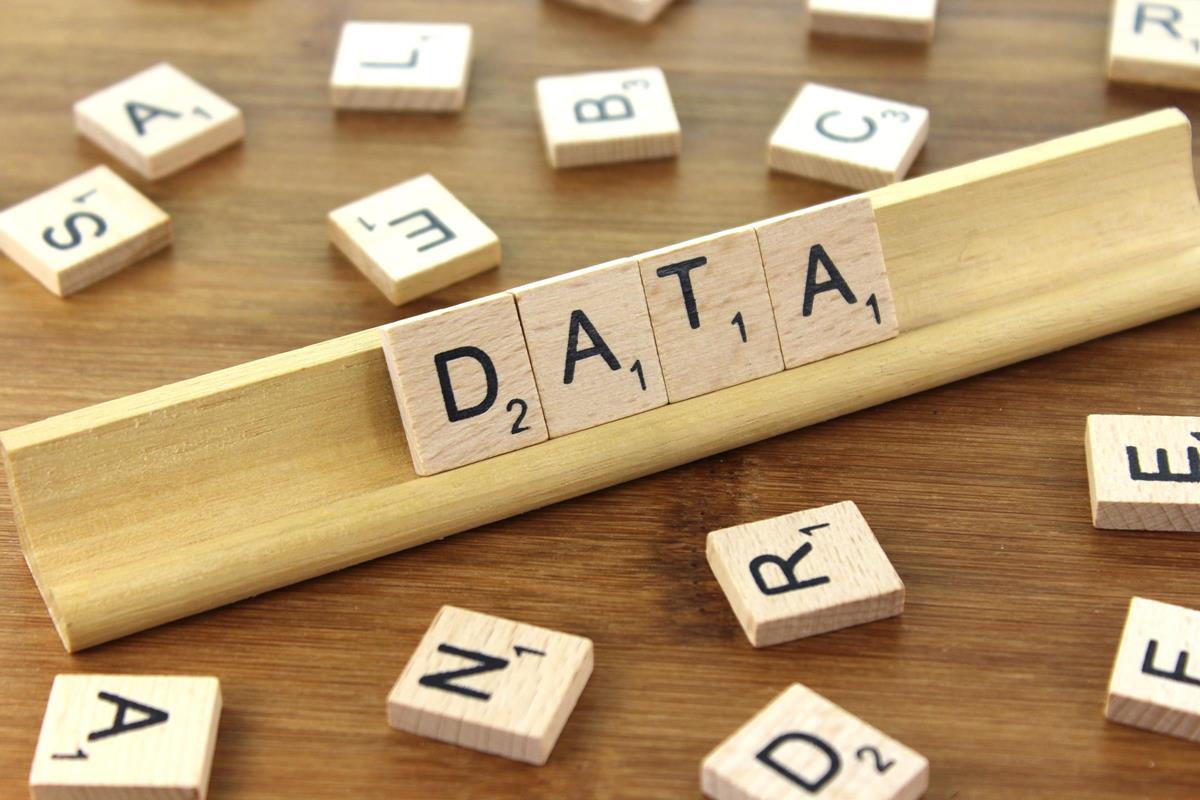 Date: 22 August 2023

Dr. Poonam Lakhotia
Assistant Professor
Daulat Ram College 
University of Delhi
s licensed under  BY-
Learning Objectives
Familiarize the student with the quantitative skills required for representing and interpreting data for the purpose of decision making.

Equip the student with some fundamental concepts, which play a critical role in understanding and visualizing real world data.

Enable the student to analyze data and problem situations using relevant IT tools.
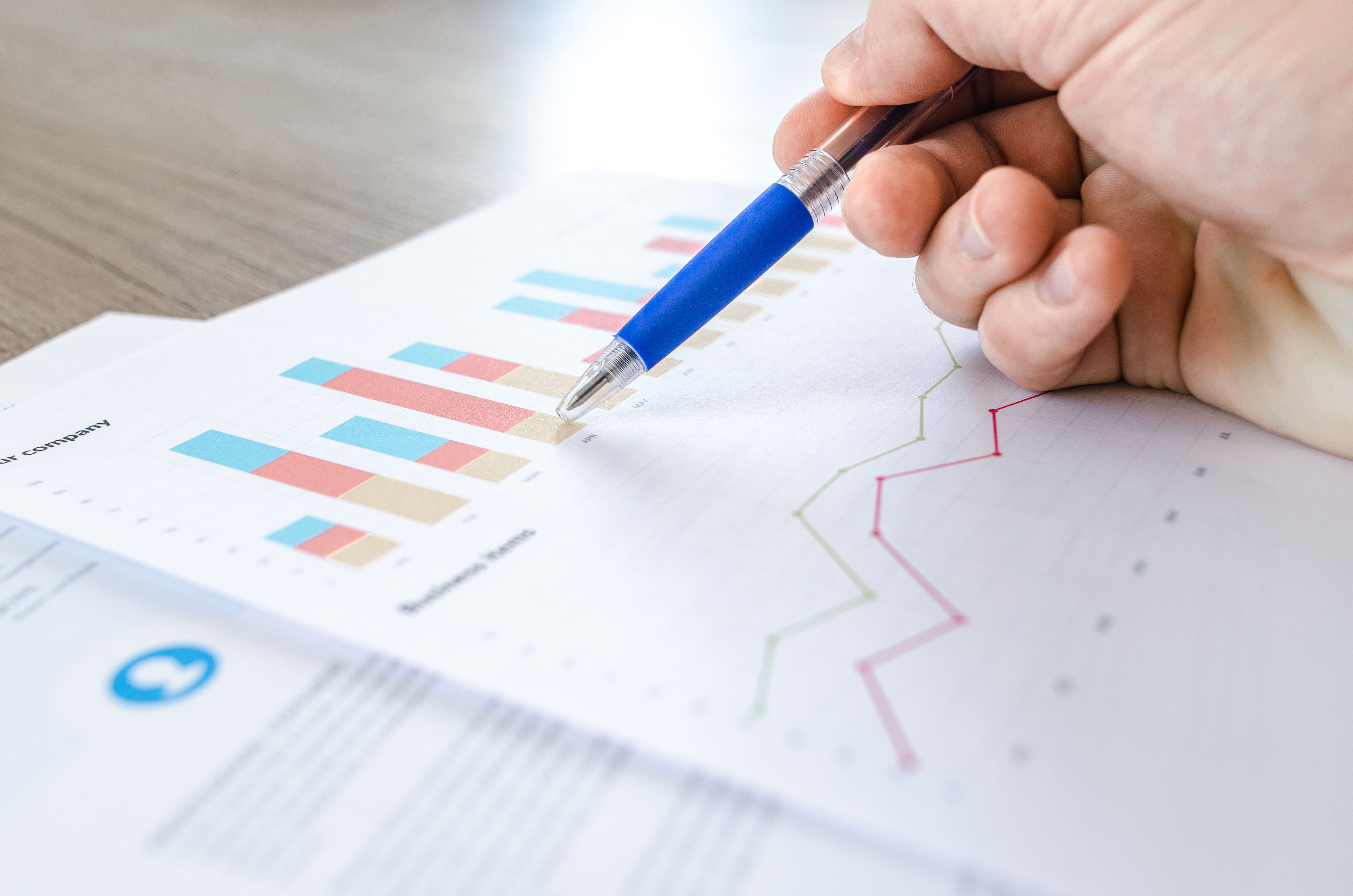 Learning Outcomes
Represent and interpret data in tabular and graphical forms.

Understand and interpret the measures of central tendency and dispersion.

Use IT tools such as spreadsheets to visualize and analyze data.
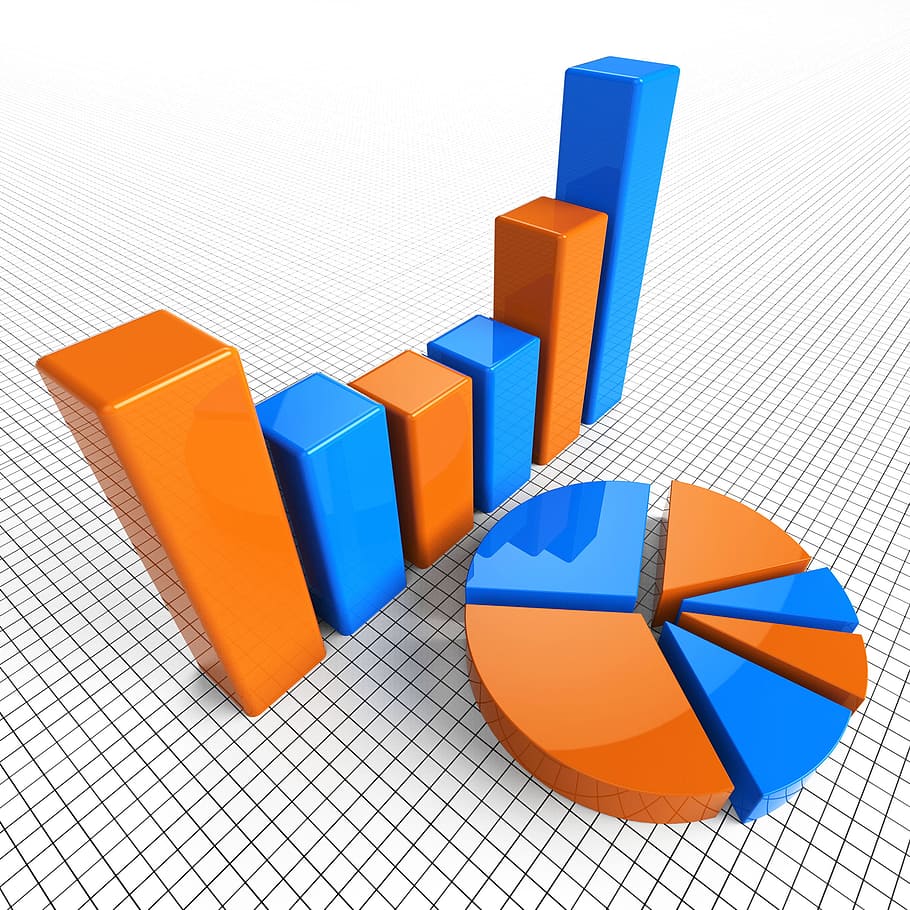 CREDIT DISTRIBUTION, ELIGIBILITY AND PRE-REQUISITES OF THE COURSE
IT Skills & Data Analysis-II
Extension of the course IT SKILLS & DATA ANALYSIS-I.
 Students will learn about advanced skills of analyzing data
    for the purpose of decision making. 
 Use of advanced features in spreadsheets to visualize and    analyze data.
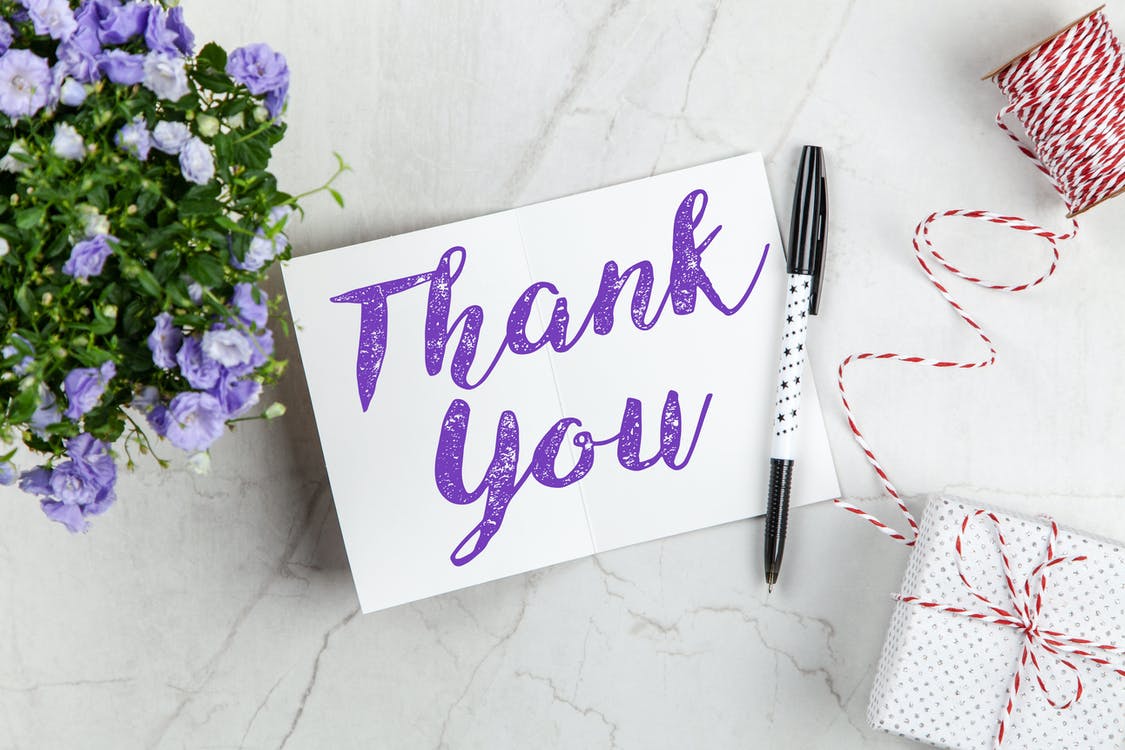 Department Music
SKILL ENHANCEMENT COURSEHARMONIUM
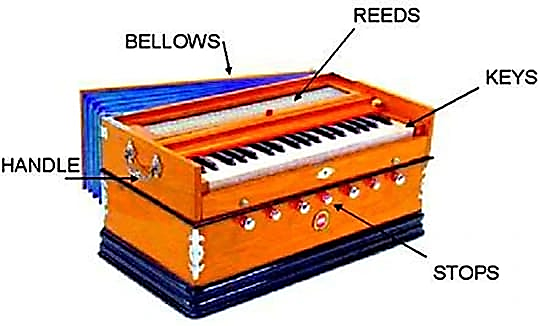 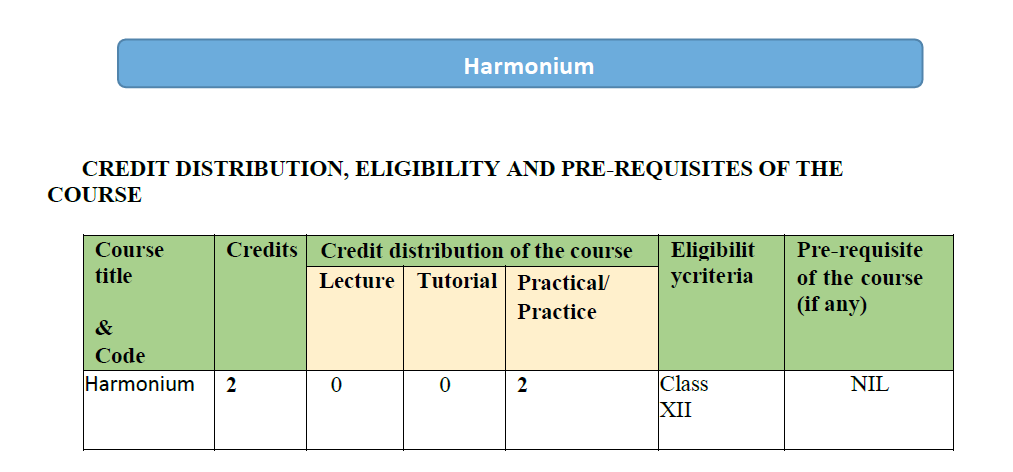 Learning ObjectivesThe Learning Objectives of this course are as follows:● To initiate the students to a very popular instrument of Indianmusic through a general discussion on the role of Harmonium inaccompanying various singing forms● To throw light on the various types of musical instruments thatare played in Hindustani music● To discuss the features of various types of wind instruments● To teach the student the fundamentals of playing the Harmonium, suchas the correct placement of the fingers on the instrument, the rightposture for sitting etc.● To demonstrate tonal exercises, such as palta-s and alankar-s, vital forplaying.● To initiate his training in the realm of playing the instrument withthe basic ragas, like Alhaiya, Bilawal and Yaman
Learning outcomes
The Learning Outcomes of this course are as follows:
● After studying this course, students will be able to learn the origin,
development and classification of musical instruments.
● After studying this course, students will be able to learn the
importance of wind instruments.
● After studying this course, students will be able to learn gat and dhun
in prescribed ragas.
● After studying this course, students will be able to demonstrate the
various talas and their layakaries.
● After studying this course, students will become well-versed with the
techniques of playing HarmoniumAfter studying this course, students will be able to achieve dexterity of
the hand, through regular practice of the playing exercises at home.
● After studying this course, students will be able to read and learn new
compositions in the prescribed ragas.
● After studying this course, students will be able to grasp the various
grammatical aspects of the prescribed ragas, like how they arise, what are the
respective rules that govern these ragas, how do the notes move in the ragas,
what are the performing times of the ragas etc.
● After studying this course, students will be able to learn the art of playing
a raga, especially with regard to having the Tabla as an accompanying
instrument.
Department physics
Skill Enhancement Courses
Physics Department
1. PCB Designing and Fabrication
2. Electronic Product Testing
3. Analytics/Computing with Python
4. Essentials of Python
5. Programming with Python
6. Document Preparation and Presentation Software
7. Radiation Safety
PCB Designing and Fabrication
SEC Paper (2-credits)
ELIGIBILITY
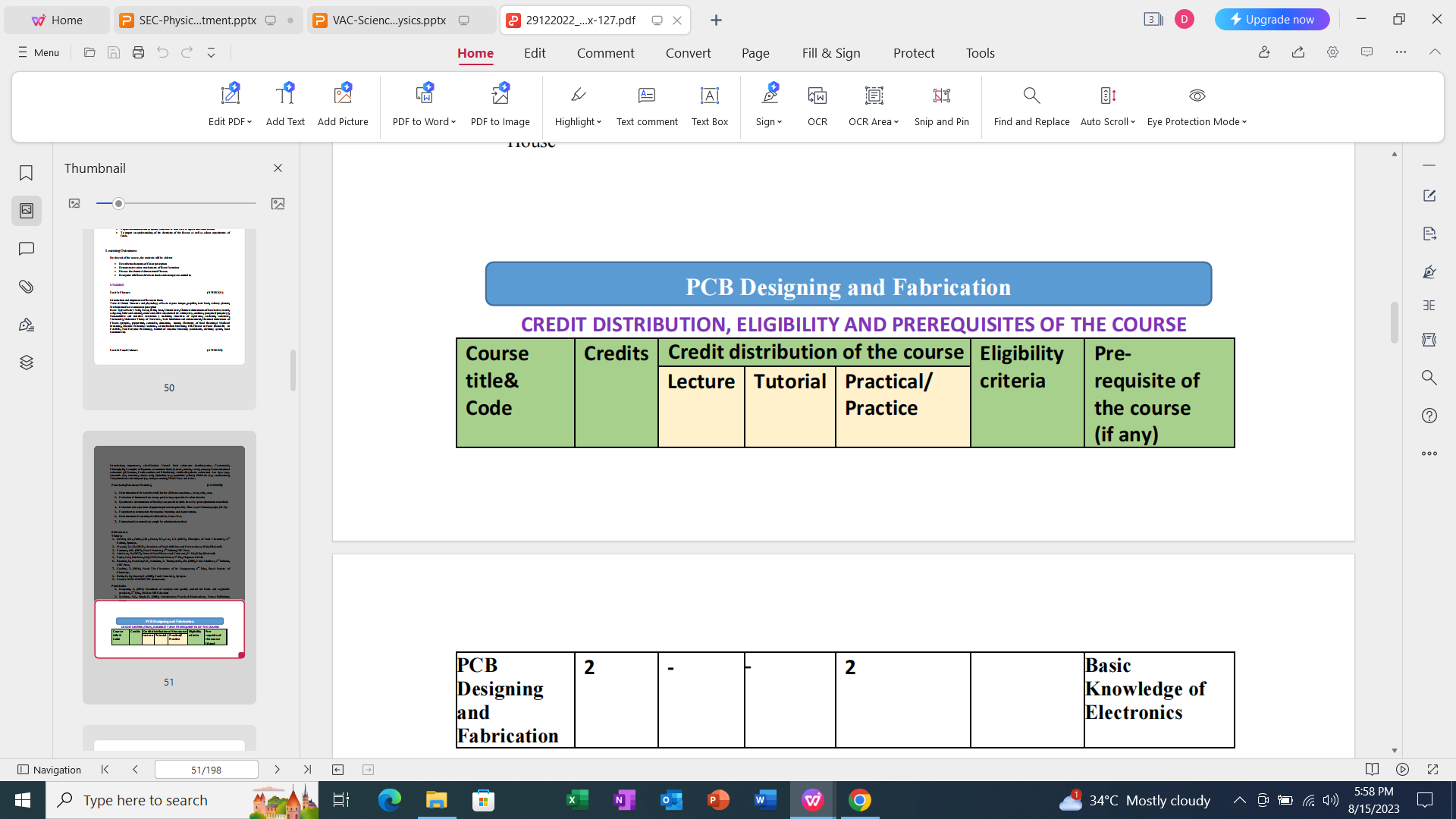 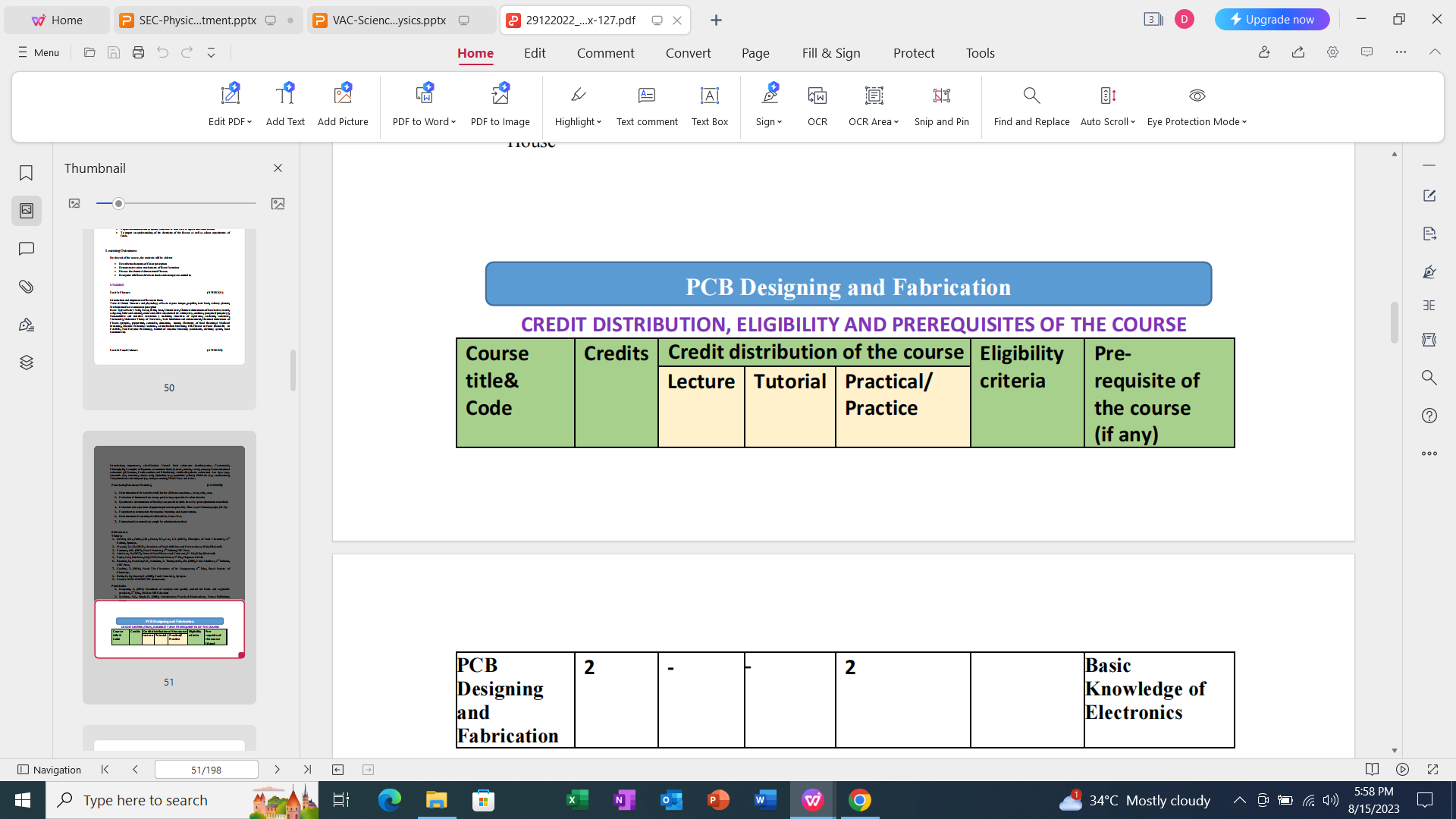 12th  with any stream
TARGET AUDIENCE
Students of all streams

Science
Commerce
Humanities
LEARNING OBJECTIVES
A comprehensive understanding and hands-on exposure to various processes, industrial tools, protocols, design specifics which are involved in PCB Designing.
Students can design an electronic printed circuit board (PCB) for a specific application using industry-standard software.
Familiarization of various types of devices/components that may be mounted on PCB.
Understanding of the PCB layout techniques for optimized component density and power saving. 
Understanding of the current trends and scope of the PCB industry.
Steps involved in PCB Designing
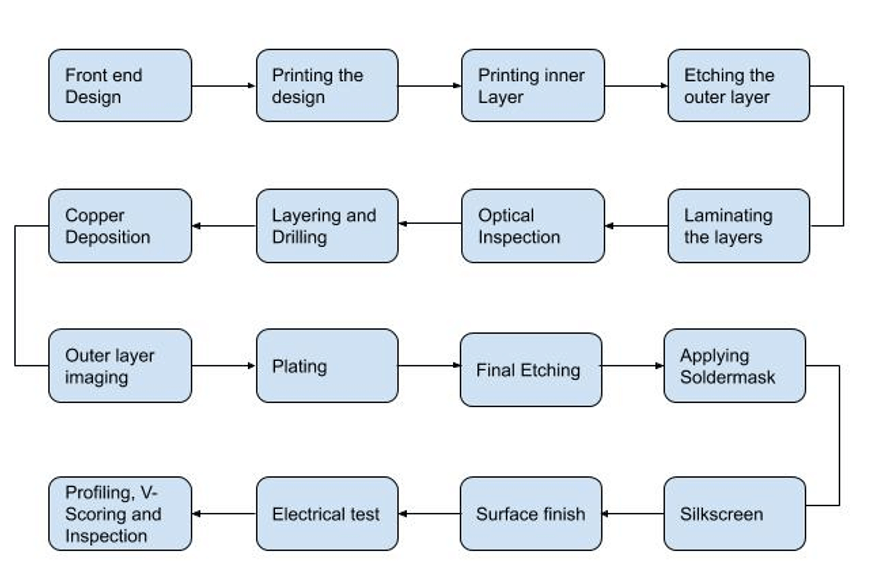 PCB Designing Applications
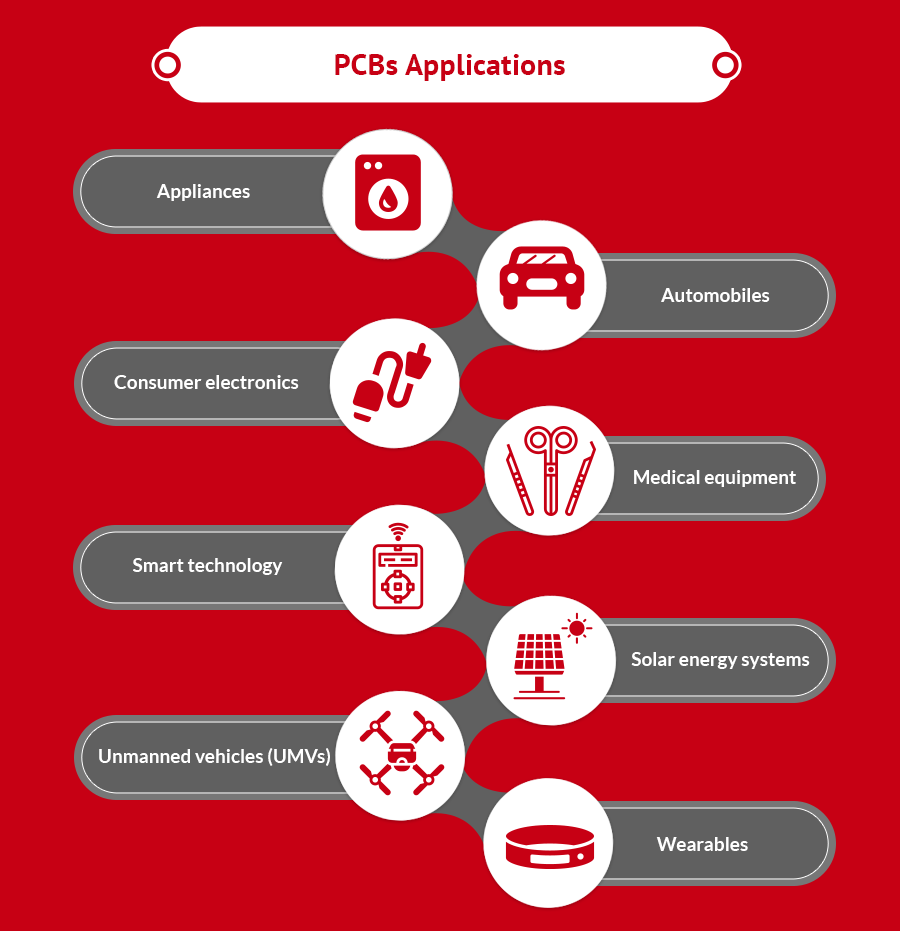 Electronic Product Testing
SEC Paper (2-credits)
ELIGIBILITY
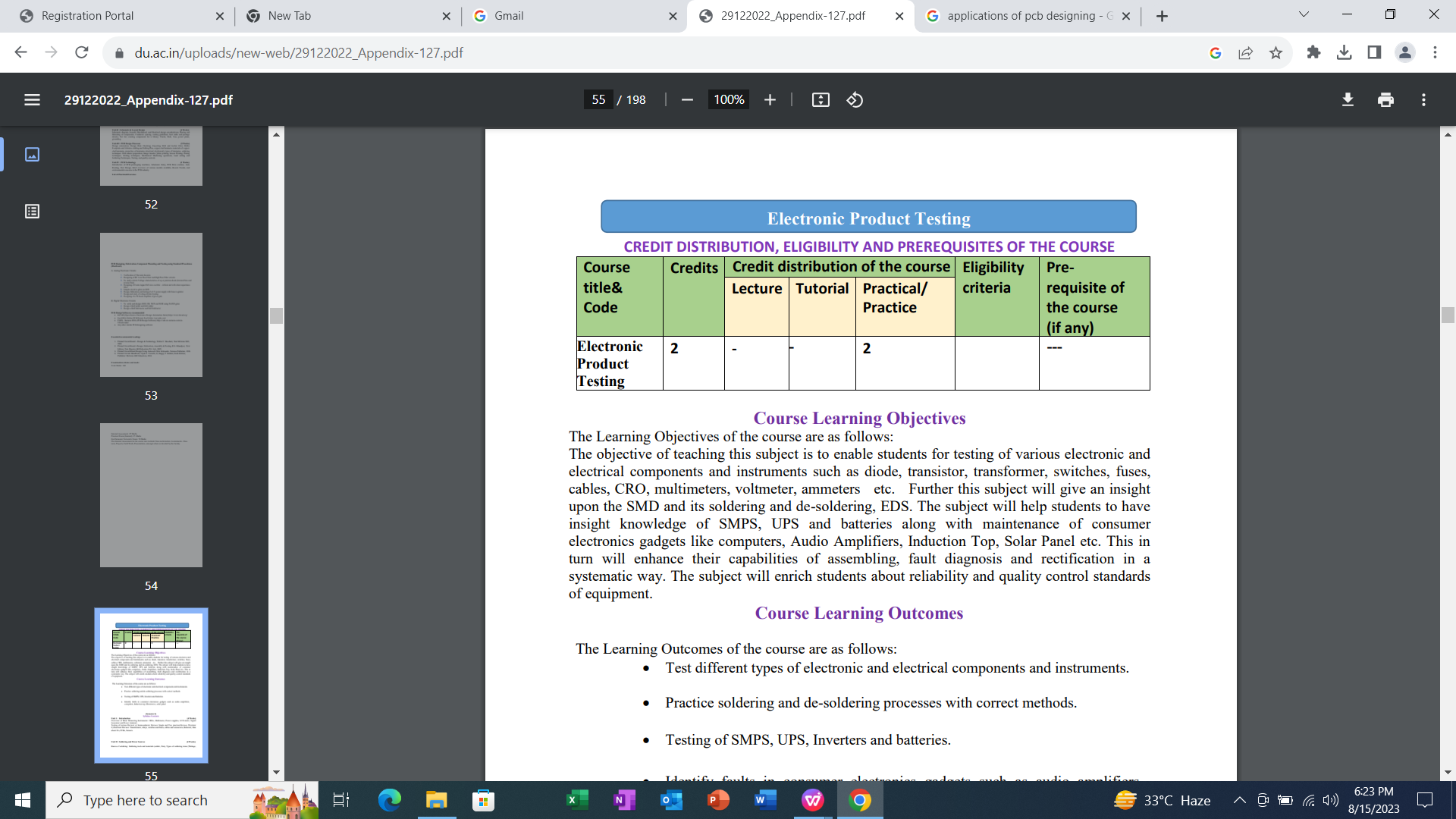 12th  with any stream
TARGET AUDIENCE
Students of all streams

Science
Commerce
Humanities
LEARNING OBJECTIVES
To enable students for testing of various electronic and electrical components and instruments. 
Practice soldering and de-soldering processes with correct methods.
Students will have insight knowledge of SMPS, UPS and batteries along with maintenance of consumer electronics gadgets like computers, Audio Amplifiers, Induction Top, Solar Panel etc. 
Capable of assembling, fault diagnosis and rectification in a systematic way.
Electronic Product Testing Applications
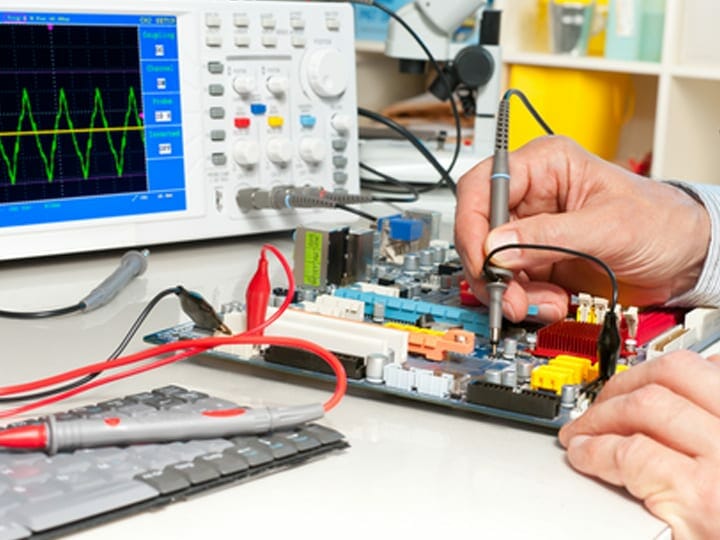 Has a vast applications in industries involving electronic products.
The emerging technologies such as Artificial intelligence (AI) increases the possiblities for the testing market.
The testing market will projected to a value of USD 2.4 billion by 2024.
Python 
( Skill Enhancement Course )
SEC Courses Available on Python In DRC:

 Python SEC-1: Analytics/Computing with Python

 Python SEC-2: Essentials of Python

 Python SEC-3: Programming with Python
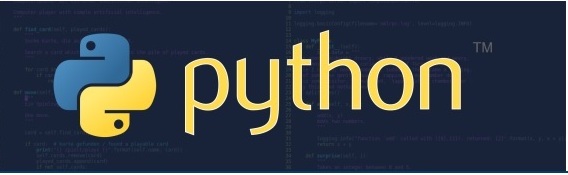 What is Python?
What is Python?
What is Python ?
Python: A computer programming language often used for data analysis , to build websites & softwares and automate various tasks.

One of the most popular programming language in recent years.

 Platform independent code.
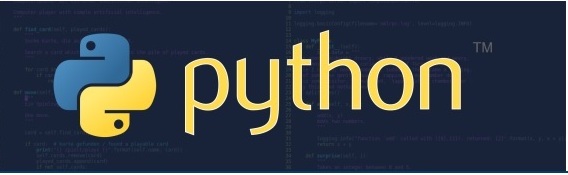 What is Python?
What is Python?
What is Python ?
Extremely versatile language.
Syntax is clear, easy to read and learn (beginner friendly);
Open source software
Simply extendable via C/C++, wrapping of C/C++ libraries.
Comprehensive standard library for many tasks.
Large and active community.
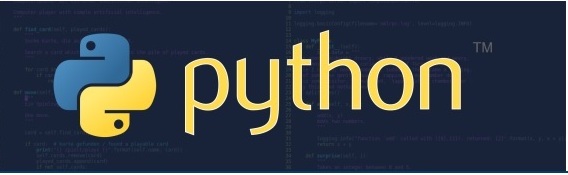 Python SECs : Objective and Eligibility
Objective of Courses

Learn basic program -solving Techniques using Computers

Develop logical thinking ability to propose novel solutions for real world problems through programming. 

Deepen the empirical knowledge on applying programming on business domains
What is Python?
What is Python?
Document Preparation and Presentation Software - LaTeX

( Skill Enhancement Course )
What is LaTeX?
LaTeX is a document preparation system for high-quality typesetting.

LaTeX is most often used to produce  technical or scientific documents, but it can be used for almost any form of publishing.
Why LaTeX?
Modification in big documents is easy
Separation of content and style
Portability
Open source
Page numbers auto
Generates list
Scientific features
LaTeX SEC: Objective and Eligibility
Objective of Courses

Develop proficiency in the use of document preparation software such as document LaTeX
Make a presentation using LaTeX
Serve as a tool for conveying/communicating one's ideas, views, and observations.
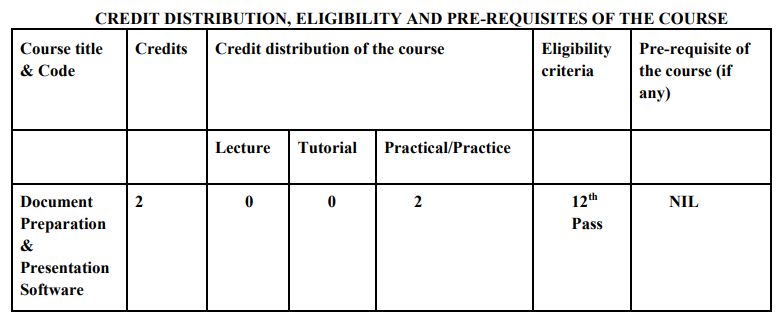 What is Python?
LaTeX SEC - Document Preparation and Presentation Software
Learning outcomes:

 Incorporate well-formatted mathematical equations, algorithms, figures,    tables and references in a document. 

 Make a presentation.

 Able to add bibliography/references to a document and cite them easily wherever required in document.

 Handle basic aspects of document structure, including sections, subsections, paragraphs, and bulleted and enumerated lists.
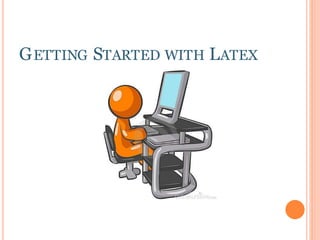 Offline use:  
Install MikTex
Install Editor – TexMaker / TeXstudio

Online use:  
Create account on overleaf
Radiation Safety
(Skill Enhancement Course)
offered by
Department of Physics
Daulat Ram College
Different types of radiations
Radiation may be non-ionizing – UV, visible, IR, microwaves, radio waves, thermal (heat) etc.
Radiation may be ionizing – X-rays, gamma rays, alpha particles, beta particles, gamma rays, neutrons etc.
Do we really use radiation?
Lots of Industrial applications
Food preservation
Sterilization of health care product
Irradiation of blood to prevent transfusion
Sterilization of tissue for transplant surgery
Synthesis of radiation-cured rubber
Manufacture of radiation-cured wood polymer composites
Why is this paper important?
Radiation Safety is a concern for patients and staff in many medical departments and food industry.
Understanding Radiation Safety opens job options in government and non-government sectors, immediately after post graduation.
Who can study Radiation Safety as an SEC paper at undergraduate level?
Students who have studied Physics and Mathematics in class XII
How can it lead to job?
After studying this paper, students can get an idea of what is all about and whether they can pursue a career in it.
Eligibility to become a Radiological Safety Officer:
Bachelor of Sciences (in any stream)
Master of Sciences (in any stream)
Certificate course from Institutes recognized under Atomic Energy Regulatory Board (AERB)  
R.P. & A.D. (Bhabha Atomic Research Centre)
Amity Institute of Nuclear Science & Technology https://www.aerb.gov.in/english/rso-training
List of Certificate Courses in Radiation Safety
Radiological Physics and Advisory Division (RP&AD) of BARC conducts following RSO courses: (https://www.aerb.gov.in/english/rso-training)
Radiological Safety Officer (Radiotherapy) Certification Examination
Radiological Safety Officer (Nuclear Medicine) Certification Examination
Training cum RSO certification course on Radiation Safety Aspects of Gamma Irradiation Chamber
Training cum RSO certification course for Operation of Radiation Processing Facilities(Gamma and Electron) for Food, Healthcare and Allied Products
Training course on Safety Aspects in the Research Applications of Ionising Radiation
Training cum RSO certification course on Radiation Safety Aspects of Nucleonic Gauge
Radiation Safety paper is a good SEC option for the students of:
B.Sc. (H) Physics
B.Sc. (H) Zoology
B.Sc. (H) Biochemistry
B.Sc. (H) Botany
B.Sc. (H) Chemistry
B.Sc. (Life Sciences)
So go ahead…….
Department political science
Skill Enhancement Course
Negotiations and Leadership
Introduction
This paper has Two credits and is a practical paper.

It will introduce the students to the importance of negotiations skills
It will expose the students to diverse contexts and situations that require negotiations and leadership skills.
Students will learn about the management of critical and crisis situations.
Students will learn how to evolve relationship building skills.
Learning outcomes of this course
After studying this course, students will be able to apply negotiation skills to obtain desired results.
Students will be able to understand the various aspects of a crisis situations for appropriate management.
Students will be able to learn how to manage complex negotiation situations.
Students will be able to understand the process of relationship building
Students will be able to test and judge the legitimacy of the terms of negotiations.
Thankyou
Political Leadership and Communication
Skill Enhancement Course - Political Science (Sem 1)
Dr. Piyush Kant
Department of Political Science
Daulat Ram College, University of Delhi
Course Objective
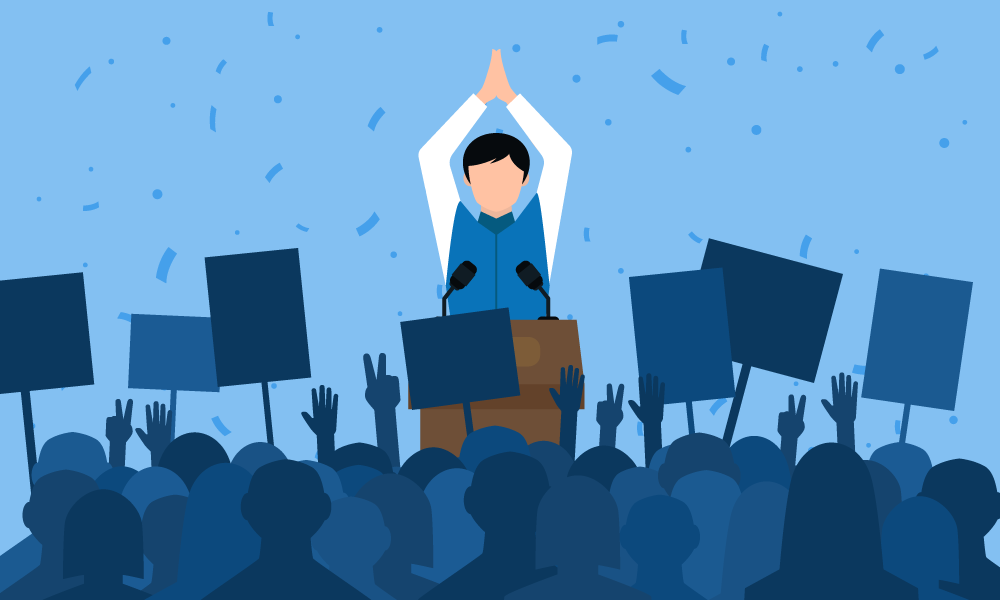 To understand the cross-cutting multi-disciplinary linkage of the subject.
To gain a basic understanding of specific concepts and critical review of political communication and election campaign studies.
To be able to construct a linkage between political communication and leadership.
To learn conceptual frameworks and qualitative research skills for the analysis of modes and techniques of political communication and leadership.
Syllabus
Unit I: Explaining Political Communication
Unit II: Exploring Leadership
Unit III: Expanding Political Communication and Leadership: Orientation and Action
Unit IV: Extending Political Communication and Leadership: Research Issues and Challenges
Unit V: Executing Political Communication and Leadership: Empirical and Professional Implications
Course Learning Outcomes
On successful completion of the course, students would be able to have a professional/career oriented insight by facilitating their journey
as media managers, policy makers, 
political analysts, journalists, 
public relation officers in government agencies, political parties and higher education.
Thank you!
DepartmentZoology
Aquaculture Enterpreneurship
SEC PAPER OFFERED BY DEPARTMENT OF ZOOLOGY 
SEMESTER-1
Introduction
This paper offers following learning opportunities to the students 
To give first hand training on traditional and modern aquaculture practices.
To understand variety of aquaculture crops and their requirements. 
To understand the technique required for management of aquaculture ponds .
To learn the water quality management for optimum  fish production systems.
To understand variety of methods to enhance the aquacrops and increase its productivity .
It's an important paper to understand the basics of next paper offered in Semester 2 ie Ornamental fish culture .
Gives hands on training in fish handling.
Learning outcomes
By the end of the course students will be well versed with:
Understanding of sustainable aquaculture farms.
To be able to identify profitable and economical aquaculture crops.
To understand the role of aquaculture in nutrition security, poverty elevation and employment generation. 
Students get a wide knowledge of aquaculture related businesses like Prawn and fish farm 
Students can start their own enterprise.
Target audience
Any students who has keen interest in:
Fish and Aquatic animals.
Who wants employment opportunities in this sector.
Wants to have first hand experience in fish handling and understanding. 
Wants to build a skill in fish biology ,it's a base paper for further papers offered in Next semesters (SEMESTER-2 -ornamental fish culture,SEMESTER-3 -formulation of fish feed SEMESTER-4,  Fish breeding and larviculture
Eligibility
Student should be enrolled for first year  undergraduate course in Delhi University
THANK YOU